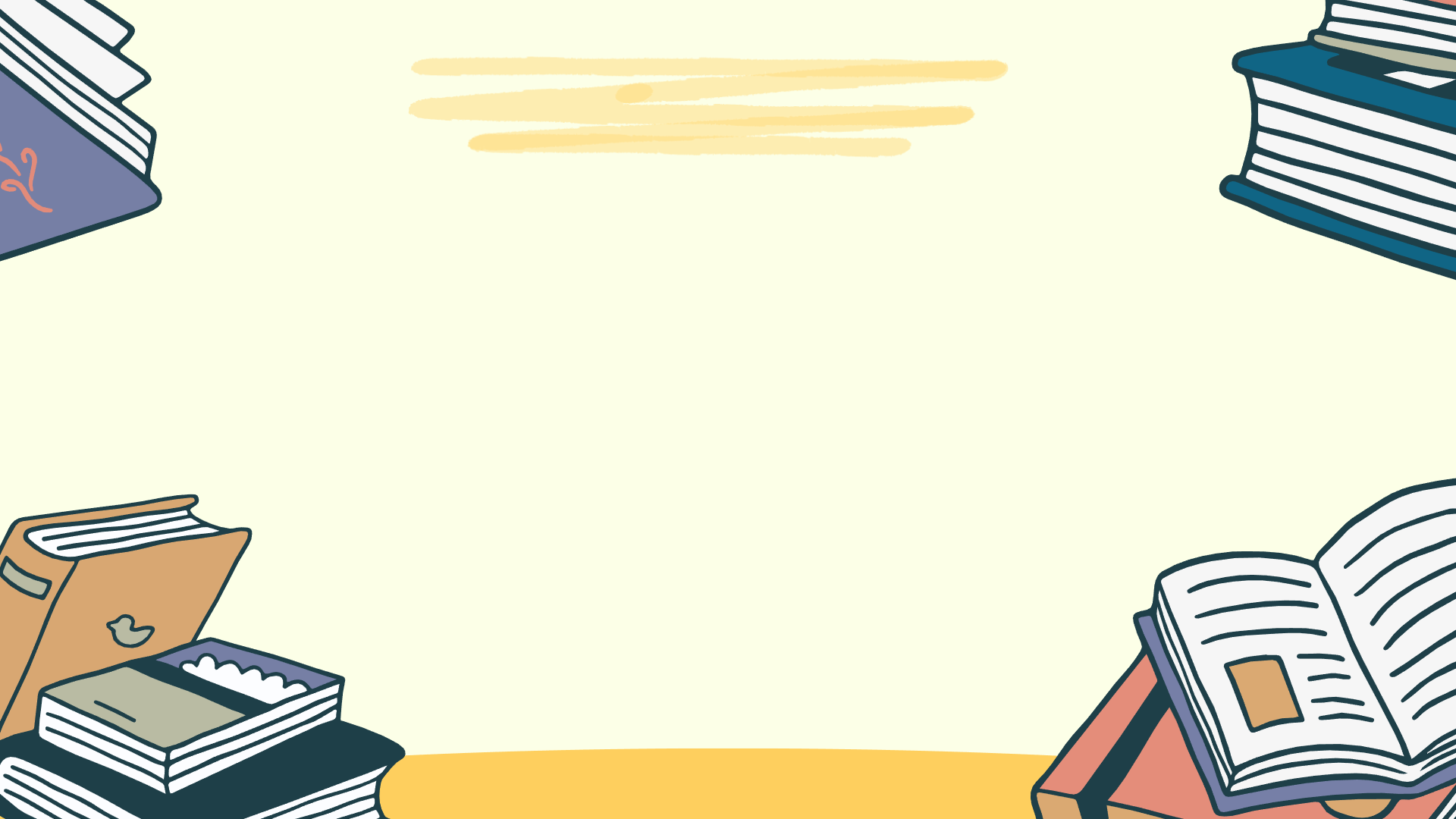 Tiết: …
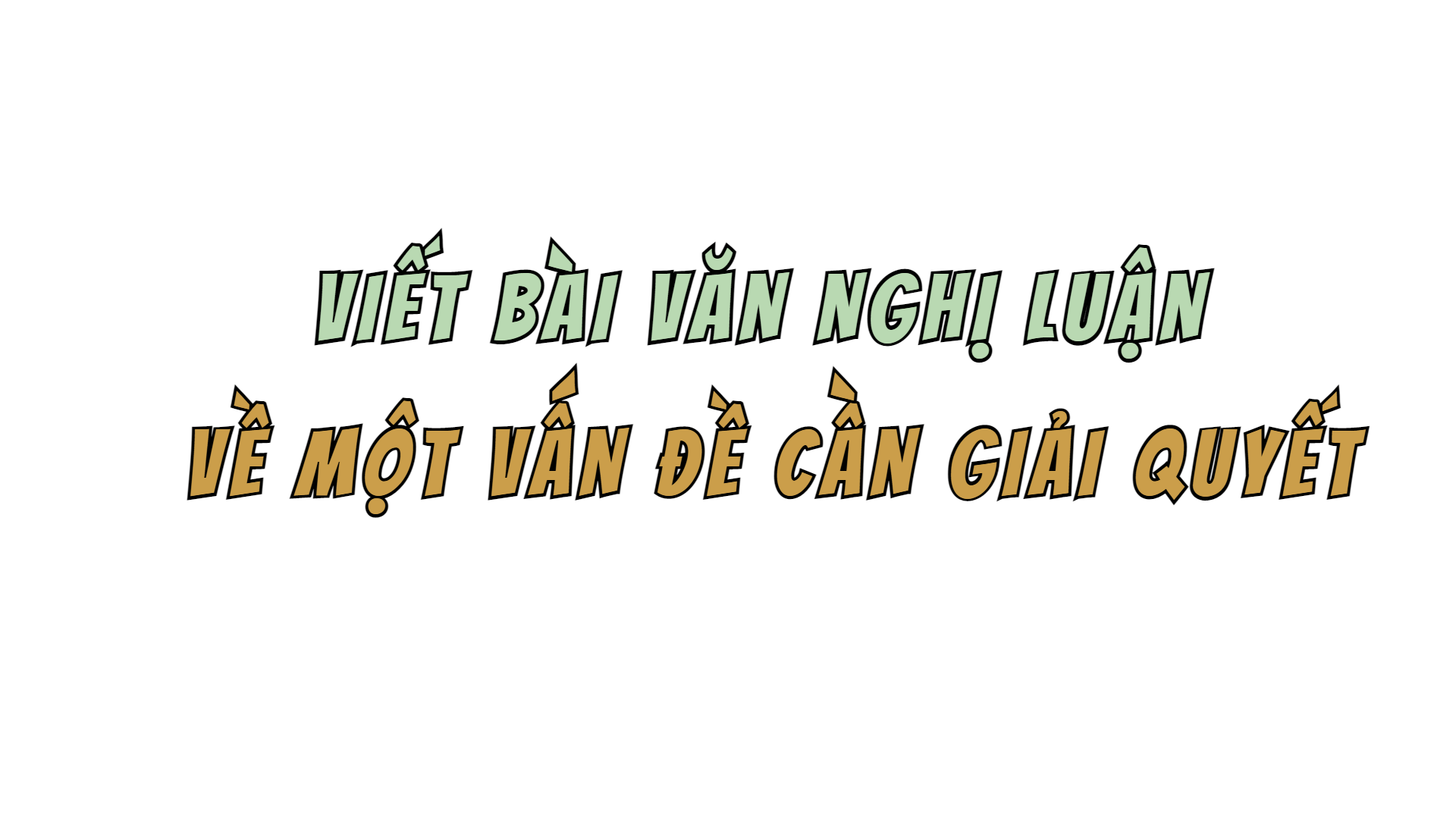 Giáo viên: Nguyễn Nhâm
Zalo: 0981.713.891
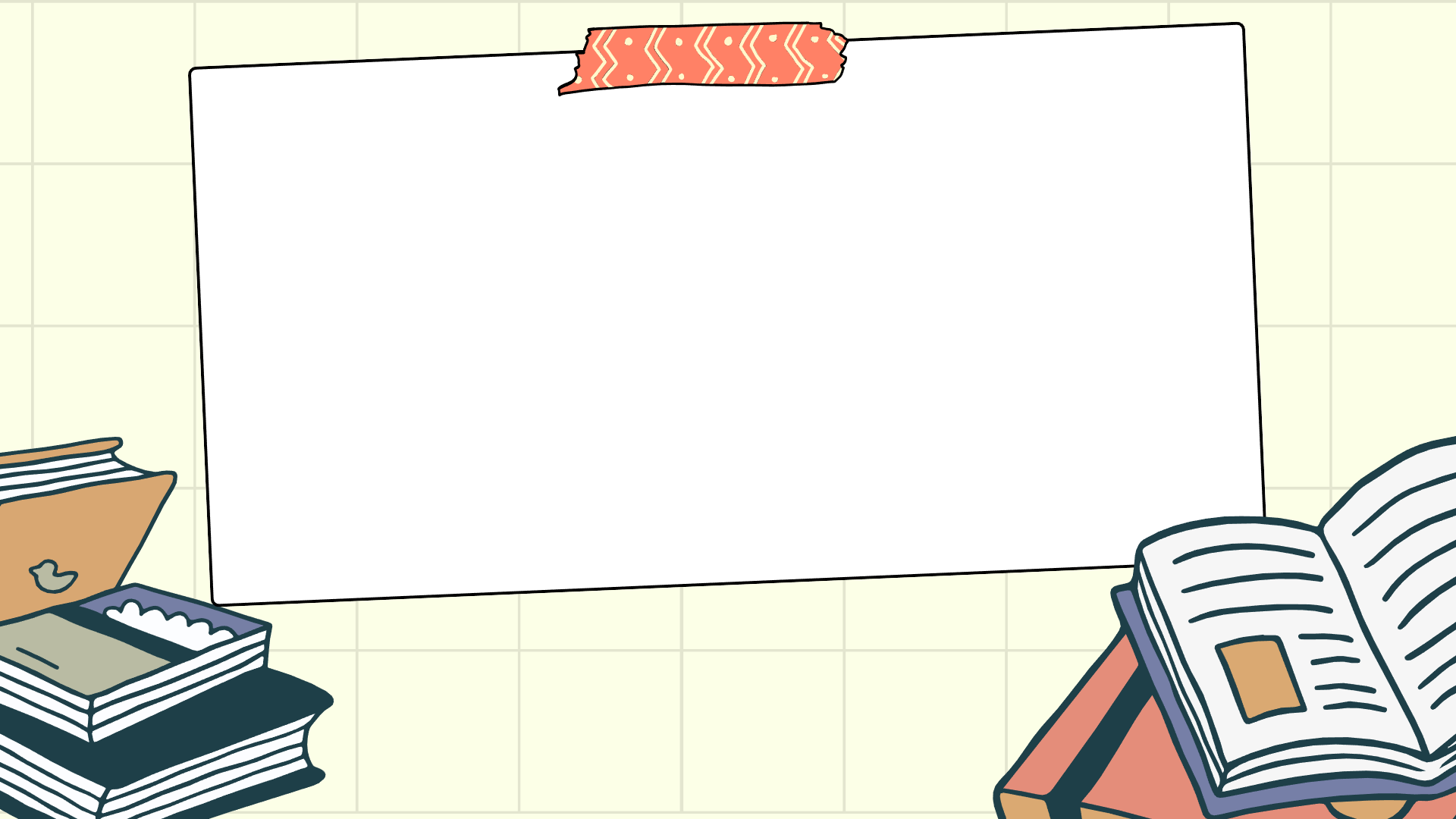 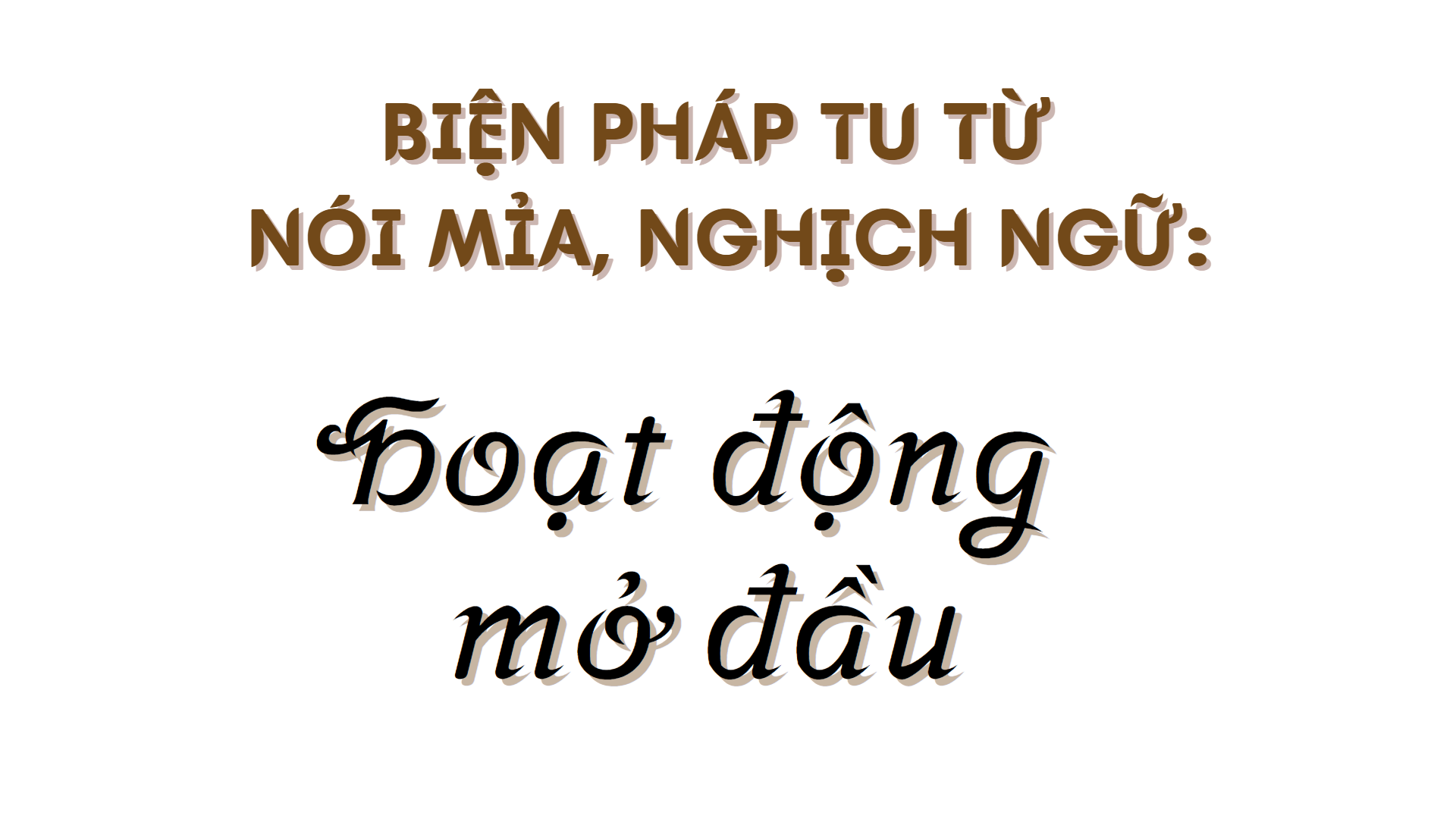 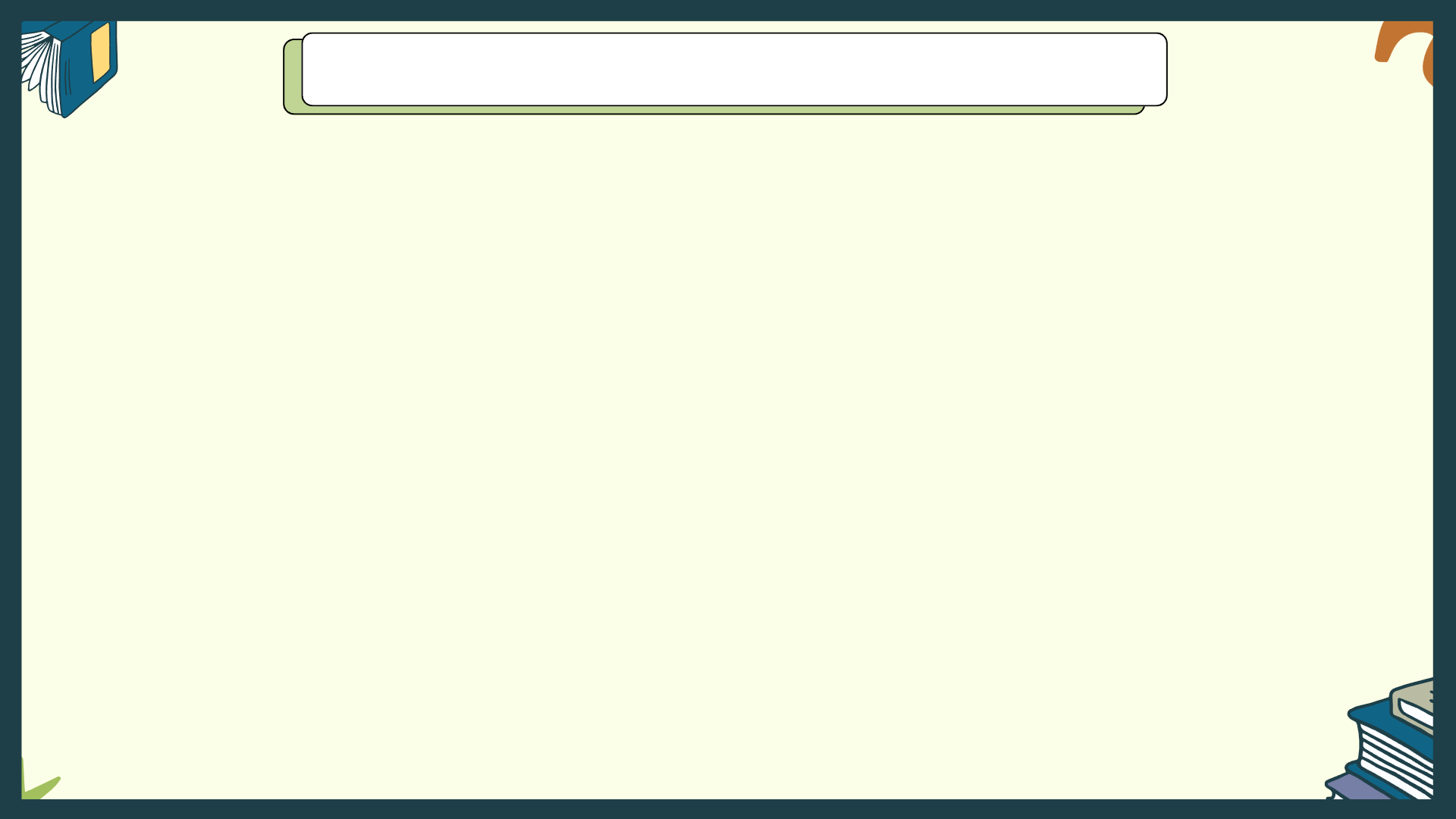 1. Hoạt động xác định nhiệm vụ viết
HS đọc khung Yêu cầu cần đạt trong SGK, tên đề mục phần kĩ năng viết và trả lời câu hỏi: Trong bài học này, chúng ta sẽ thực hiện nhiệm vụ viết nào?
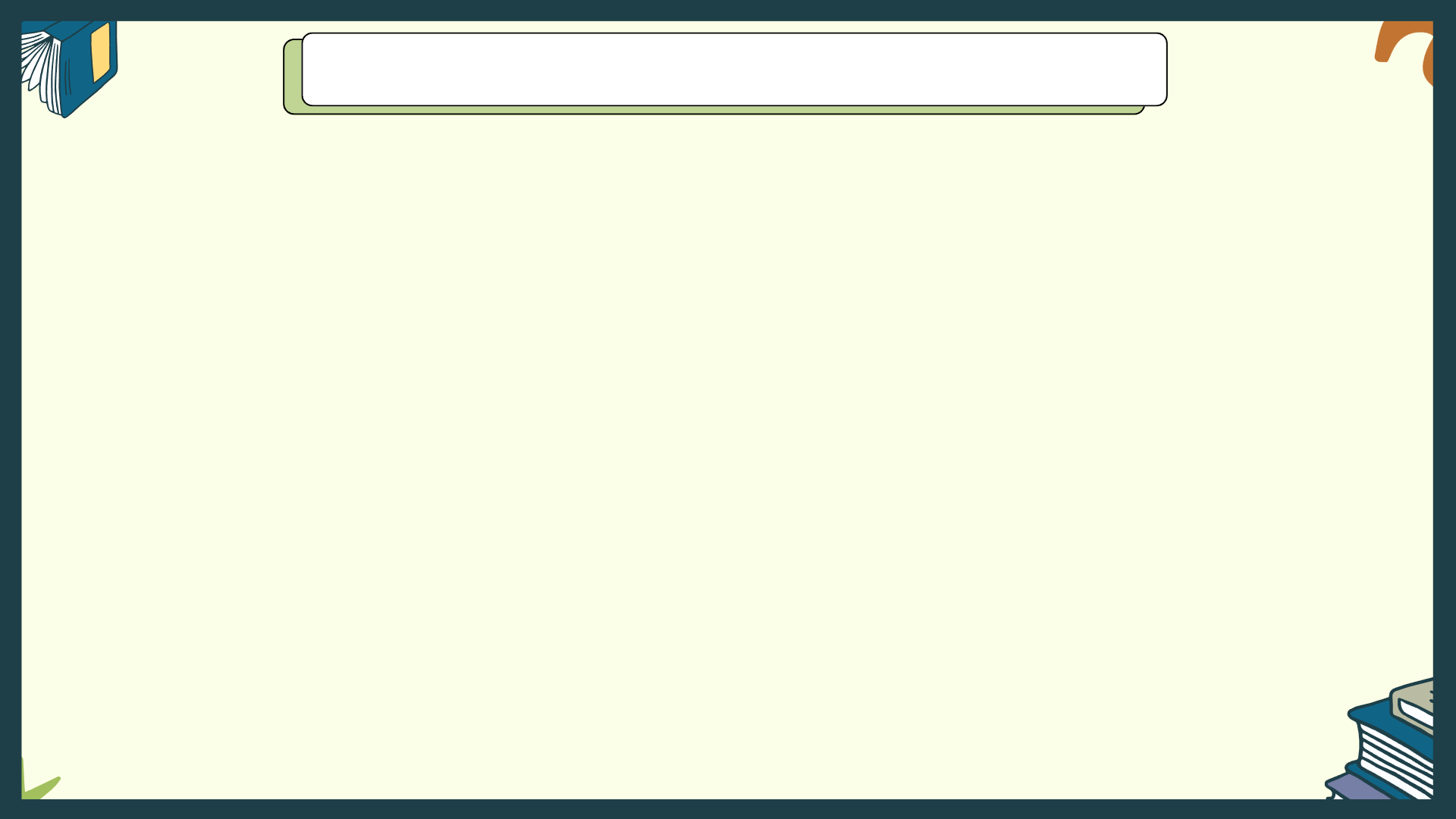 1. Hoạt động xác định nhiệm vụ viết
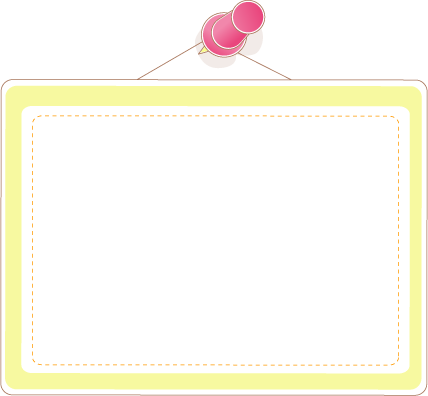 NHIỆM VỤ HỌC TẬP
HS viết bài văn nghị luận về một vấn đề cần giải quyết; trình bày được giải pháp khả thi và có sức thuyết phục.
[Speaker Notes: Nguyễn Nhâm
Zalo: 0981.713.891]
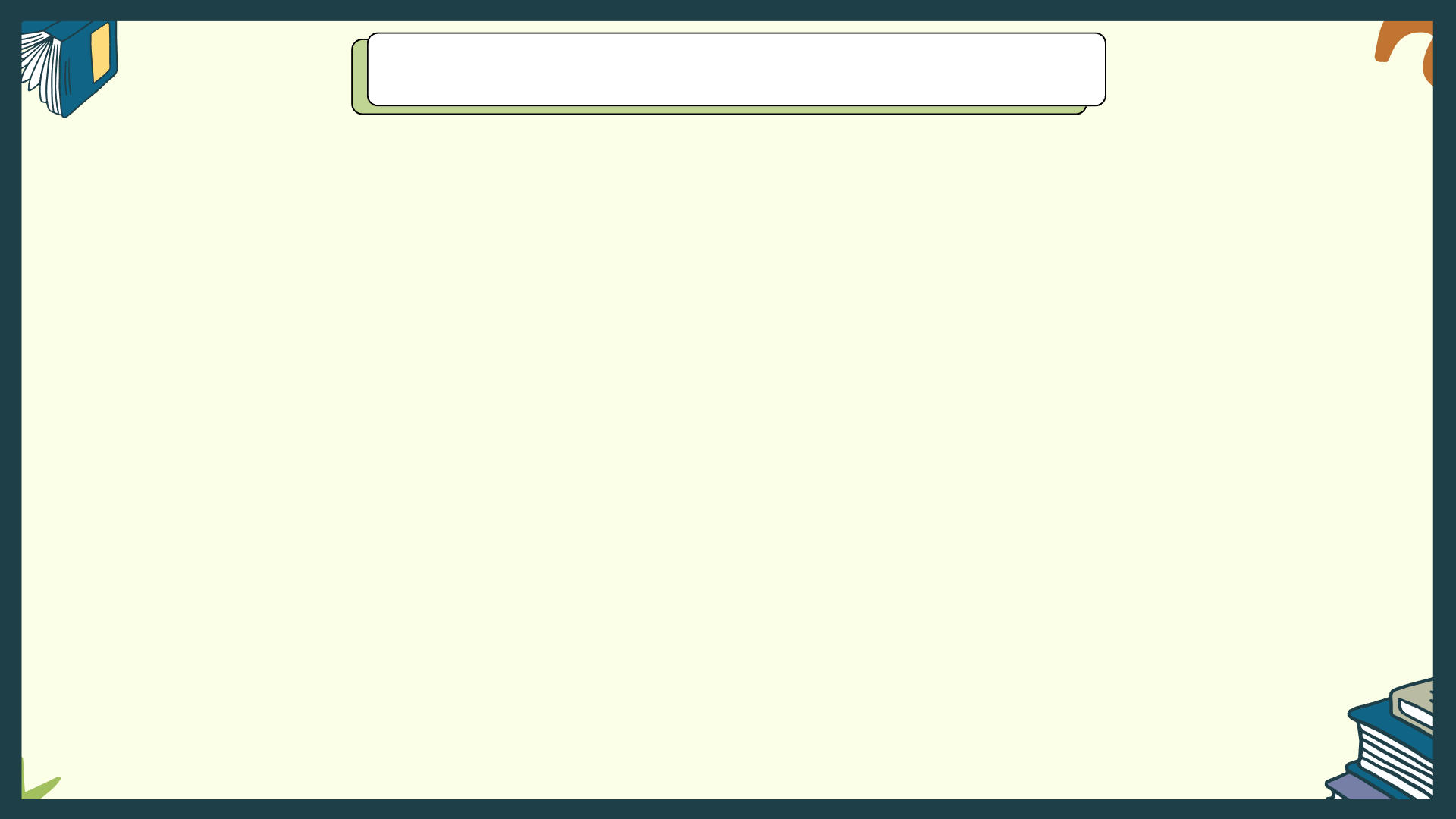 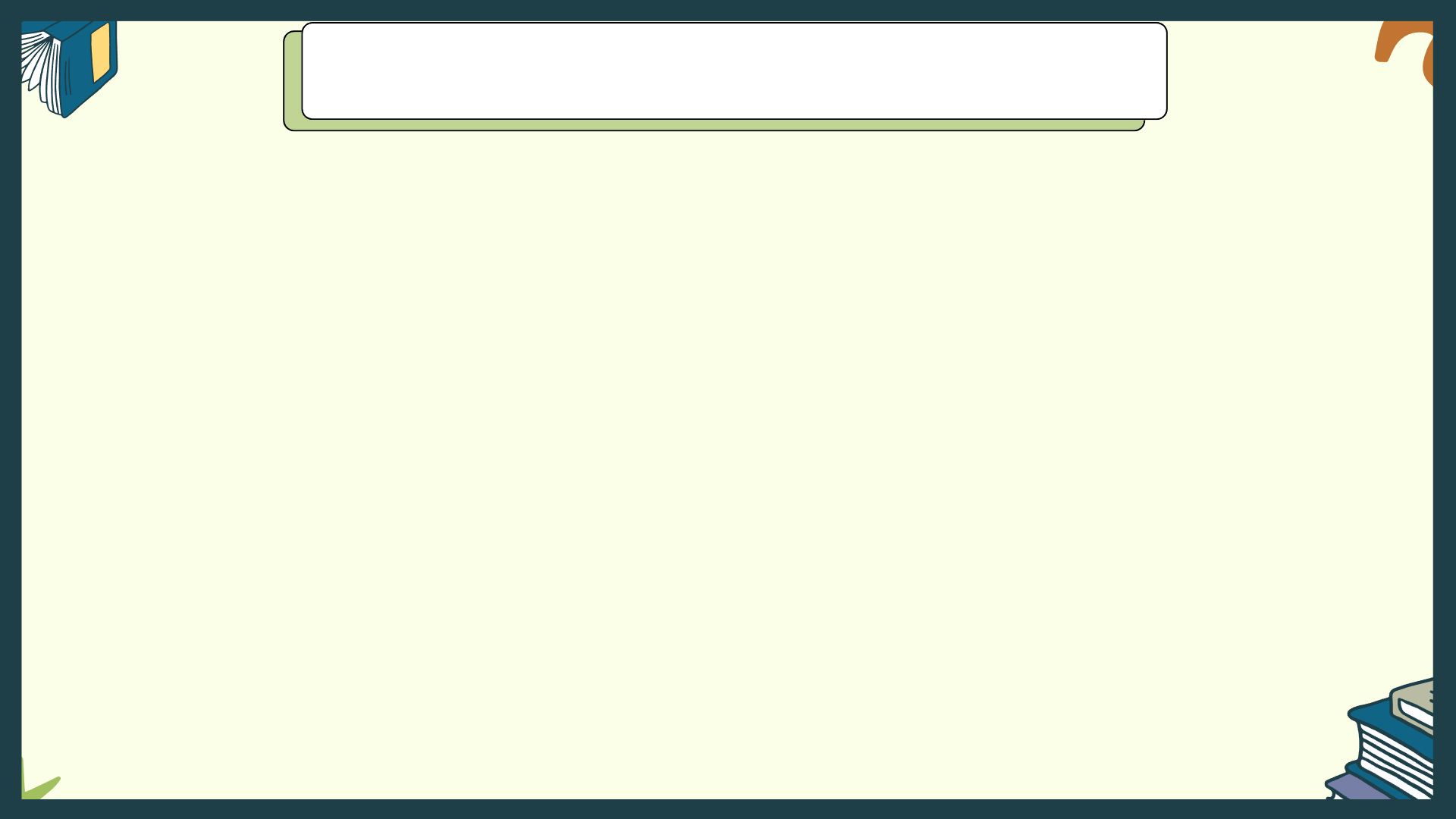 2. Hoạt động giới thiệu tình huống giao tiếp khi thực hiện bài viết
1. Hoạt động xác định nhiệm vụ viết
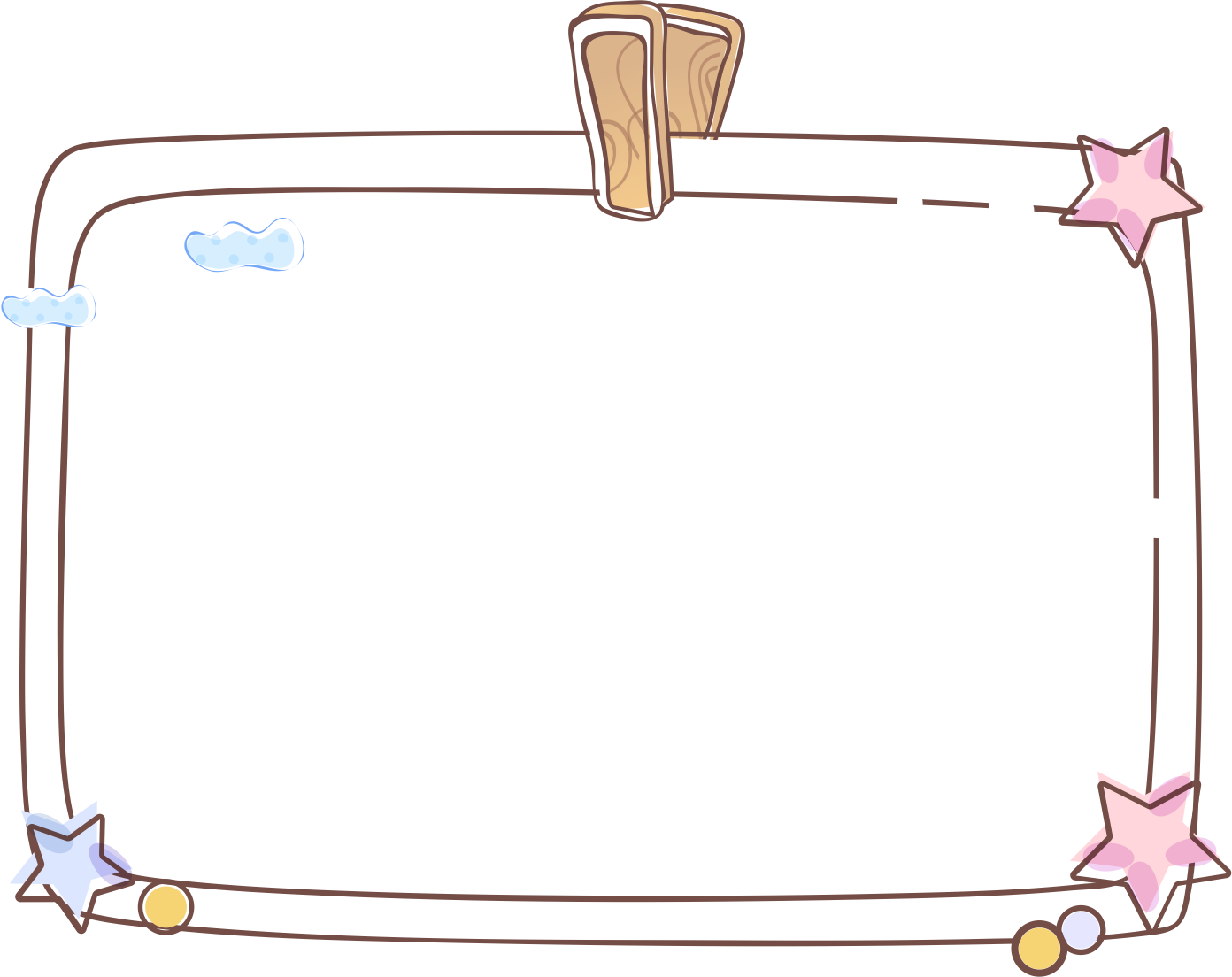 Khi nào cần viết được một bài văn nghị luận về một vấn đề cần giải quyết; trình bày được giải pháp khả thi và có sức thuyết phục? Cách thực hiện như thế nào?
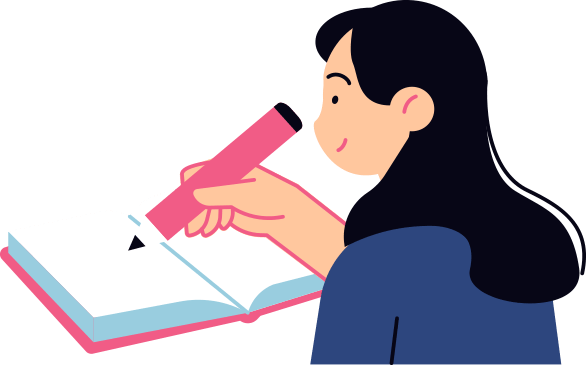 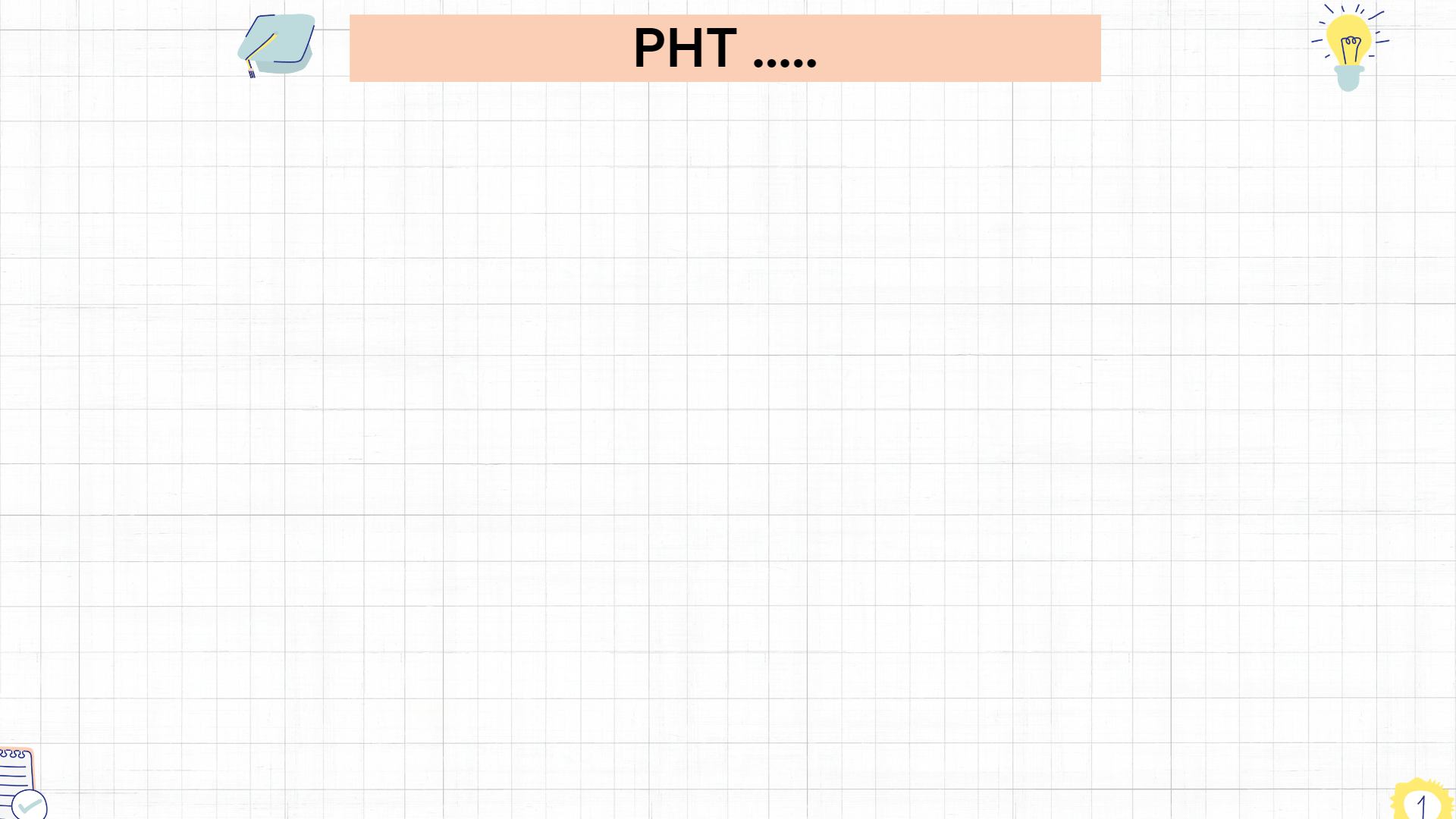 TÌNH HUỐNG GIAO TIẾP
Vấn đề kinh tế: Thất nghiệp, tệ nạn tham nhũng,...
Vấn đề giáo dục: Bạo lực học đường, học sinh sa sút đạo đức,...
Vấn đề ô nhiễm môi trường: Ô nhiễm không khí, nước, rác thải,...
04
02
Vấn đề an toàn giao thông: Tai nạn giao thông, ùn tắc giao thông,...
Vấn đề y tế: Dịch bệnh, tệ nạn xã hội,...
01
05
03
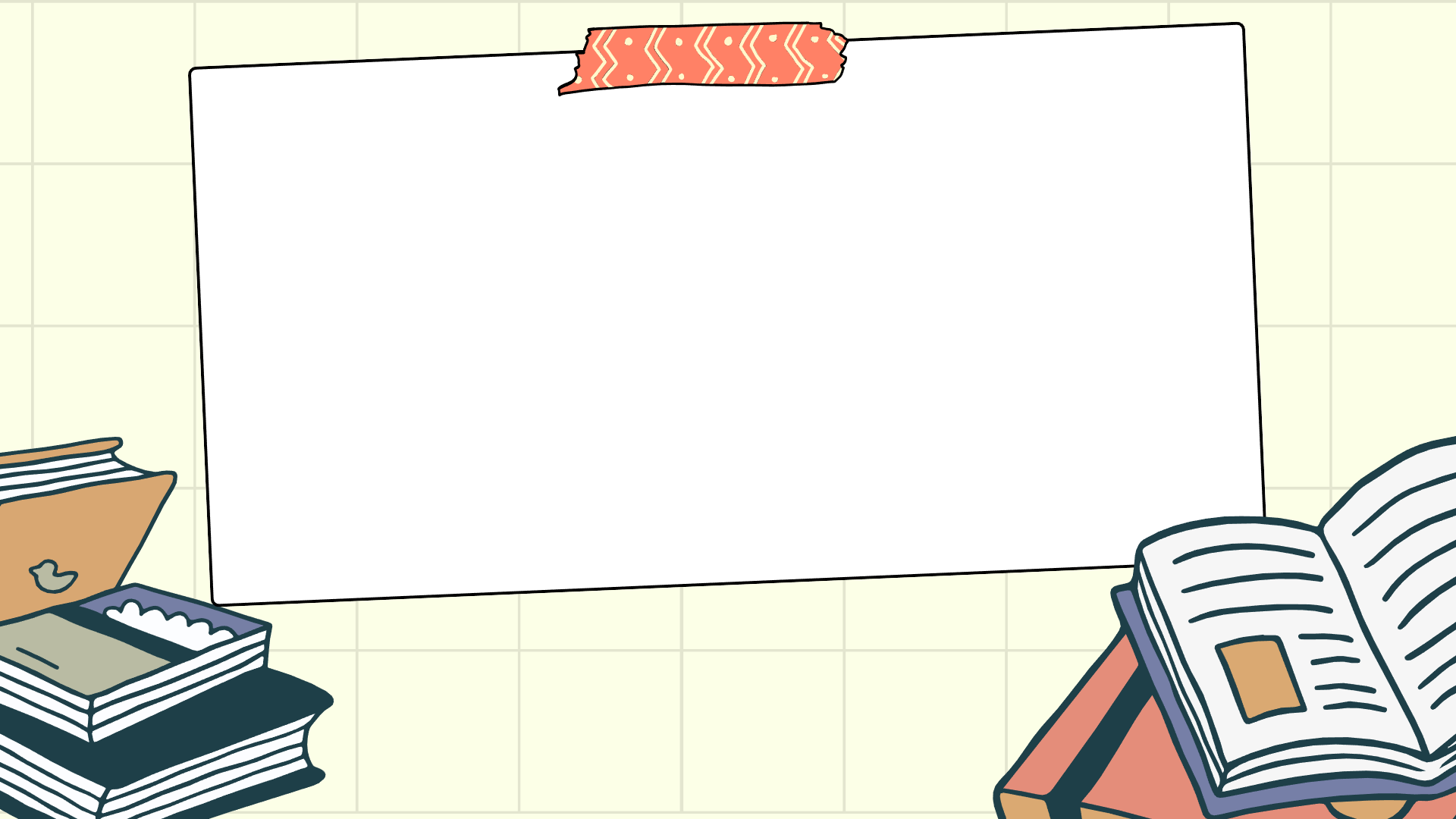 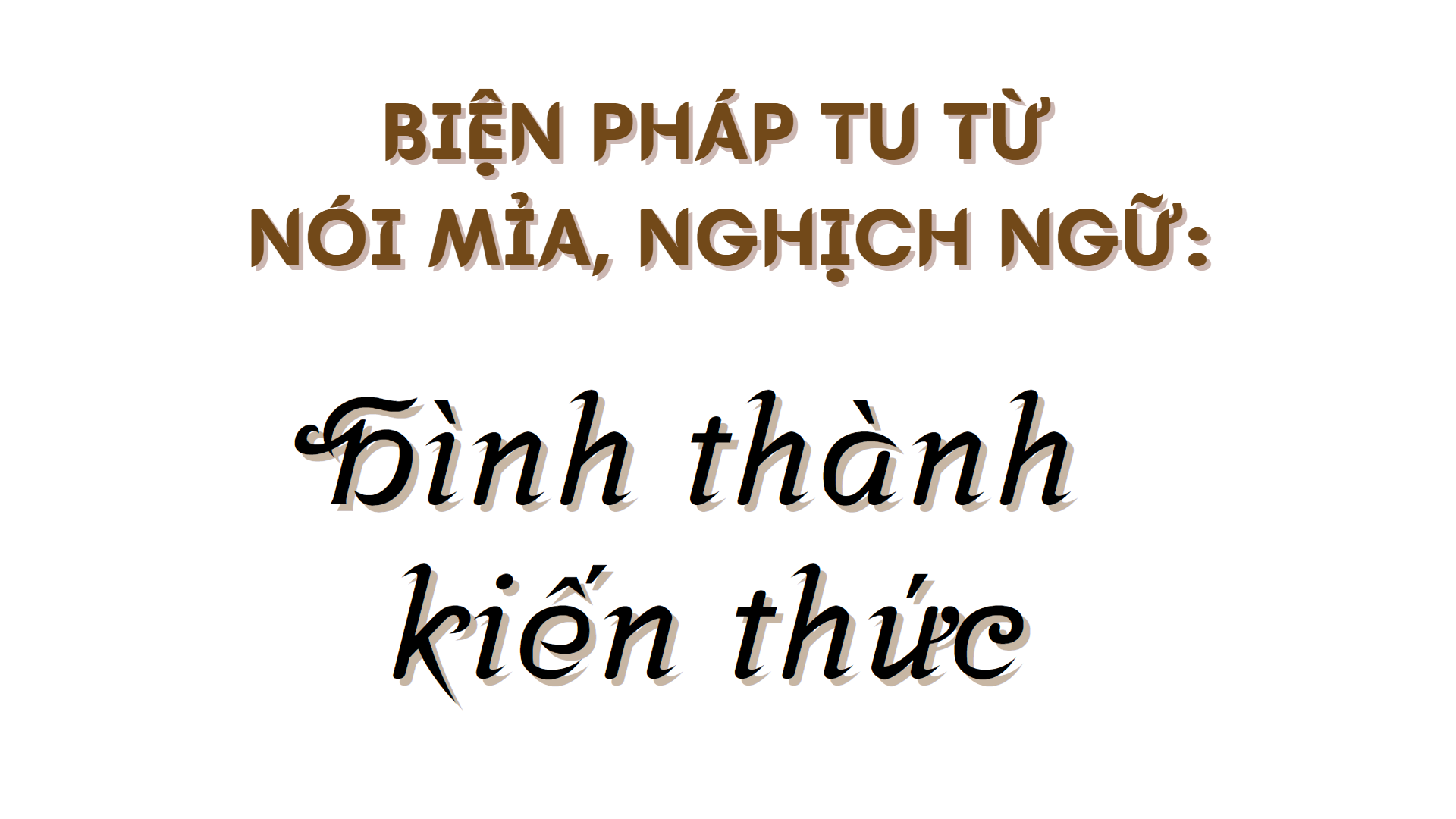 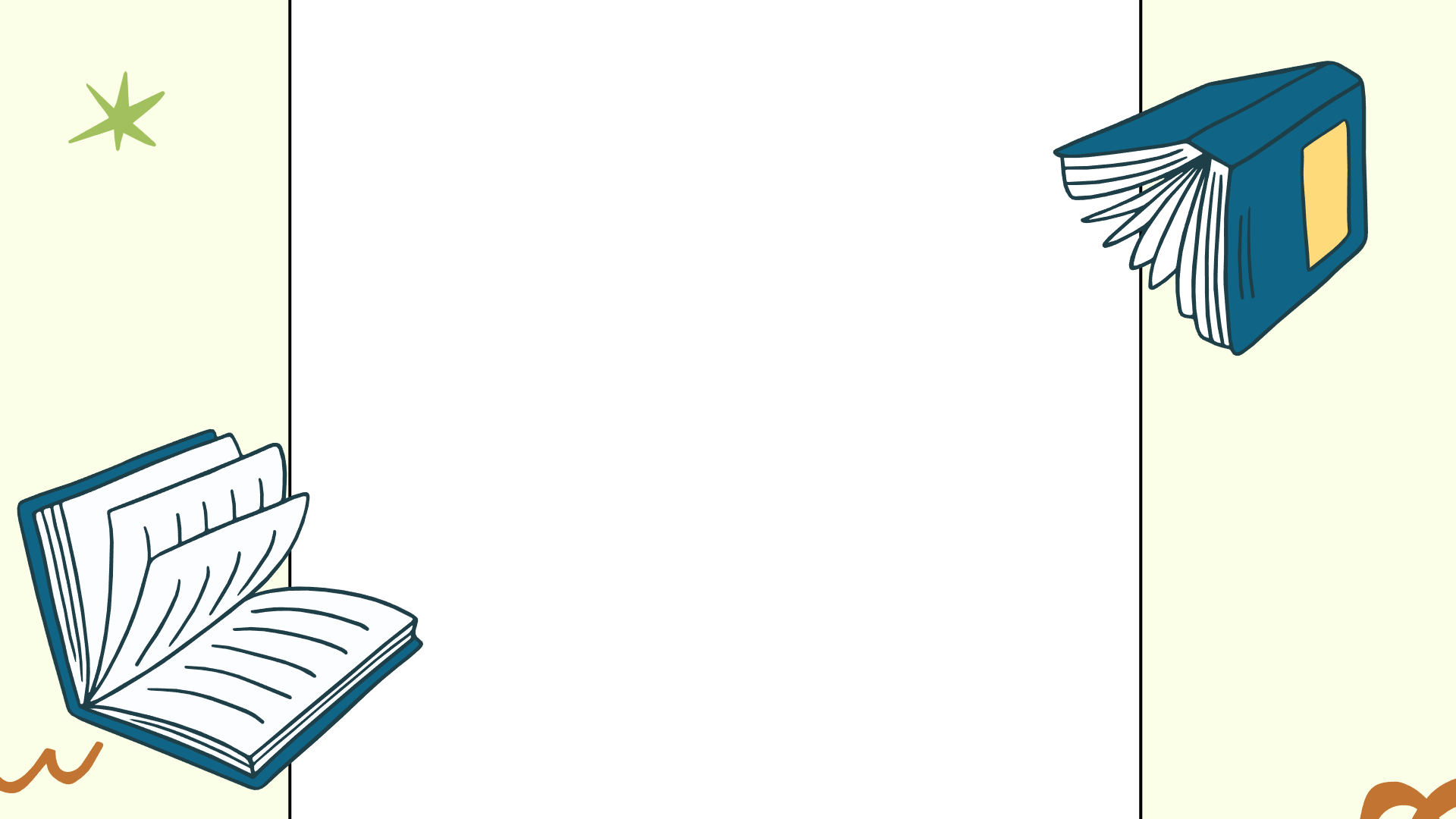 I
Tri thức về kiểu bài
[Speaker Notes: Nguyễn Nhâm
Zalo: 0981.713.891]
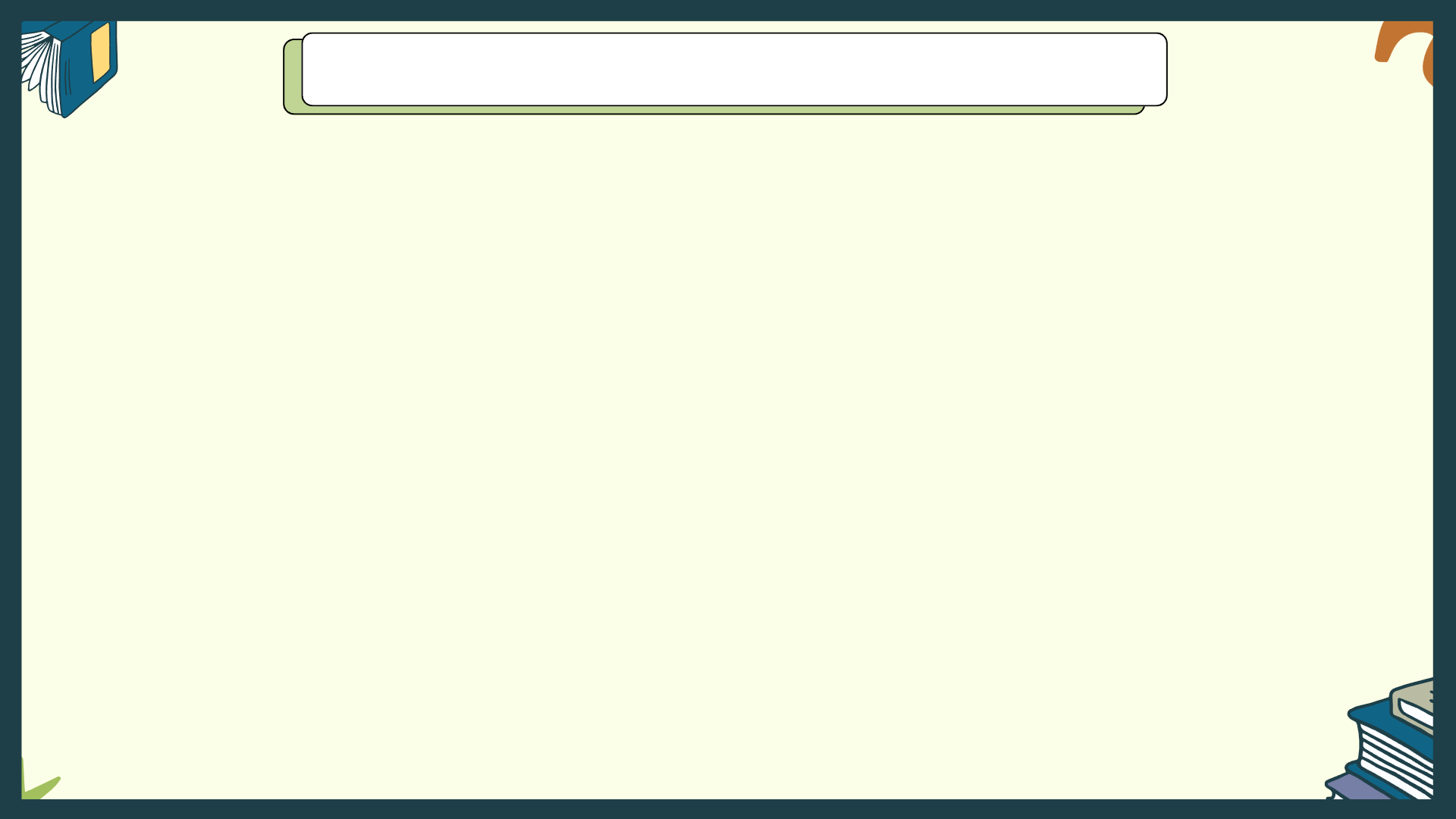 I. Tri thức về kiểu bài
Bài văn nghị luận về một vấn đề cần giải quyết; trình bày được giải pháp khả thi và có sức thuyết phục là kiểu bài gì?
HS xem lại thông tin về kiểu bài (Bài 6 - Những vấn đề toàn cầu) và thực hiện các yêu cầu sau:
Khi viết bài văn nghị luận về một vấn đề cần giải quyết; trình bày được giải pháp khả thi và có sức thuyết phục, em cần chú ý đến yêu cầu nào?
Em hãy nêu bố cục bài văn nghị luận về một vấn đề cần giải quyết; trình bày được giải pháp khả thi và có sức thuyết phục.
TRI THỨC VỀ KIỂU BÀI
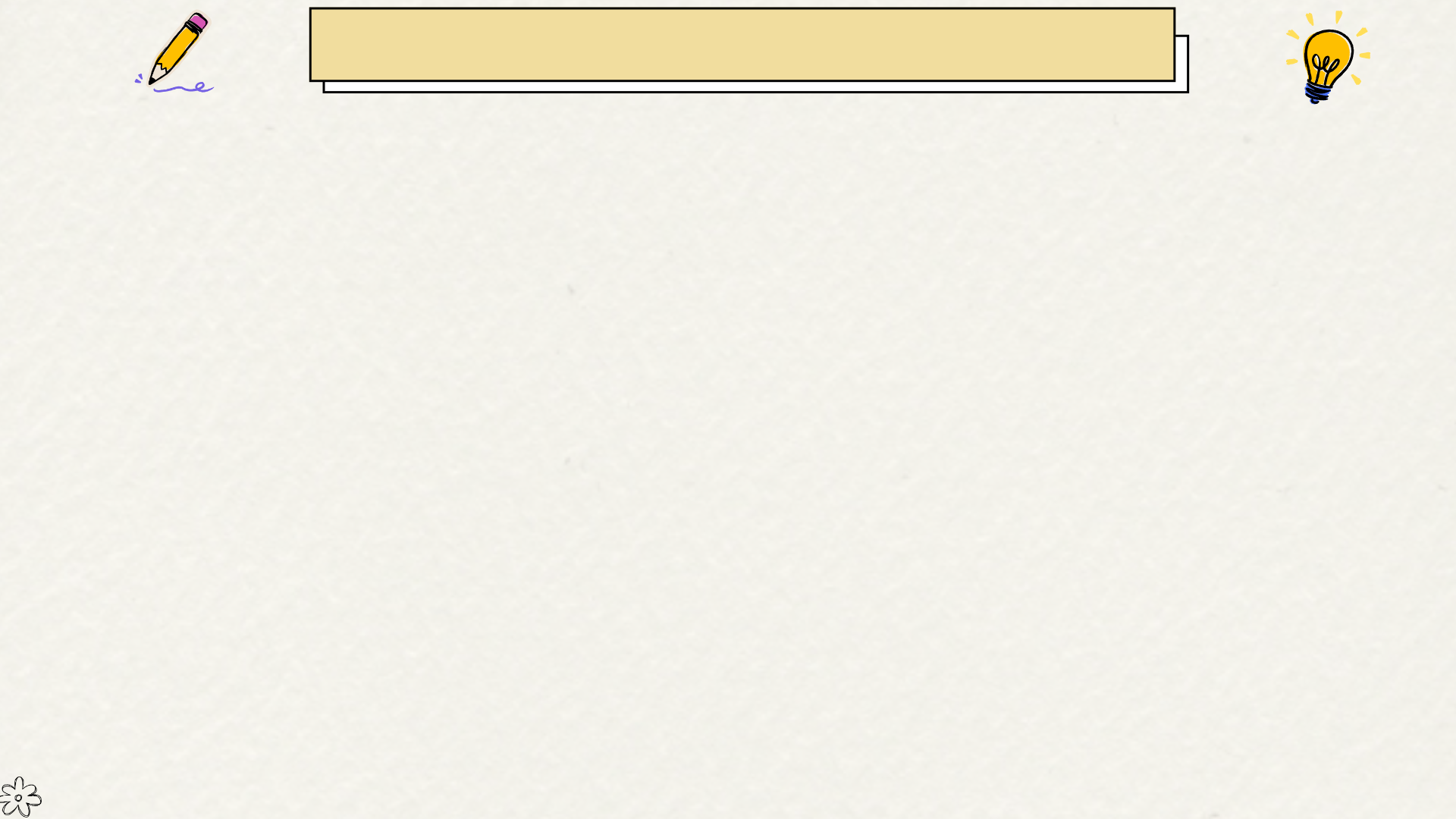 Bài văn nghị luận về một vấn đề cần giải quyết thuộc kiểu bài nghị luận xã hội, trong đó, người viết nêu lí lẽ, bằng chứng để phân tích một vấn đề cần giải quyết, từ đó, đưa ra những giải pháp khả thi, thuyết phục cho vấn đề.
- Về nội dung: xác định, phân tích được vấn đề cần giải quyết và đề xuất những giải pháp phù hợp, khả thi, thuyết phục.
- Về hình thức: lập luận chặt chẽ, đưa ra được lí lẽ và bằng chứng để làm sáng tỏ luận điểm; các luận điểm, lí lẽ, bằng chứng được sắp xếp theo trình tự hợp lí.
TRI THỨC VỀ KIỂU BÀI
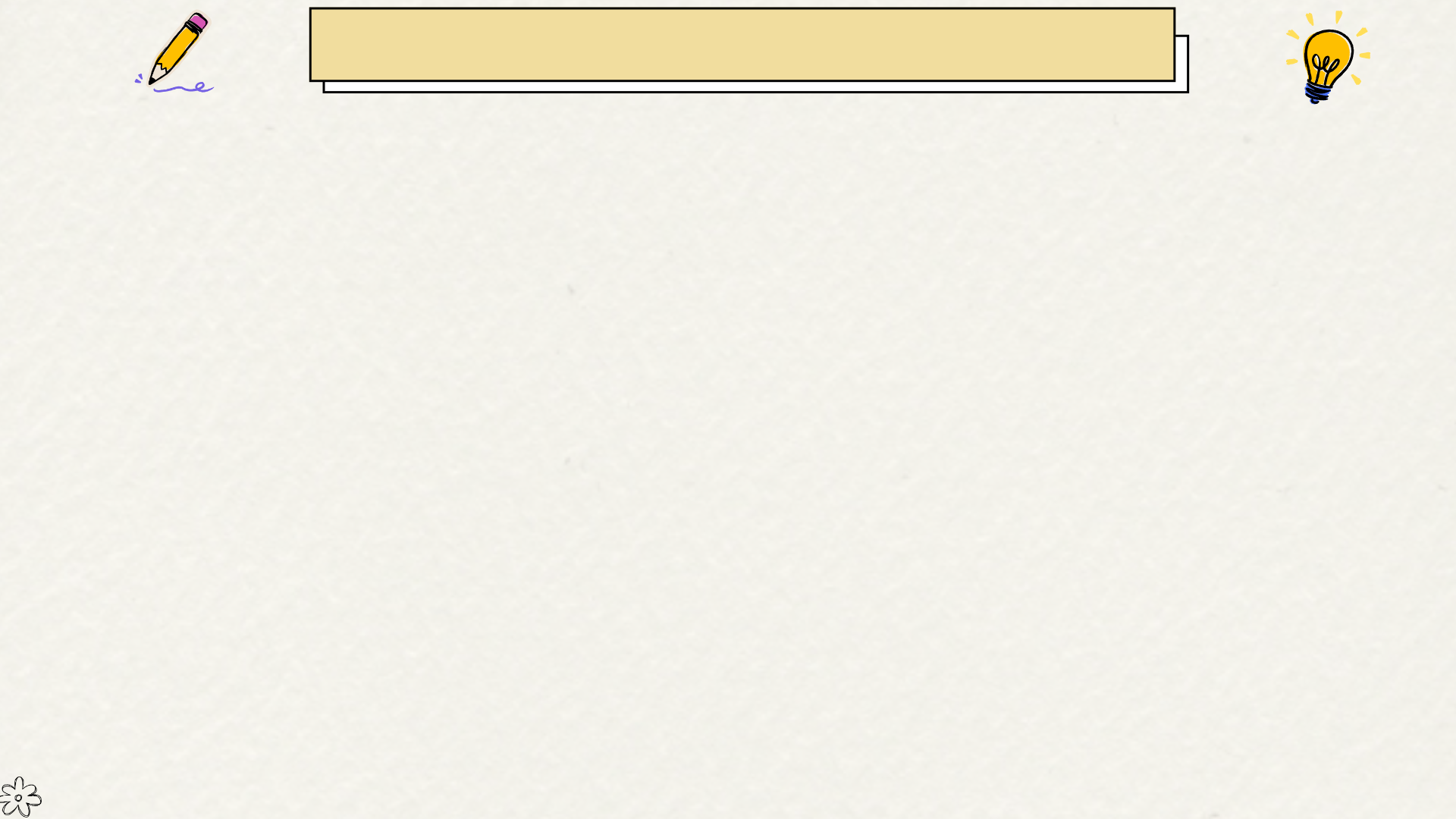 + Mở bài: giới thiệu vấn đề cần giải quyết, tầm quan trọng của việc khắc phục, giải quyết vấn đề.
+ Thân bài: giải thích vấn đề cần giải quyết, phân tích vấn đề (thực trạng, nguyên nhân, tác hại) và đề xuất các giải pháp khả thi, thuyết phục.
+ Kết bài: khẳng định lại ý kiến về tầm quan trọng của việc khắc phục, giải quyết vấn đề; nêu bài học cho bản thân (về suy nghĩ, hành động).
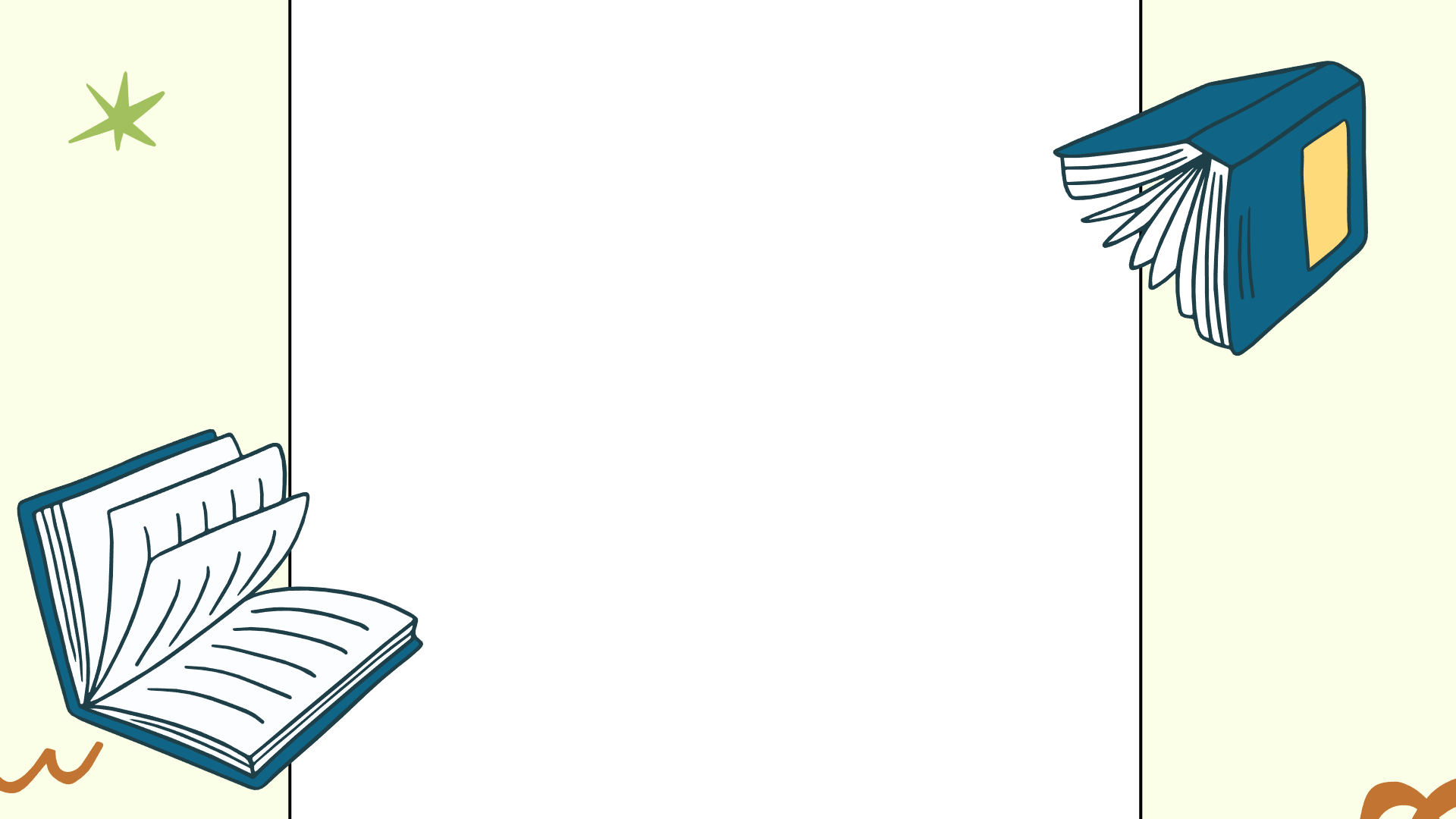 II
Hoạt động hướng dẫn phân tích kiểu văn bản
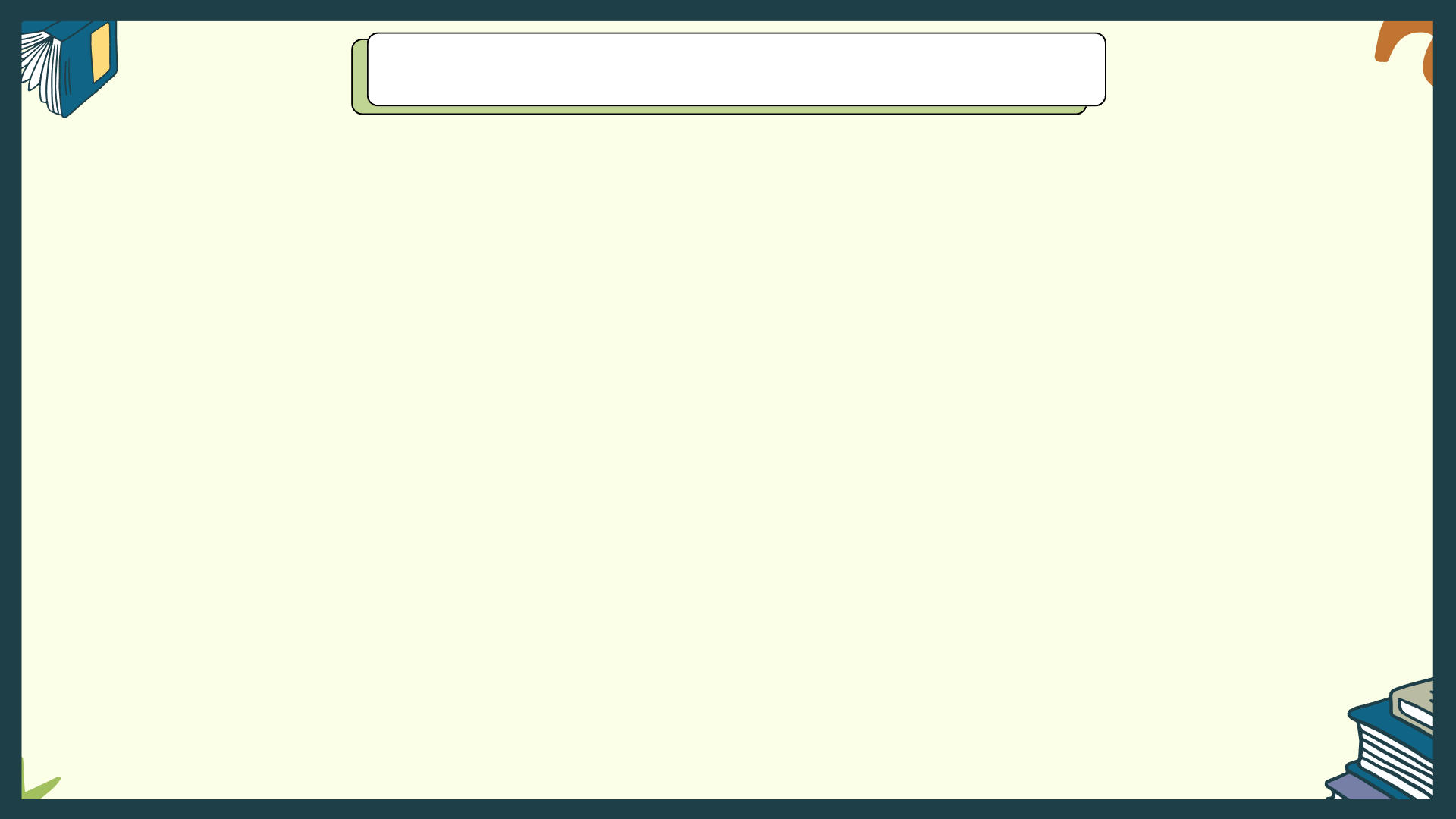 II. Phân tích kiểu văn bản
NHIỆM VỤ
HS đọc thầm VB Phòng ngừa "bệnh" nói, viết sáo rỗng trong SGK, chú ý đến những phần được đánh số và khung thông tin tương ứng.

(2) Nhóm hai HS thảo luận, trả lời các câu hỏi ở phần Hướng dẫn phân tích kiểu VB.
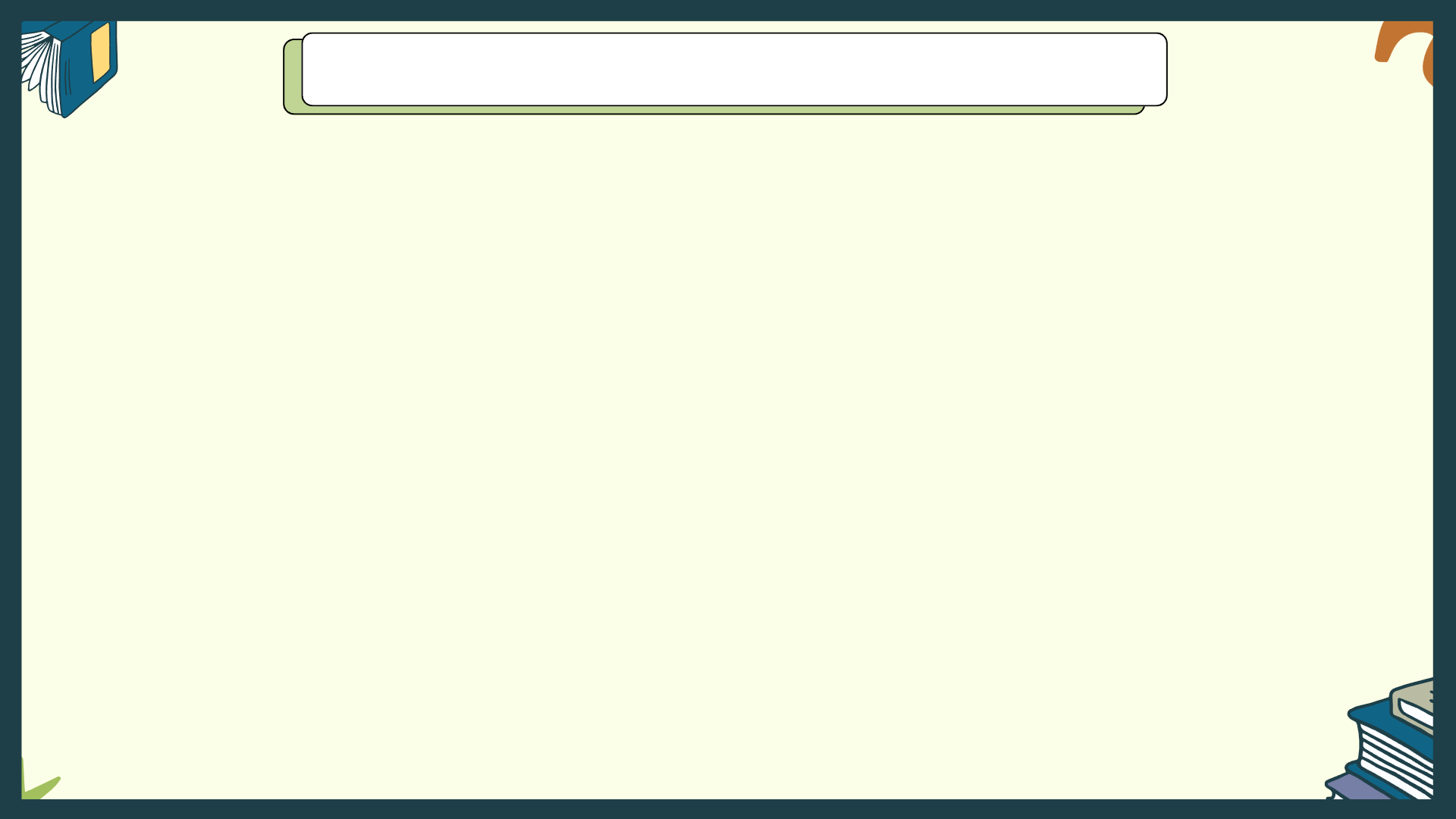 CÂU 1
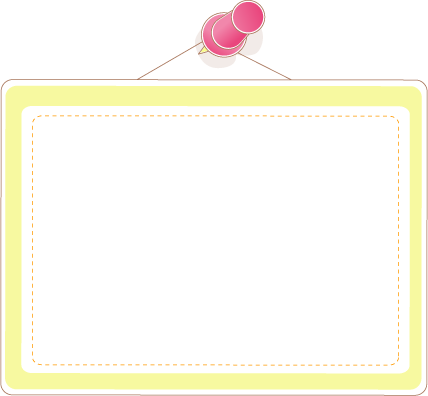 Văn bản đã đáp ứng yêu cầu và bố cục của kiểu bài nghị luận về một vấn đề cần giải quyết như thế nào?
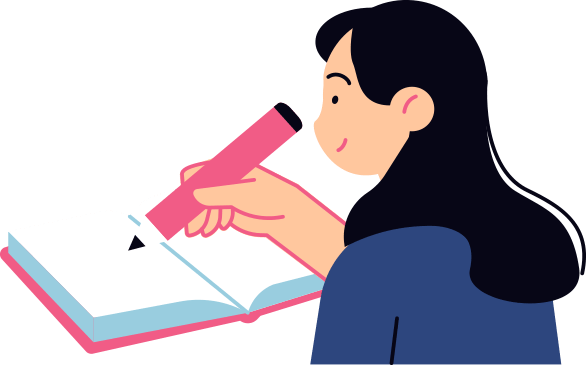 [Speaker Notes: Nguyễn Nhâm
Zalo: 0981.713.891]
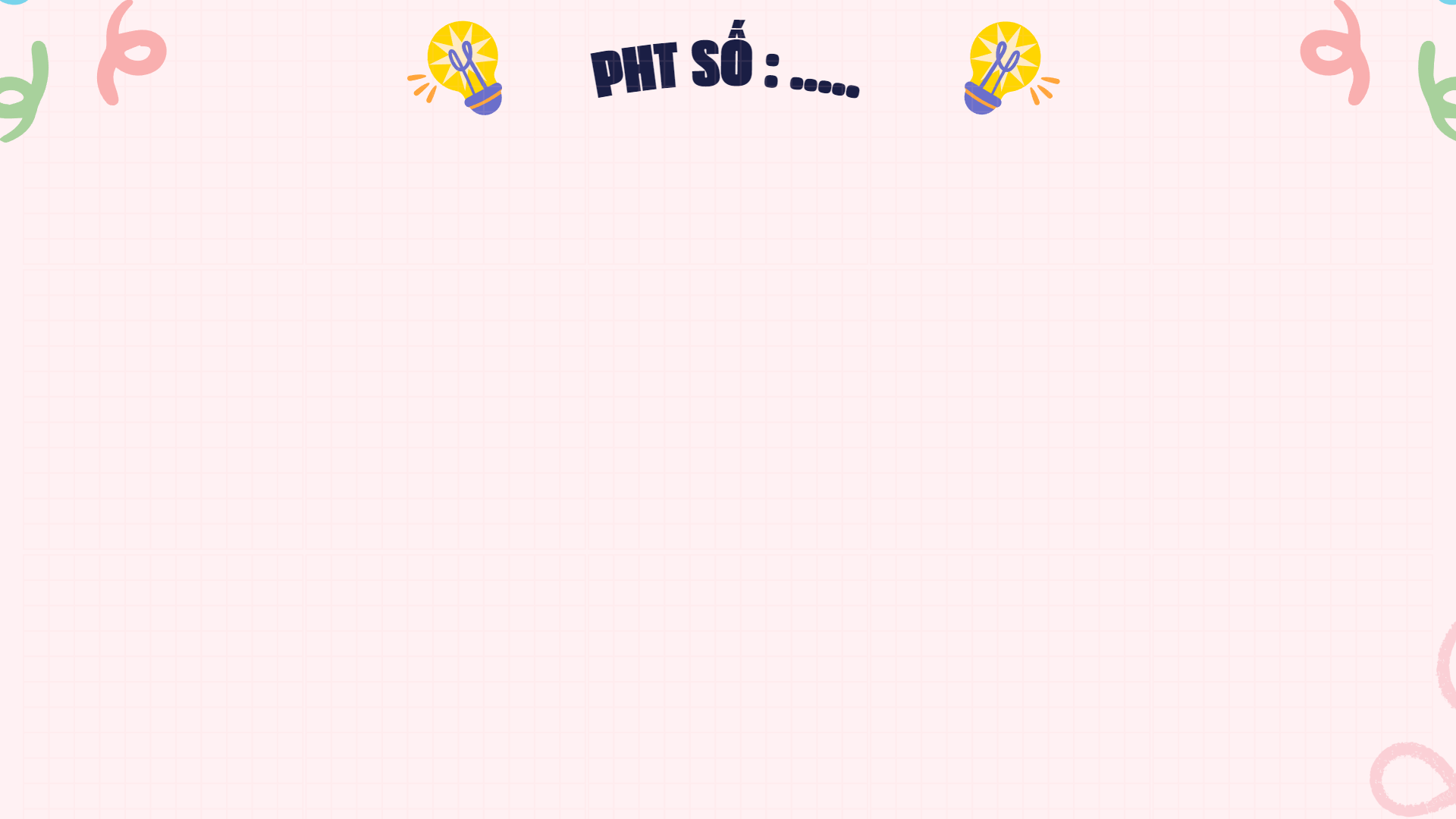 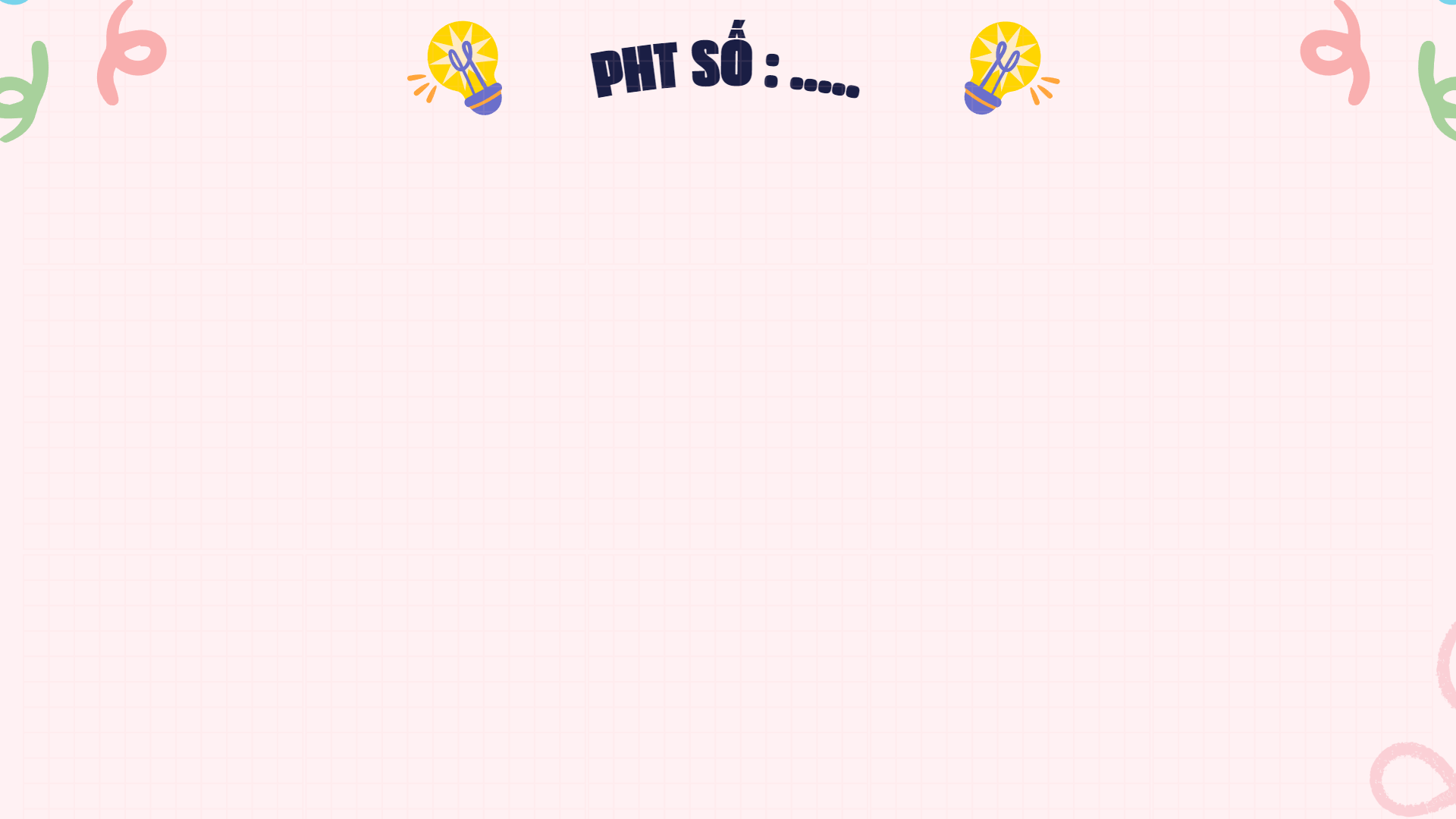 CÂU 1
Mở bài: Giới thiệu được về “bệnh” nói, viết “sáo rỗng”; tầm quan trọng của việc khắc phục, giải quyết vấn đề
Thân bài:
Giải thích: từ "sáo"
Phân tích vấn đề:
+ Thực trạng của “bệnh” nói, viết "sáo rỗng" xuất hiện ở các khẩu hiệu, cách sử dụng từ ngữ của một bộ phận cán bộ trên hội nghị, VB báo cáo, những lúc trà dư tửu hậu,...
+ Nguyên nhân: Tâm lí đám đông
+ Giải pháp: Tự trang bị cho bản thân bản lĩnh, dũng khí, đạo đức, tri thức, niềm tin khoa học,. học hỏi, trau dồi tiếng Việt Kết bài: Cần nhận thức rõ tác hại của "căn bệnh" này để có giải pháp khắc phục và phòng tránh khả thi
Mở bài: Giới thiệu vấn đề cần giải quyết, tầm quan trọng của việc khắc phục, giải quyết vấn đề
Thân bài: Giải thích vấn đề cần giải quyết; phân tích vấn đề (thực trạng, nguyên nhân, tác hại) và đề xuất các giải pháp khả thi, thuyết phục
Kết bài: Khẳng định lại ý kiến về tầm quan trọng của việc khắc phục, giải quyết vấn đề; nêu bài học cho bản thân (về suy nghĩ, hành động)
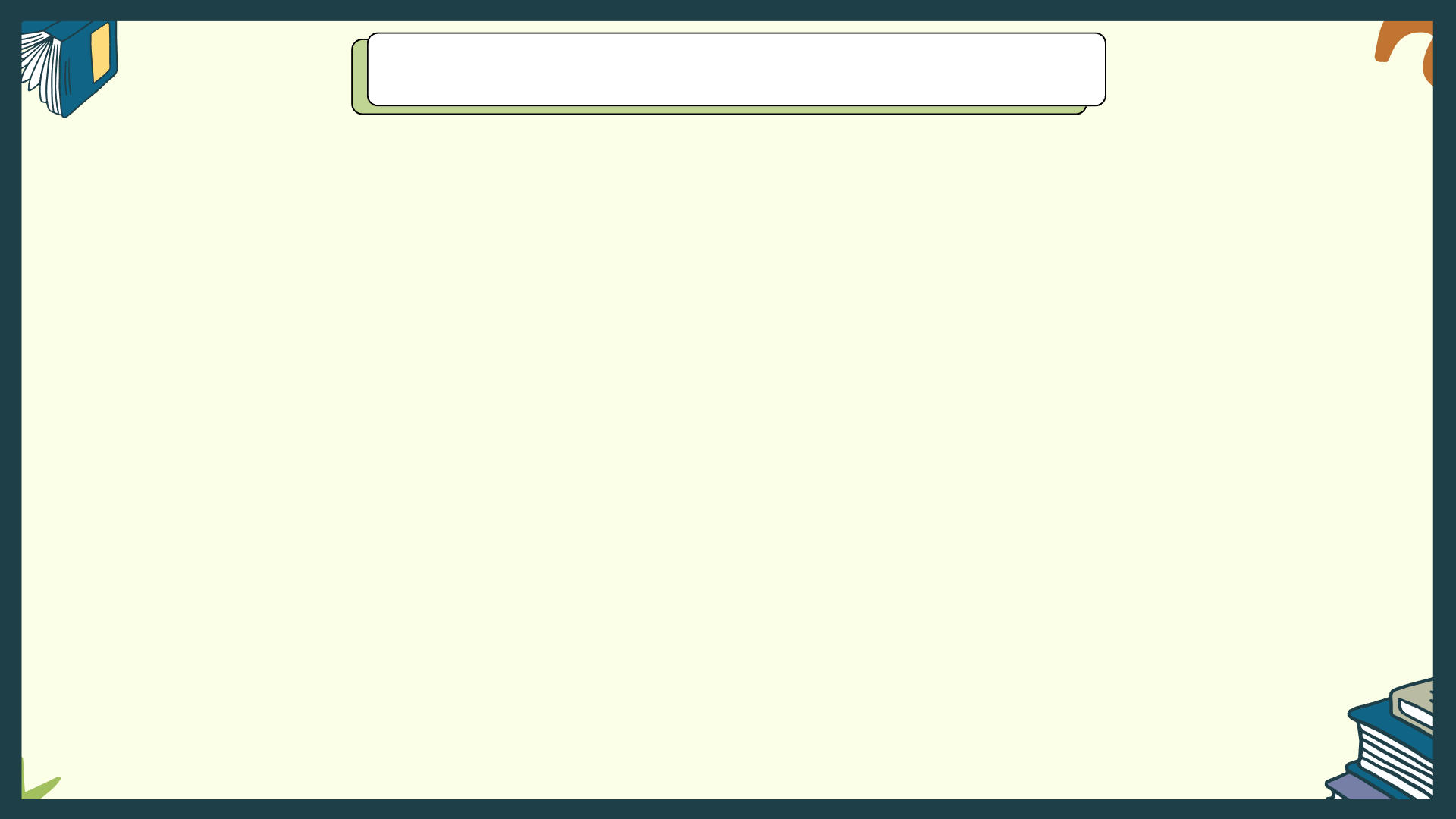 CÂU 2
Ở phần thân bài, văn bản đã triển khai theo trình tự trình bày nhận thức về vấn đề trước, đề xuất giải pháp sau hay kết hợp trình bày nhận thức với đề xuất giải pháp? Theo em, trình tự mà tác giả lựa chọn có ưu thế gì trong việc trình bày vấn đề mà văn bản nêu lên?
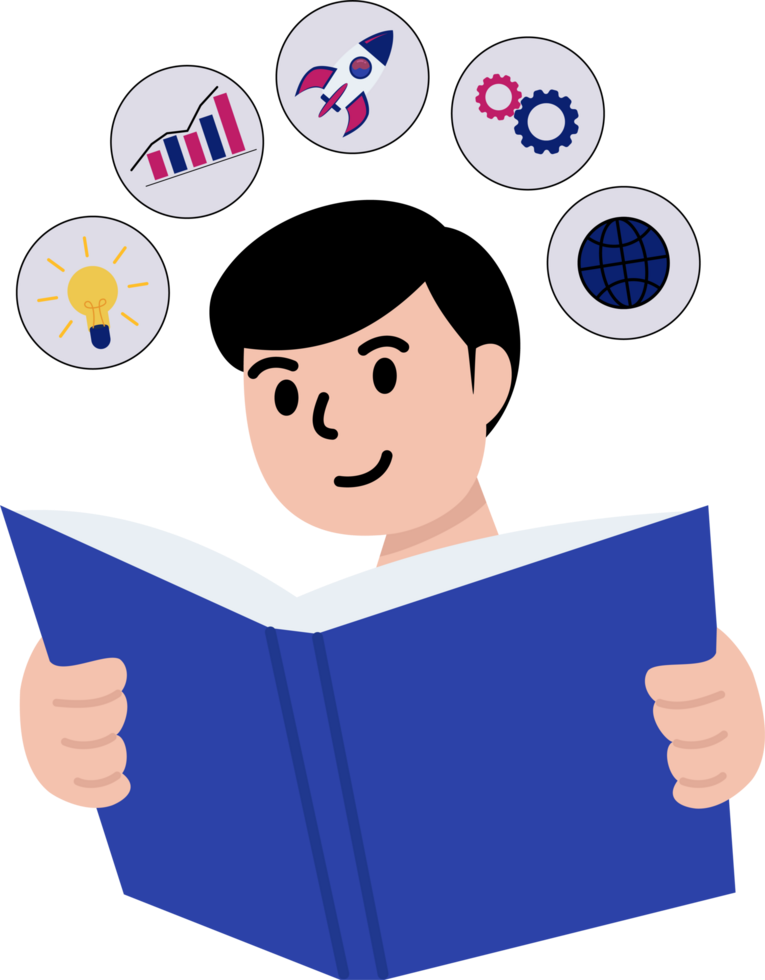 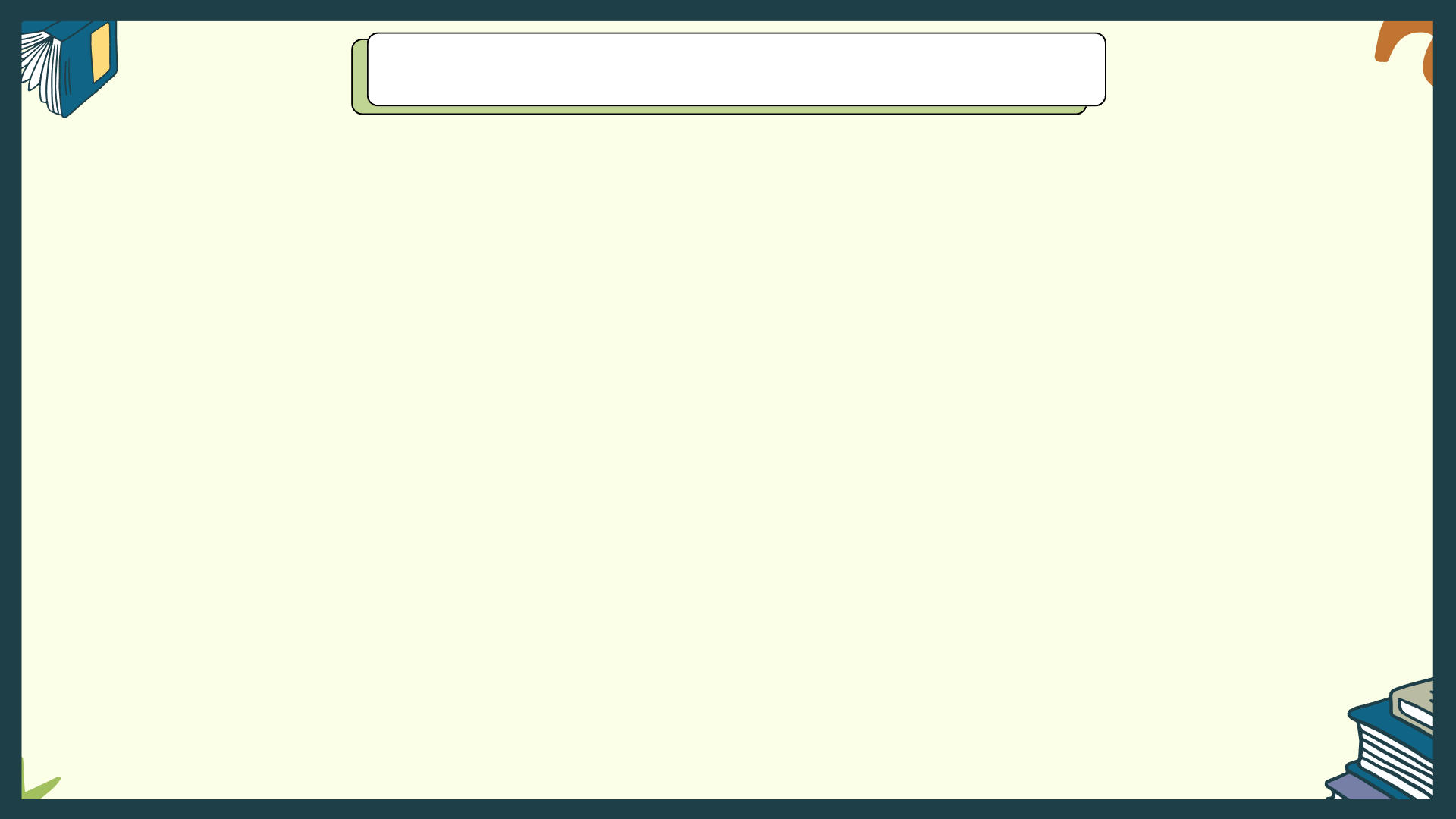 01
02
Ở phần thân bài, VB đã triển khai theo trình tự trình bày nhận thức về vấn đề trước, đề xuất giải pháp sau.
Trình tự mà tác giả lựa chọn có ưu thế trong việc trình bày vấn đề mà VB nêu lên: Sự nhận thức vấn đề càng sâu sắc thì phần giải pháp càng có sức thuyết phục, vấn đề được nhìn nhận một cách tập trung.
CÂU 2
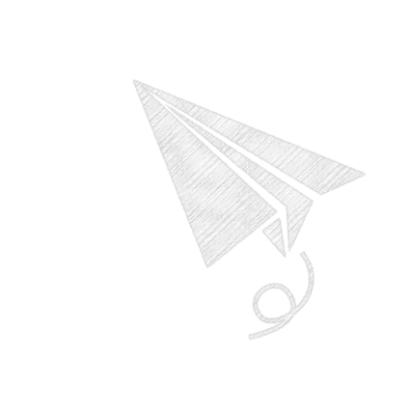 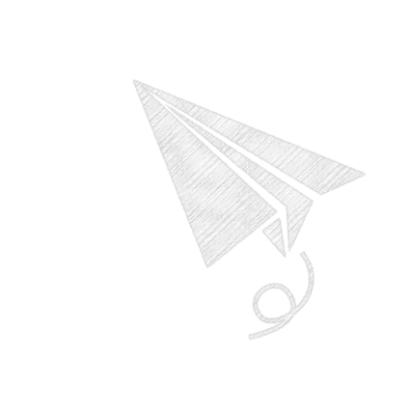 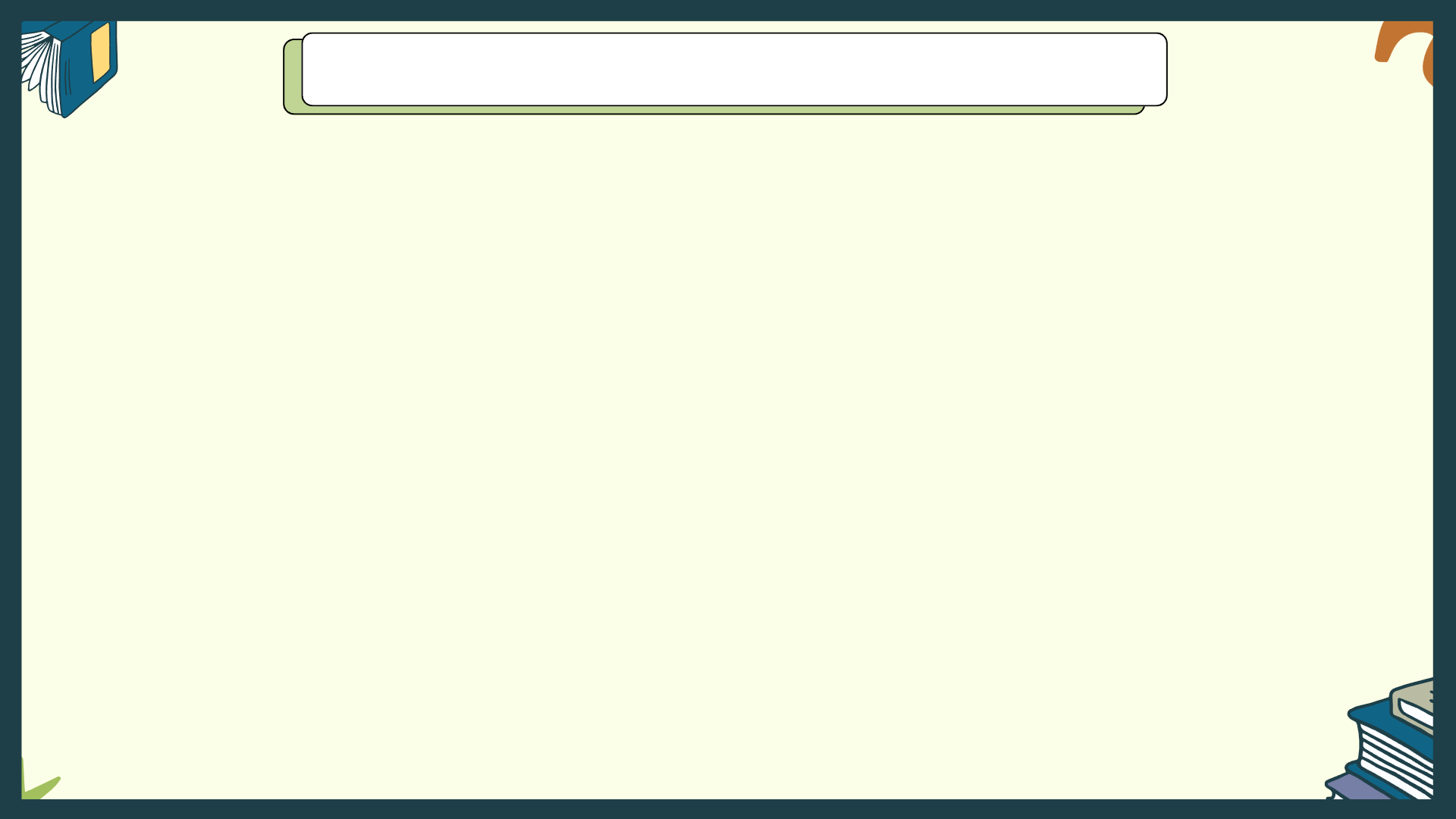 CÂU 3
Tác giả đã dùng những lí lẽ, bằng chứng nào để làm sáng tỏ vấn đề?
GỢI Ý
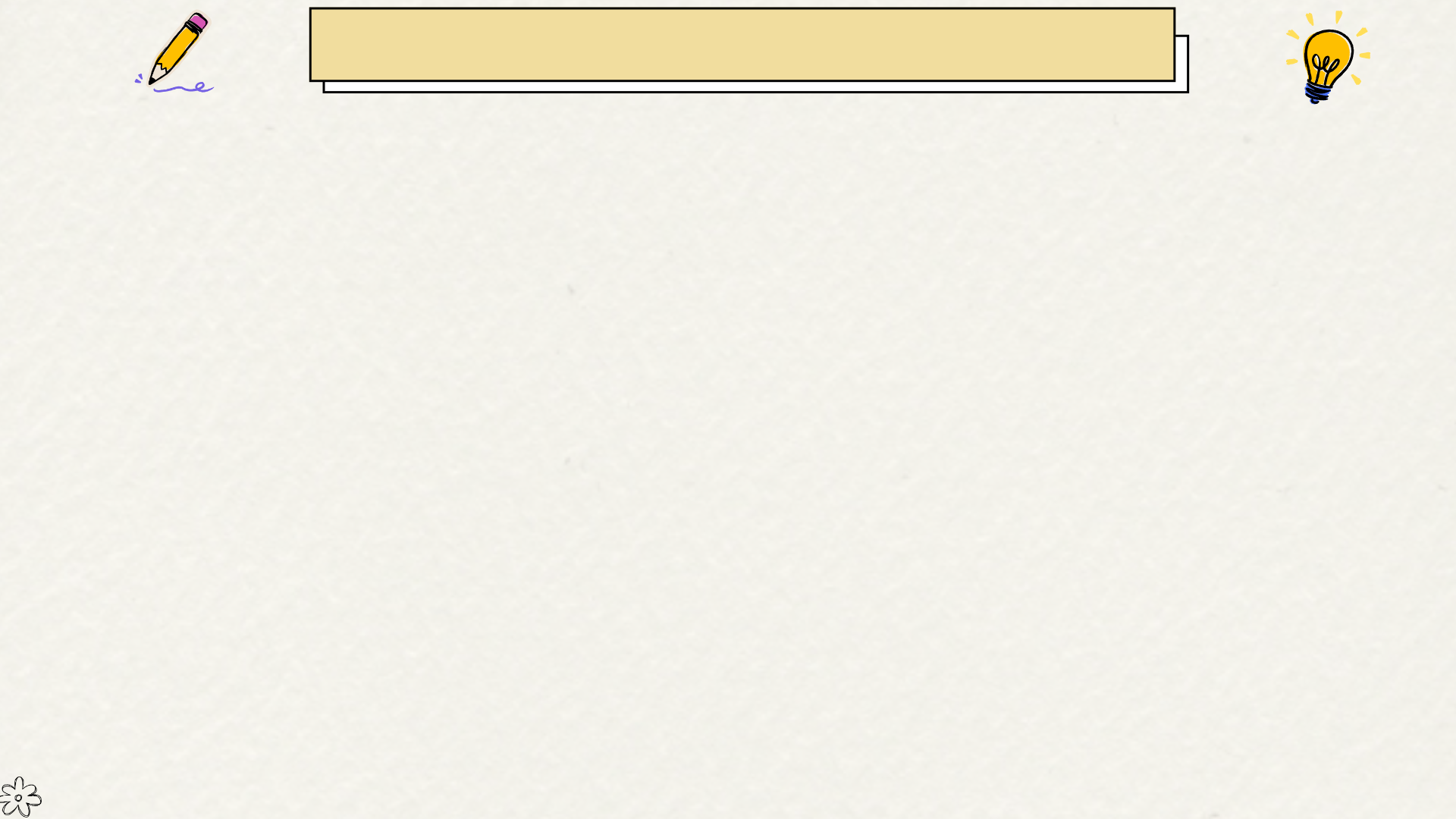 Có lẽ, "bệnh" sáo rỗng thời nay dễ thấy nhất là hầu như đ đâu, chỗ nào người ta cũng nói đến từ "4.0" như một thứ mốt thời thượng.
Trong hội nghị, trên đăng đàn, ở VB báo cáo, thậm chí cả lúc trà dư tửu hậu, người ta liên tục nhắc đến du thứ "4.0".
Không chỉ "trí thức 4.0", "doanh nghiệp 4.0", "doanh nhân 4.0", "lãnh đạo 4.0", "quản lí 4.0", "trường học 4.0",... mà còn "công nhân 4.0", "nông dân 4.0", "trồng rau 4.0", "nuôi cá 4.0",... thậm chí là "bảo mẫu 4.0", "ô sin 4.0", "lao công 4.0",...
Ở cụm từ thứ nhất nhằm mục đích tuyên truyền con người biết trân trọng, tự hào với quá khứ là đúng, nhưng hai cụm từ tiếp theo "hiện tại vẻ vang, tương lai rực rỡ" xuất hiện trong bối cảnh toàn xã hội đang gồng mình vượt qua khó khăn của cuộc khủng hoảng kinh tế - xã hội, thậm chí rất nhiều người dân vẫn phải vật lộn với miếng cơm manh áo để tồn tại thì câu khẩu hiệu trên lại trở nên xa lạ với số đông.
Trước	đây, "bệnh" sáo rỗng thường xuất hiện ở những câu khẩu hiệu rất hoành tráng, bắt gặp ở nhiều nơi.
Ví dụ khẩu hiệu: "Quá khứ oanh liệt, hiện tại vẻ vang, tương lai rực rỡ".
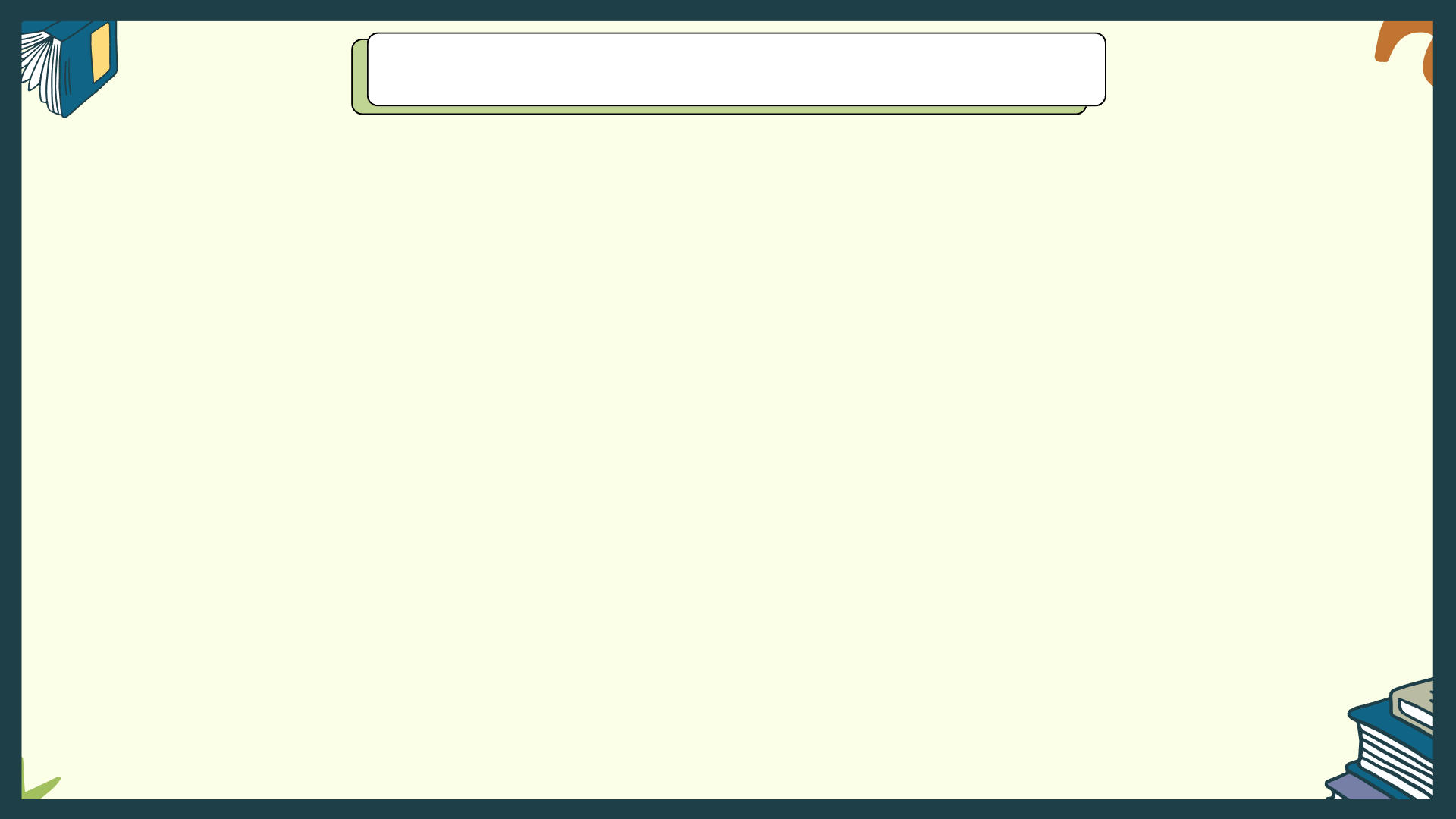 CÂU 4
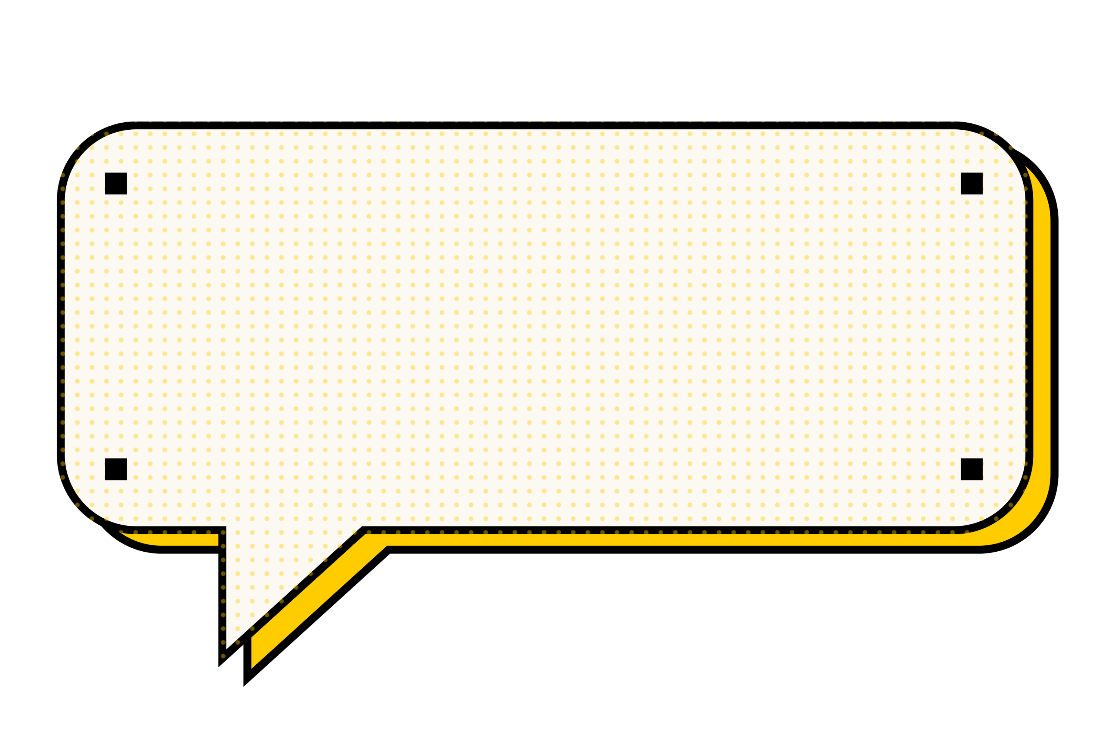 Bài viết đã đề xuất những giải pháp cụ thể nào?
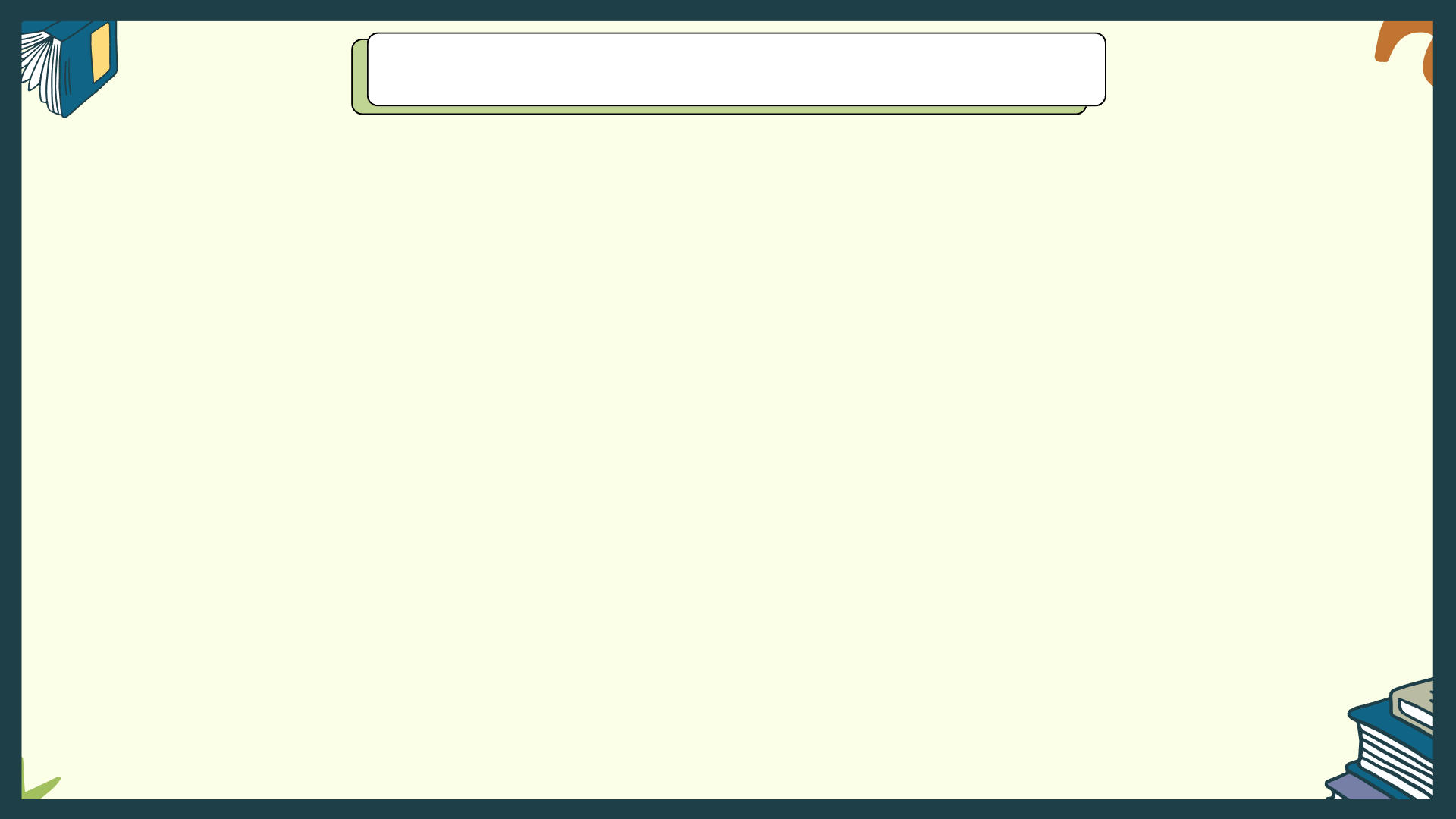 CÂU 4
Giải pháp
02
01
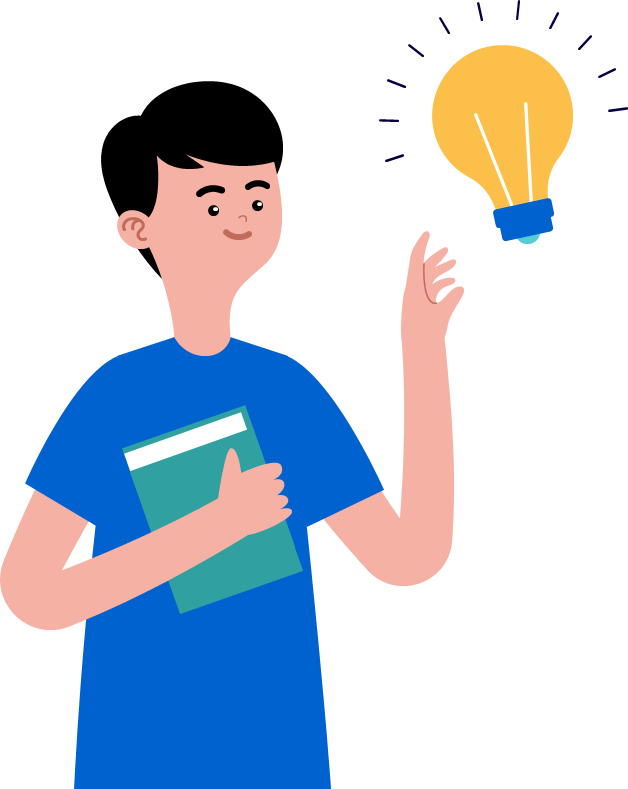 Tự trang bị cho bản thân bản lĩnh, dũng khí, đạo đức, tri thức, niềm tin khoa học,...
Học hỏi, trau dồi tiếng Việt.
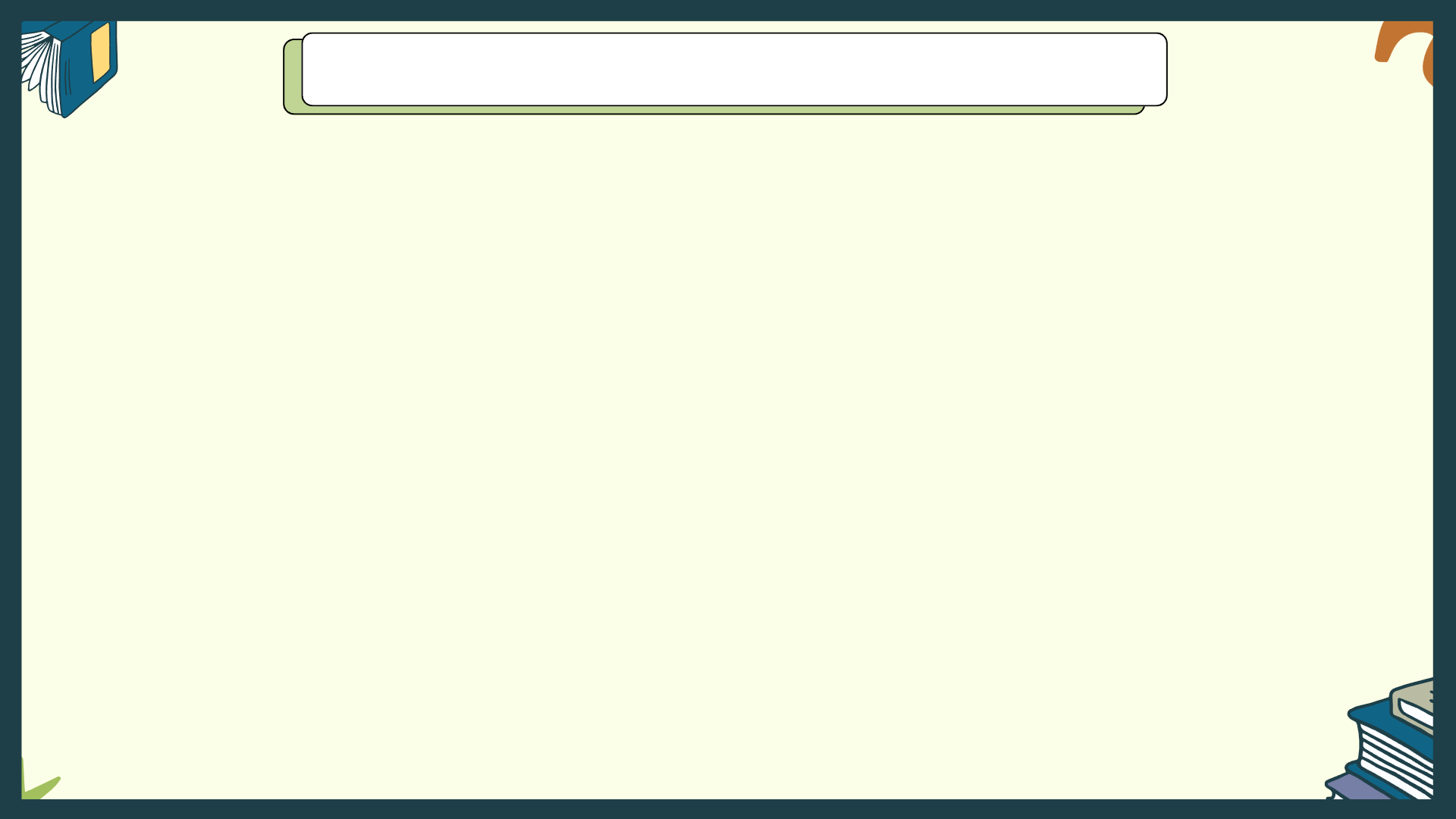 CÂU 5
Cách diễn đạt và lời văn của tác giả giúp người đọc nhận thức sâu sắc vấn đề cần giải quyết qua những ví dụ cụ thể, sinh động.
Cách diễn đạt, lời văn của tác giả có tác dụng trong việc trình bày vấn đề:
Cách nói thẳng thắn, cương quyết đã tác đọc sâu sắc đến nhận thức của người tiếp nhận. 
Ví dụ như: "Bệnh" sáo rỗng bắt nguồn sâu xa từ thói phô trương, …  để cố ra vẻ ta đây giỏi lắm, hay lắm".
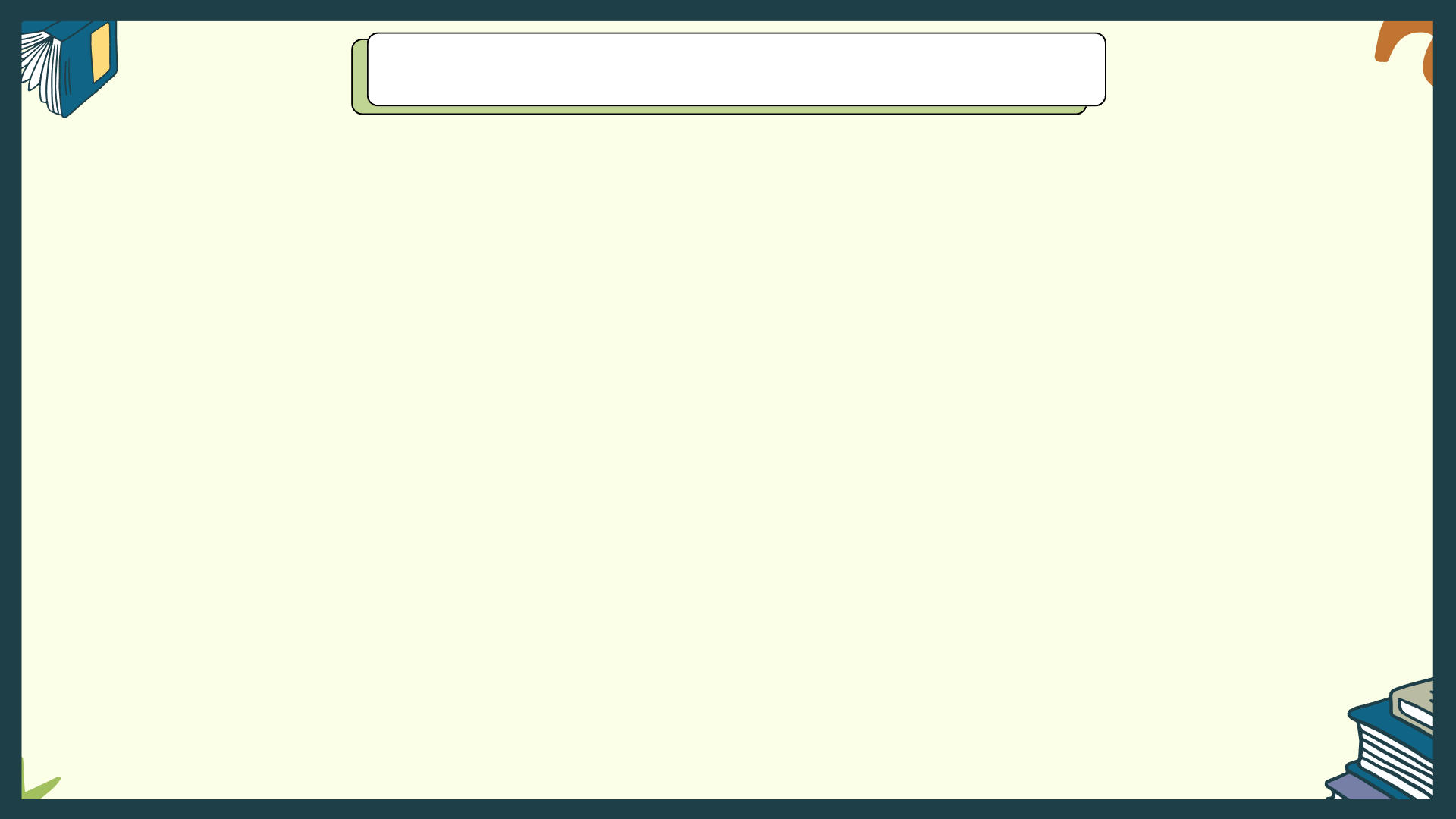 CÂU 6
Đảm bảo cấu trúc và bố cục bài viết.
Những lưu ý khi viết một bài văn nghị luận về một vấn đề cần giải quyết:
1
Chọn lựa các diễn đạt phù hợp với nội dung bài văn nghị luận về một vấn đề cần giải quyết.
2
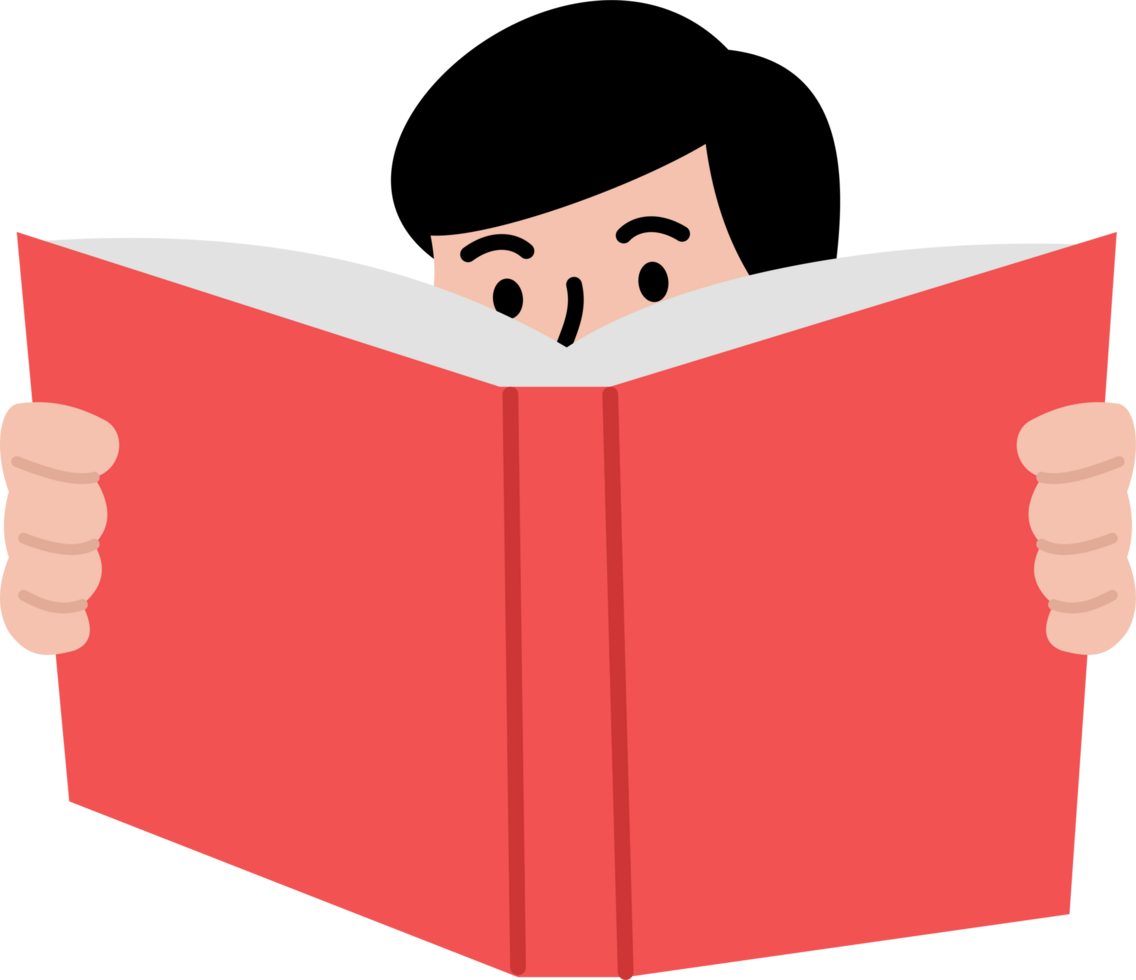 Thể hiện thái độ dứt khoát, thẳng thắn, trung thực trong quá trình diễn đạt.
3
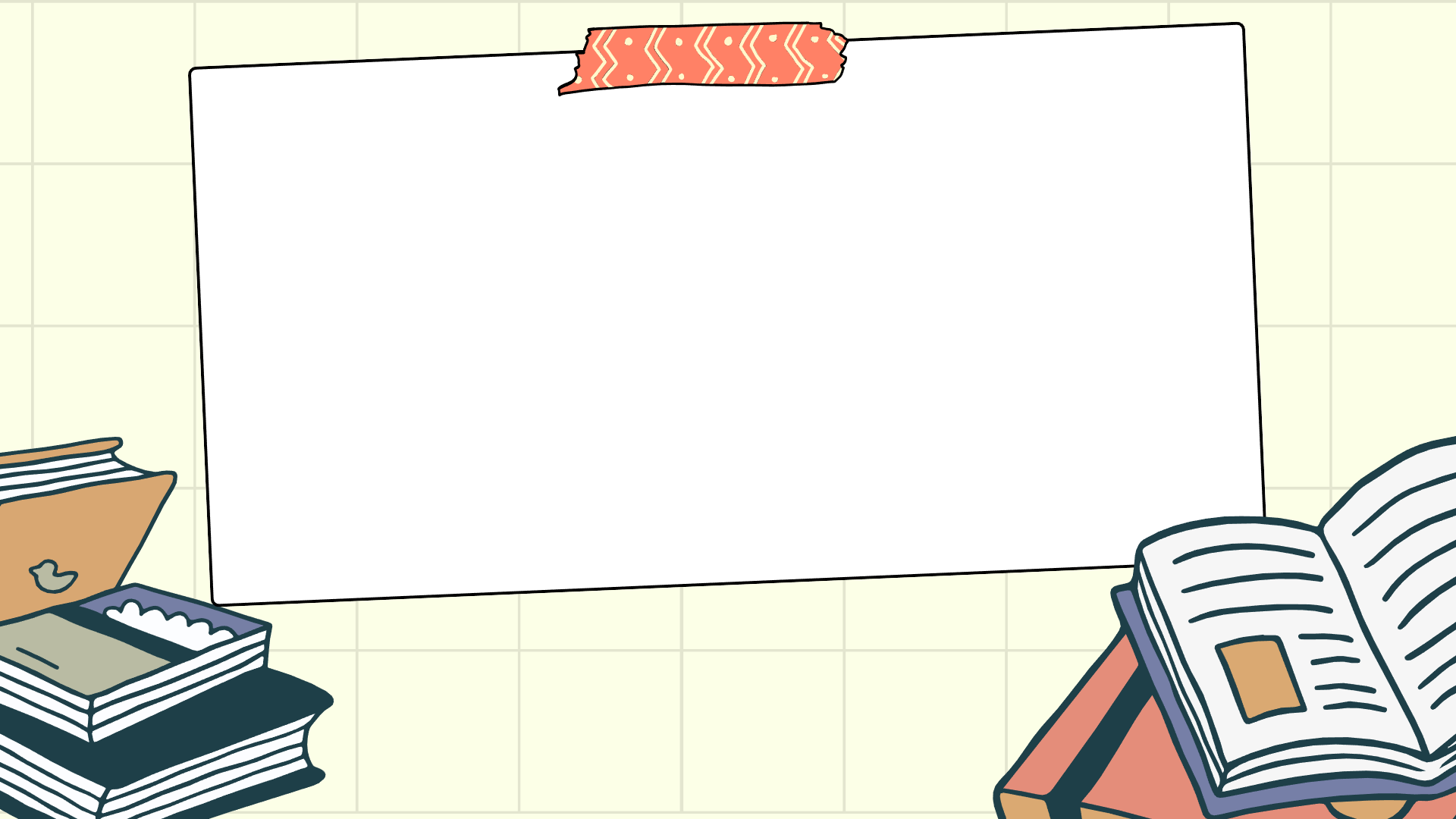 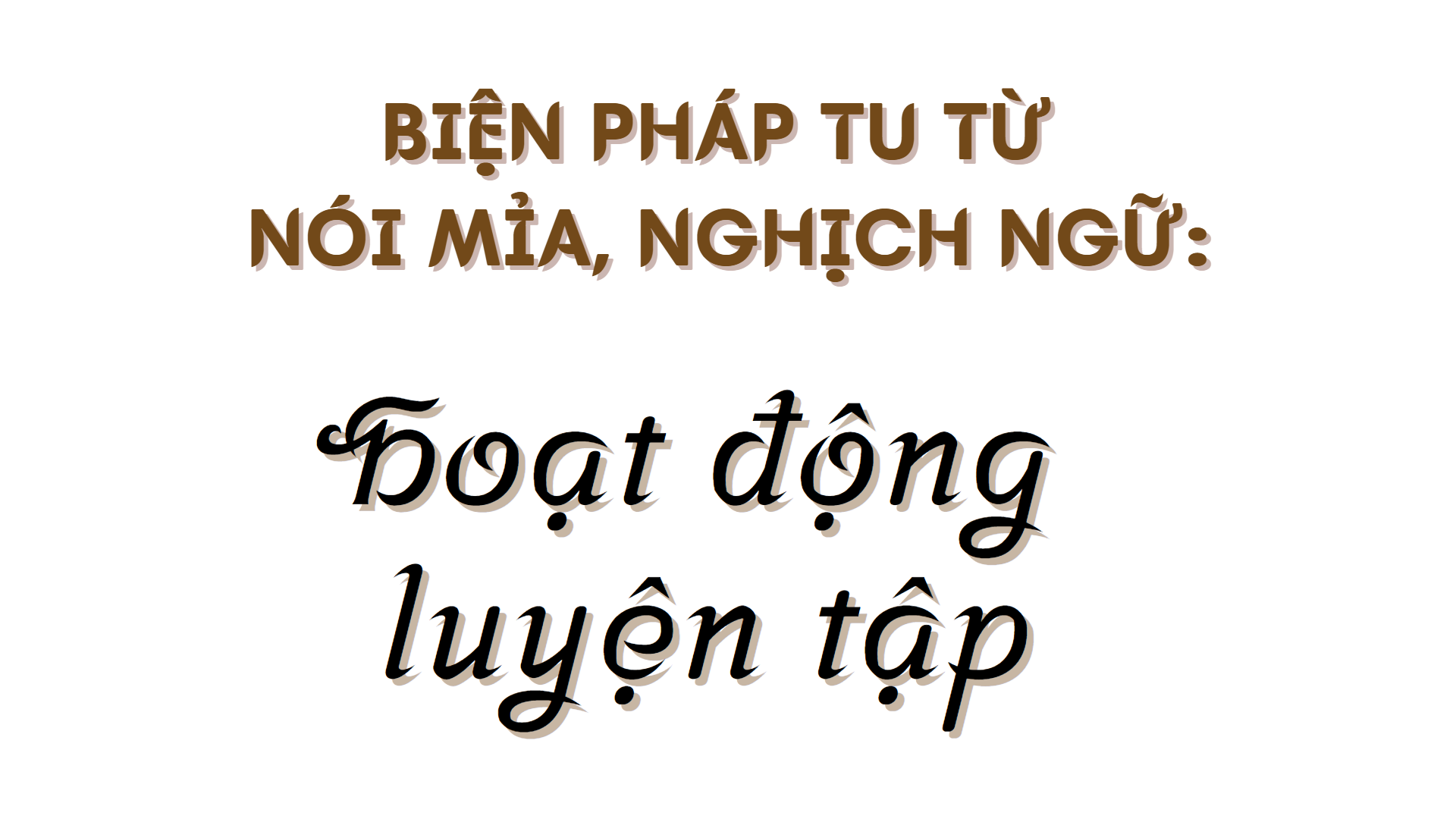 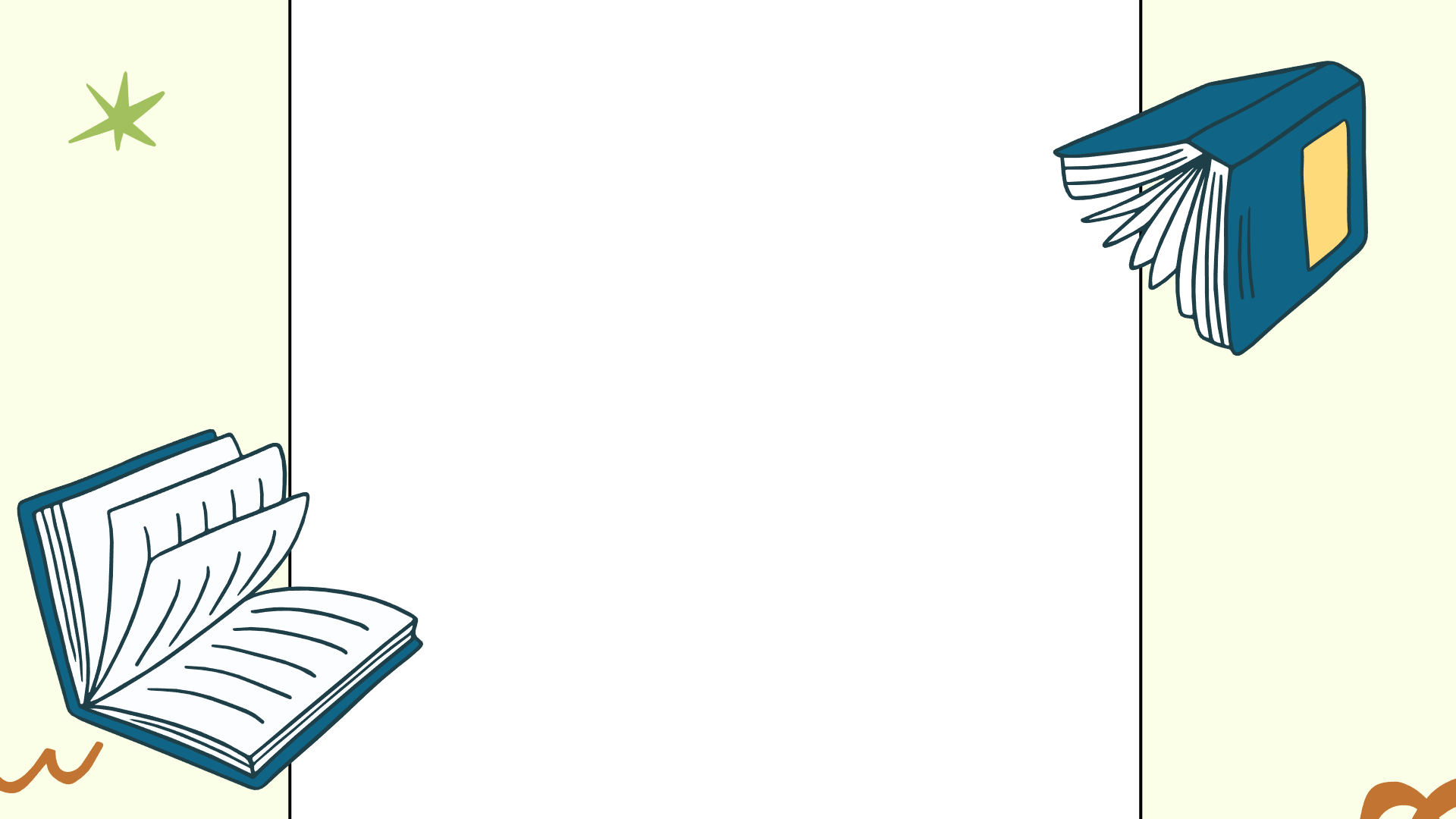 II
Thực hành viết
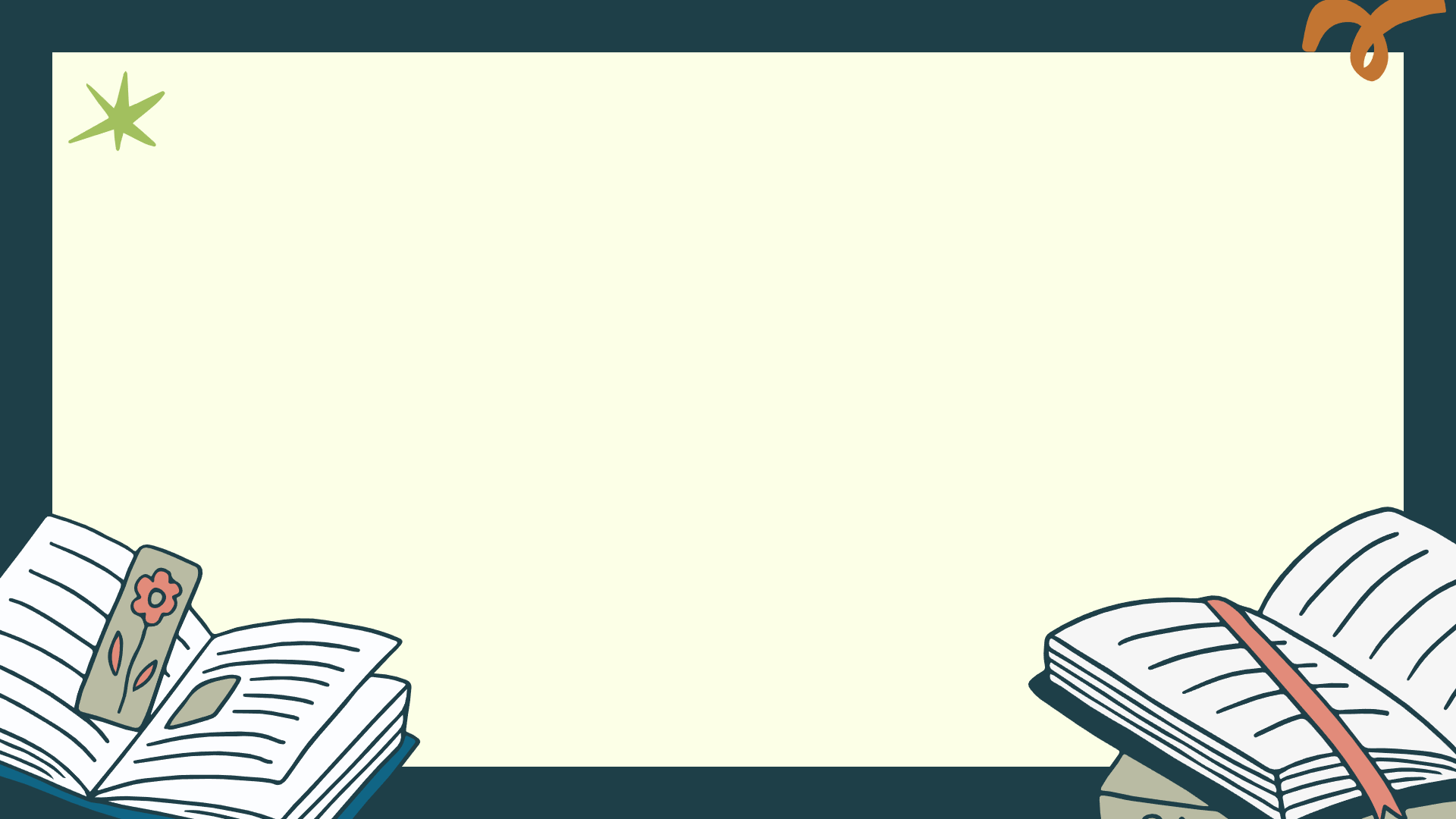 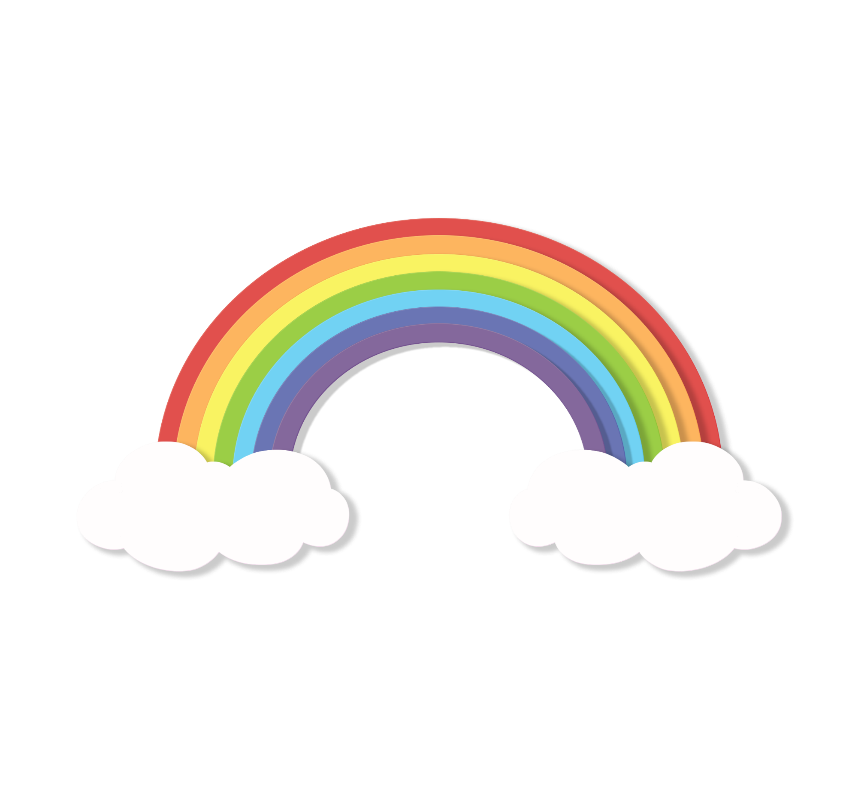 1
Hoạt động chuẩn bị trước khi viết
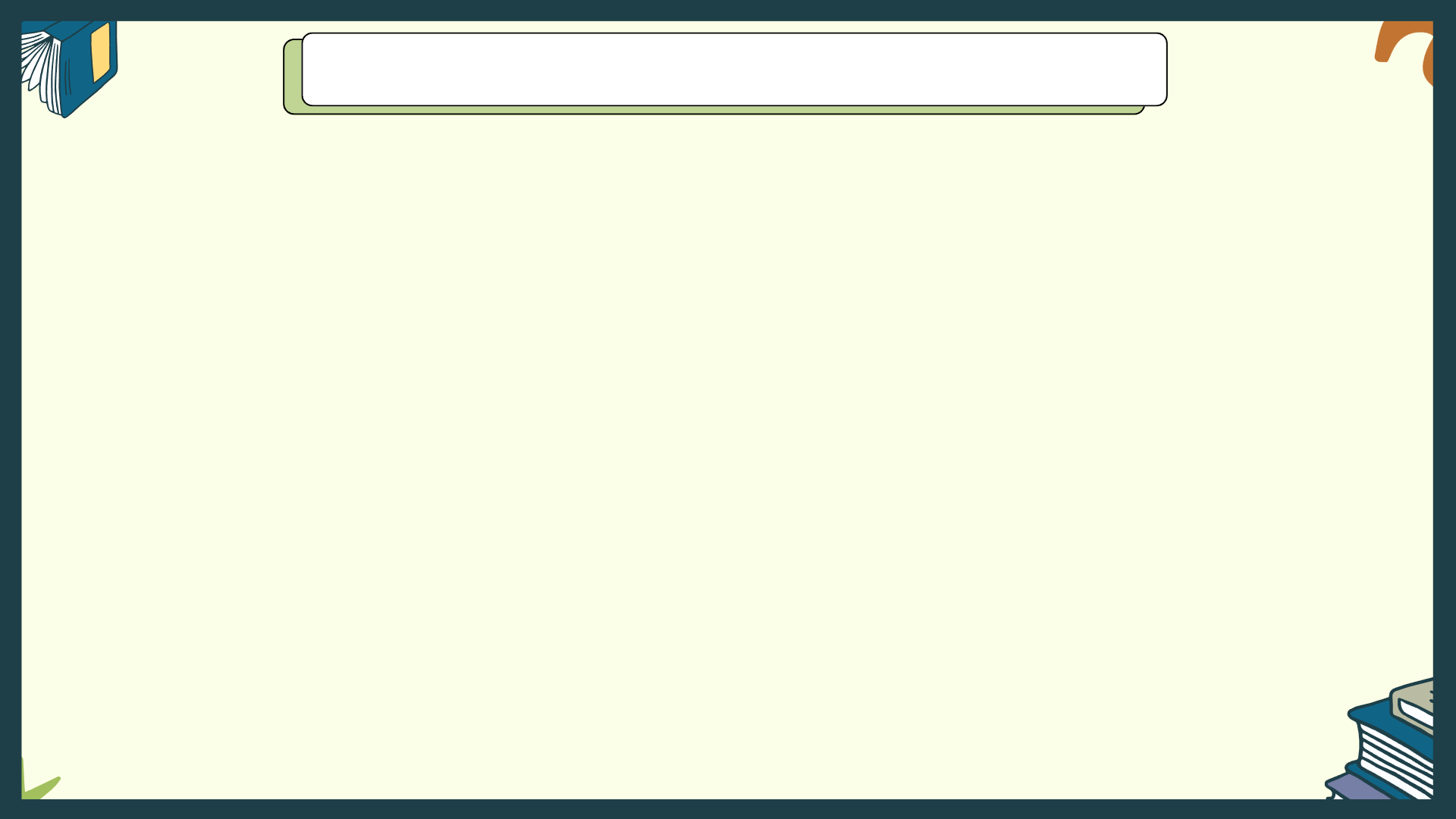 1. Hoạt động xác định mục đích, đối tượng và đề tài
ĐỀ BÀI
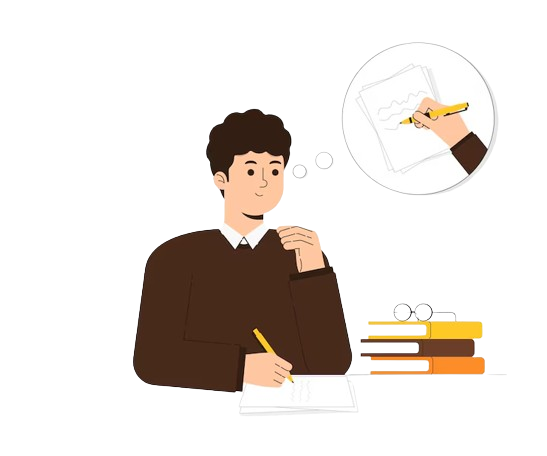 Viết một bài văn nghị luận trình bày một vấn đề cần giải quyết trong đời sống (ví dụ: trong học tập, sinh hoạt, giải trí,...).
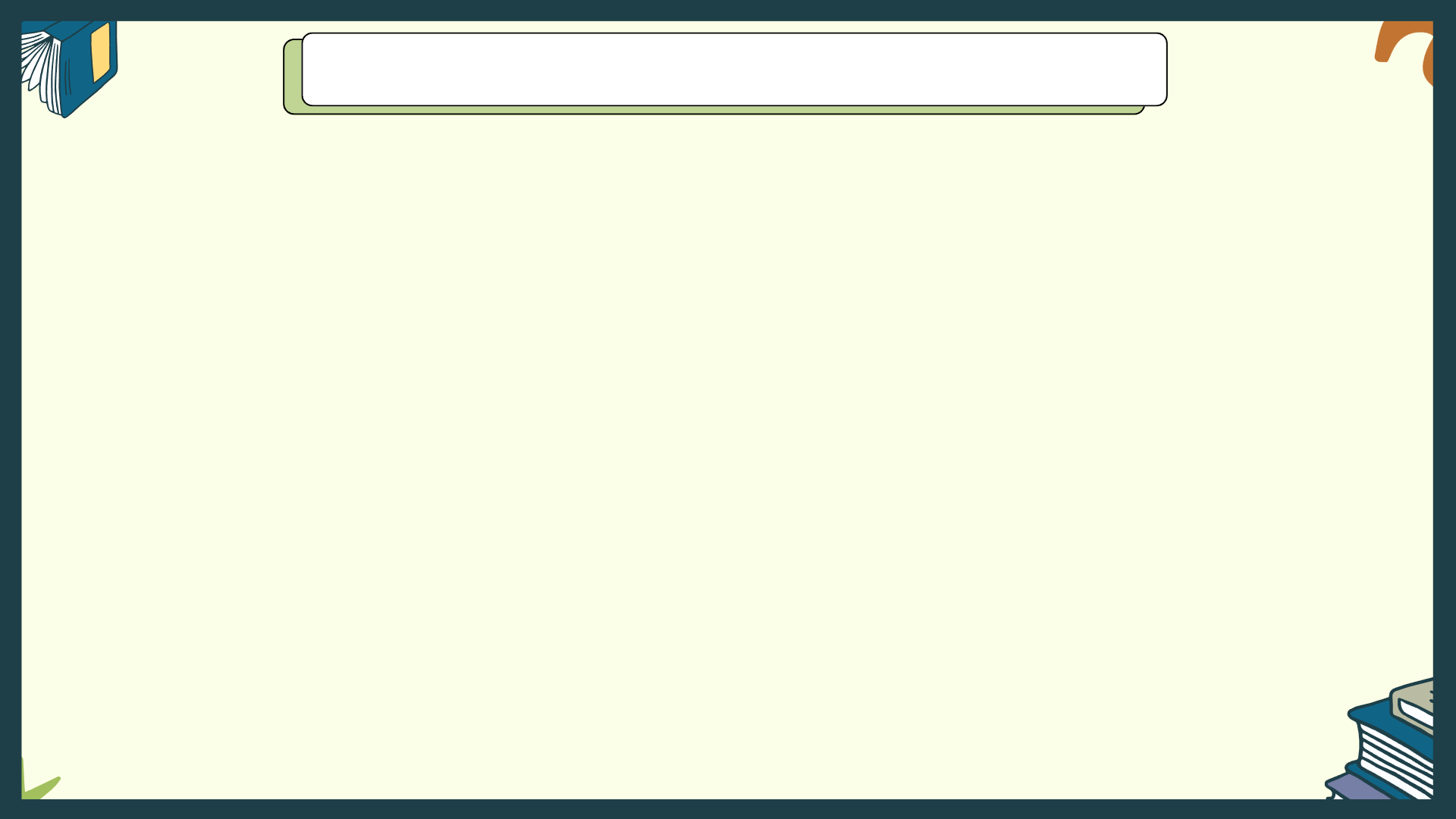 1. Hoạt động xác định mục đích, đối tượng và đề tài
Đề tài
01
02
Vấn đề thuộc phạm vi hiểu biết của em, em có thể trình bày rõ các biểu hiện của vấn đề và đề xuất giải pháp.
Vấn đề cụ thể, thiết thực, cần giải quyết và có thể giải quyết.
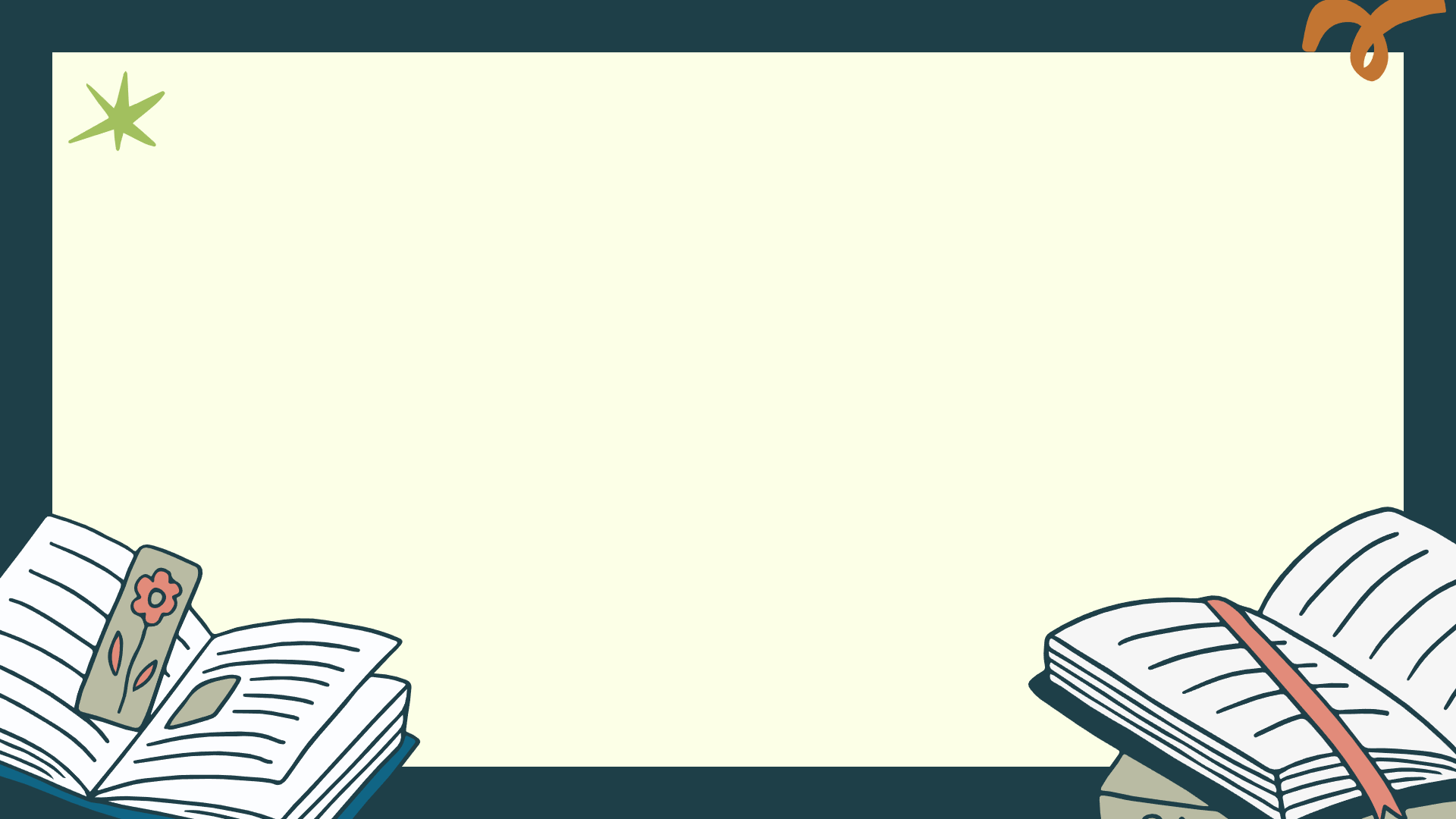 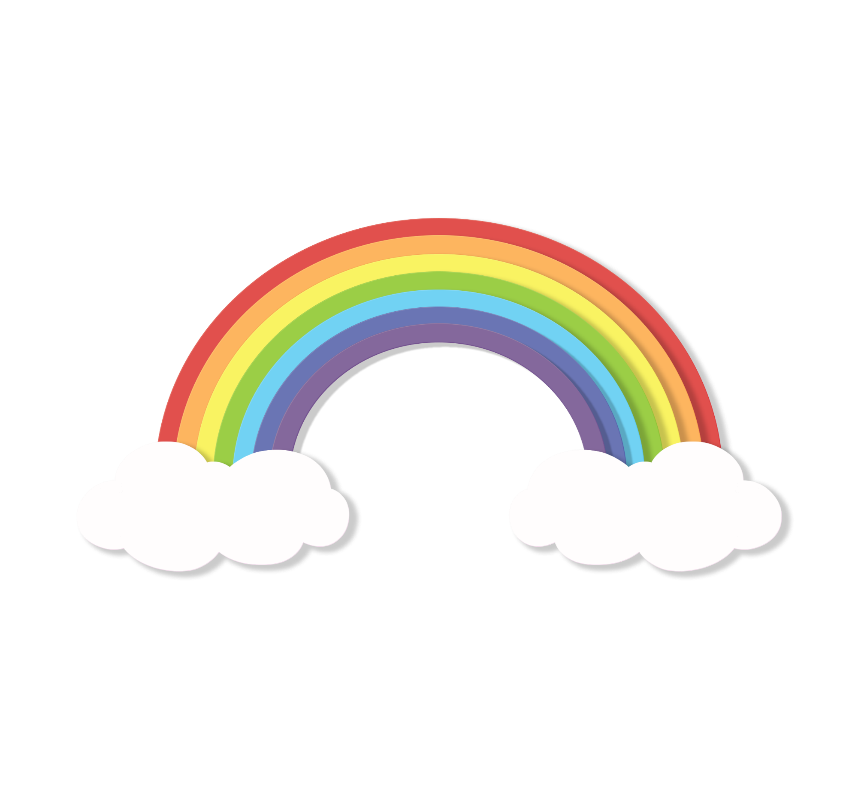 2
Hoạt động tìm ý, lập dàn ý và viết bài văn (thực hiện tại nhà)
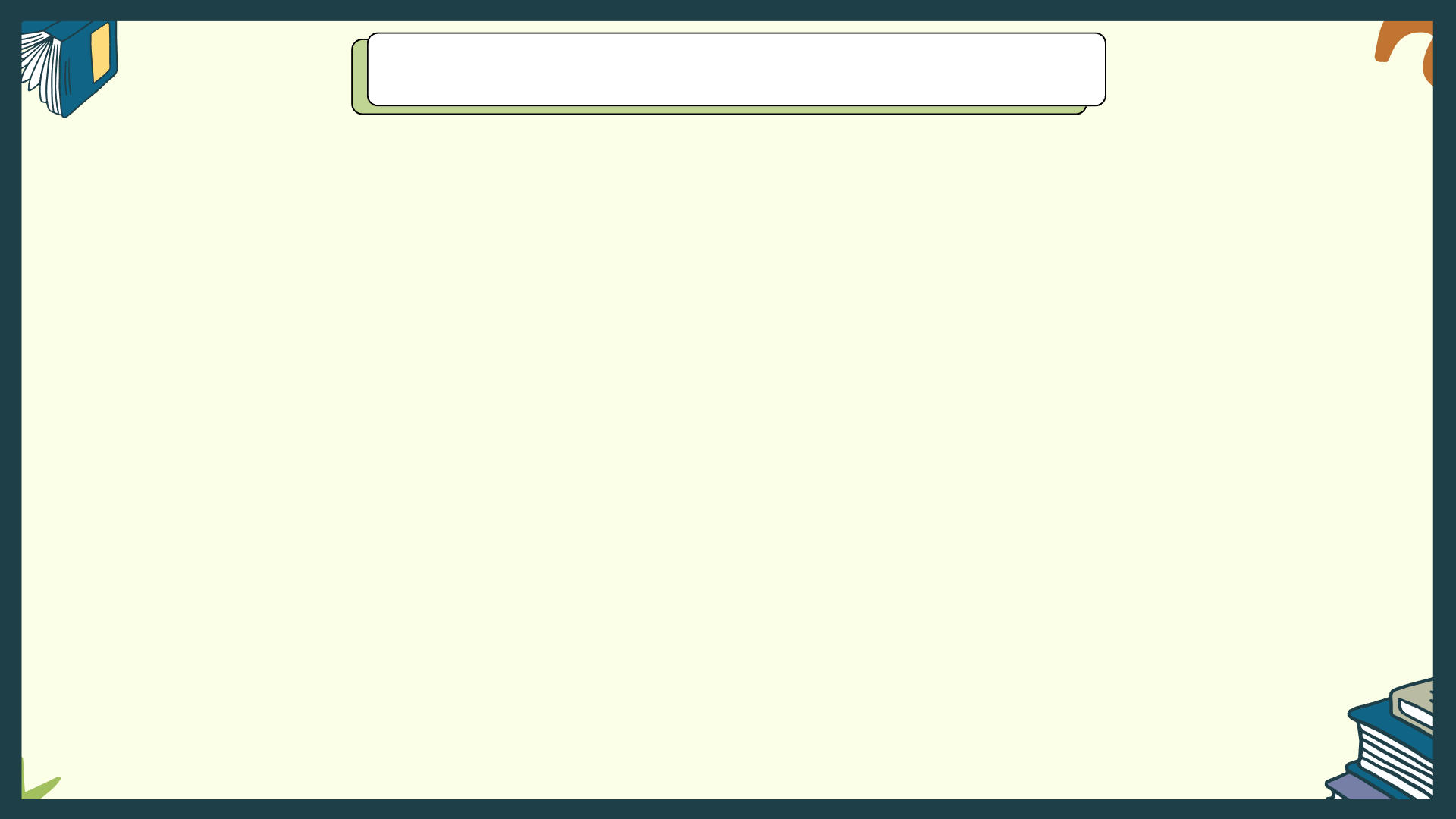 Bước 1: Tìm ý
Tìm ý cho bài viết theo PHT số 2
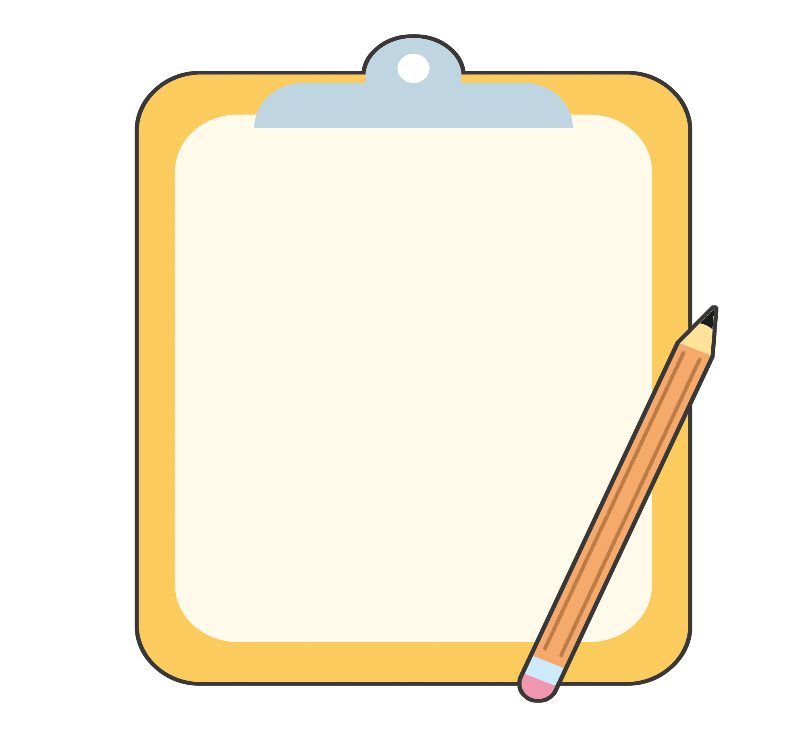 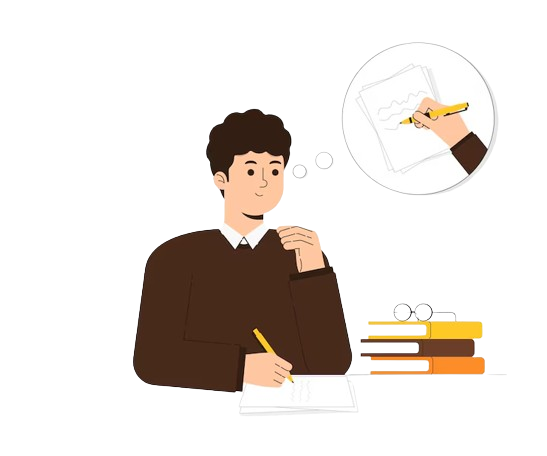 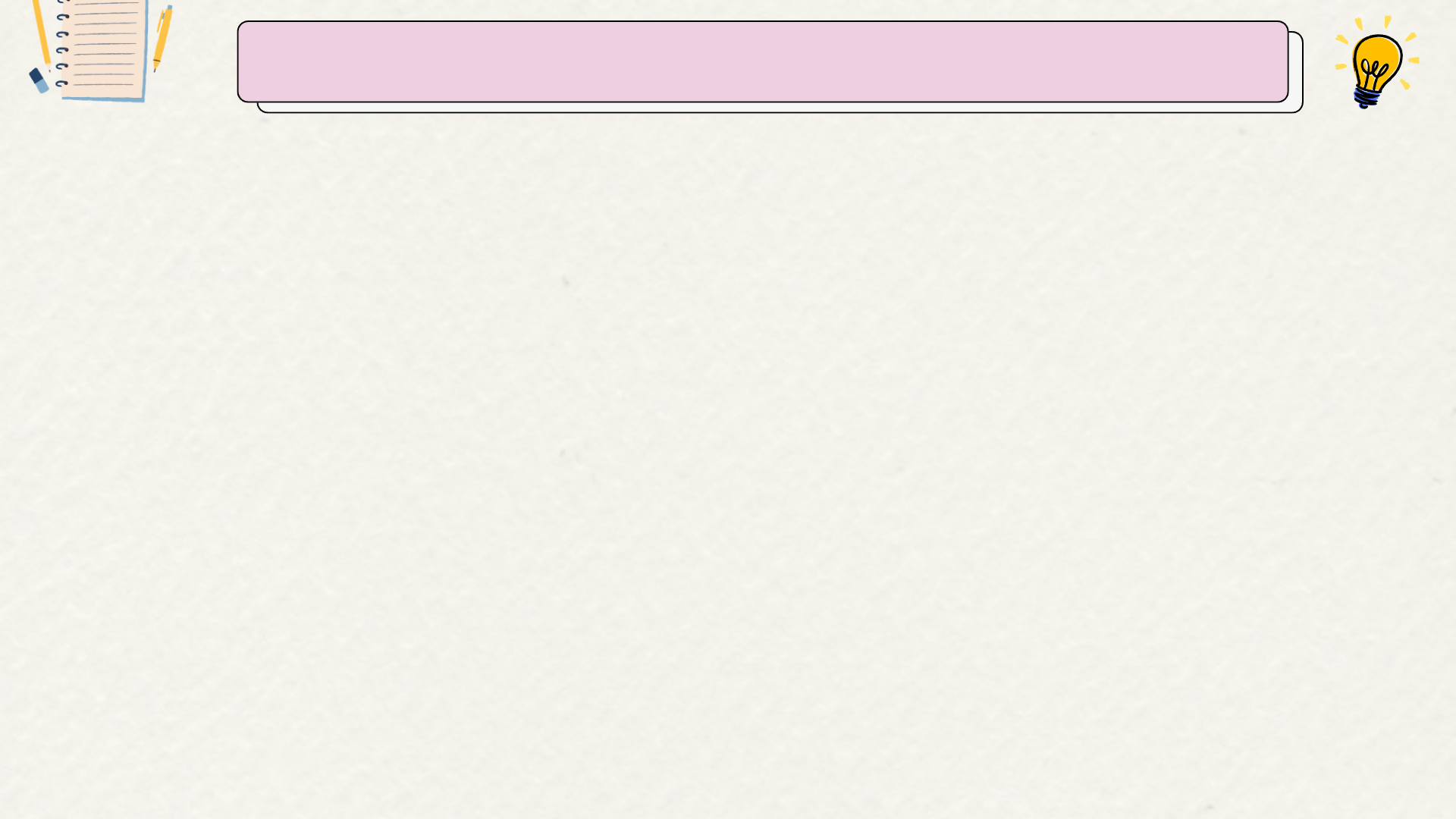 PHT TÌM Ý
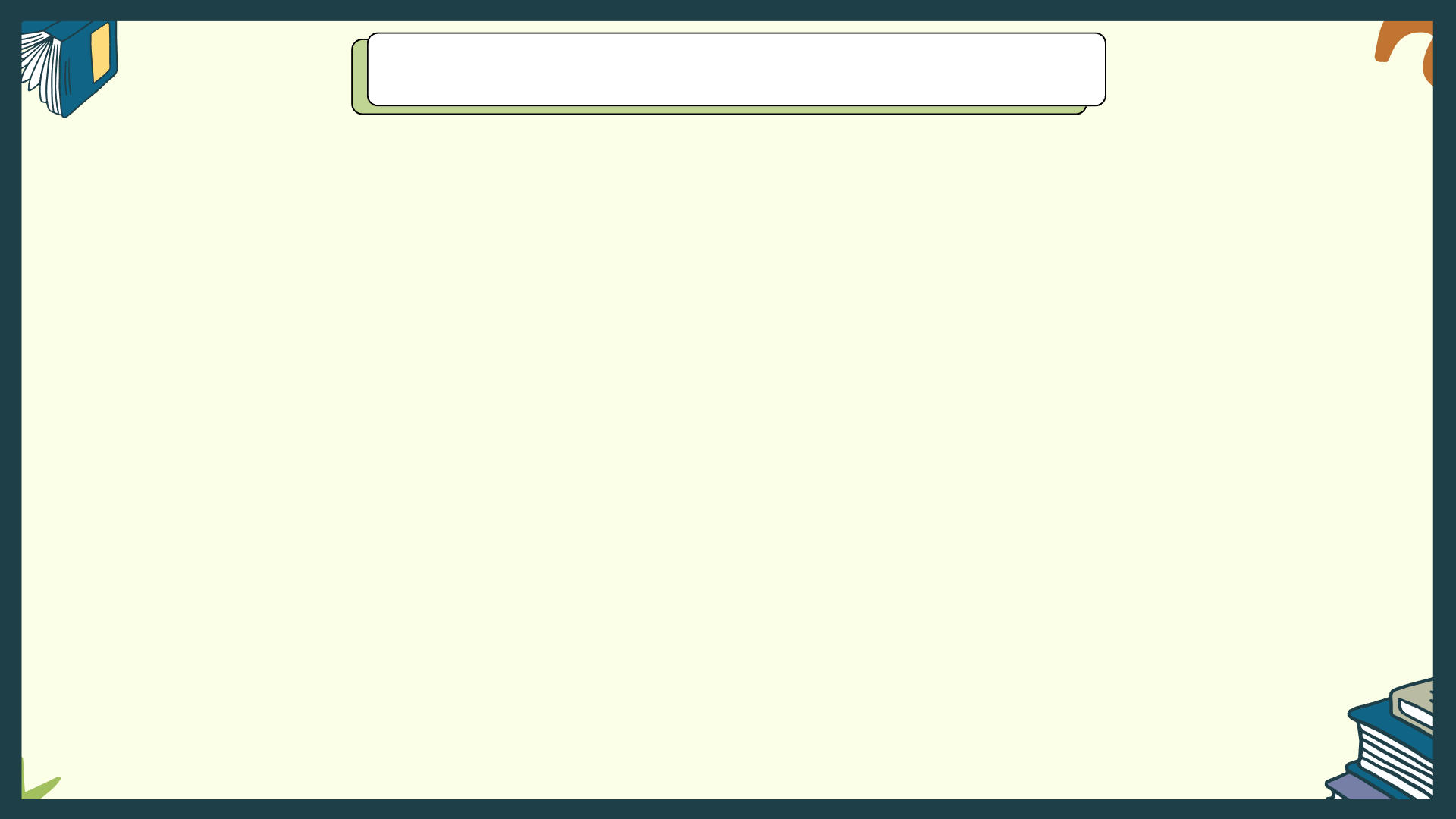 Bước 2: Lập dàn ý
Dựa vào cột 2 trong PHT số 1, Hs lập dàn ý cho bài viết theo PHT số 2
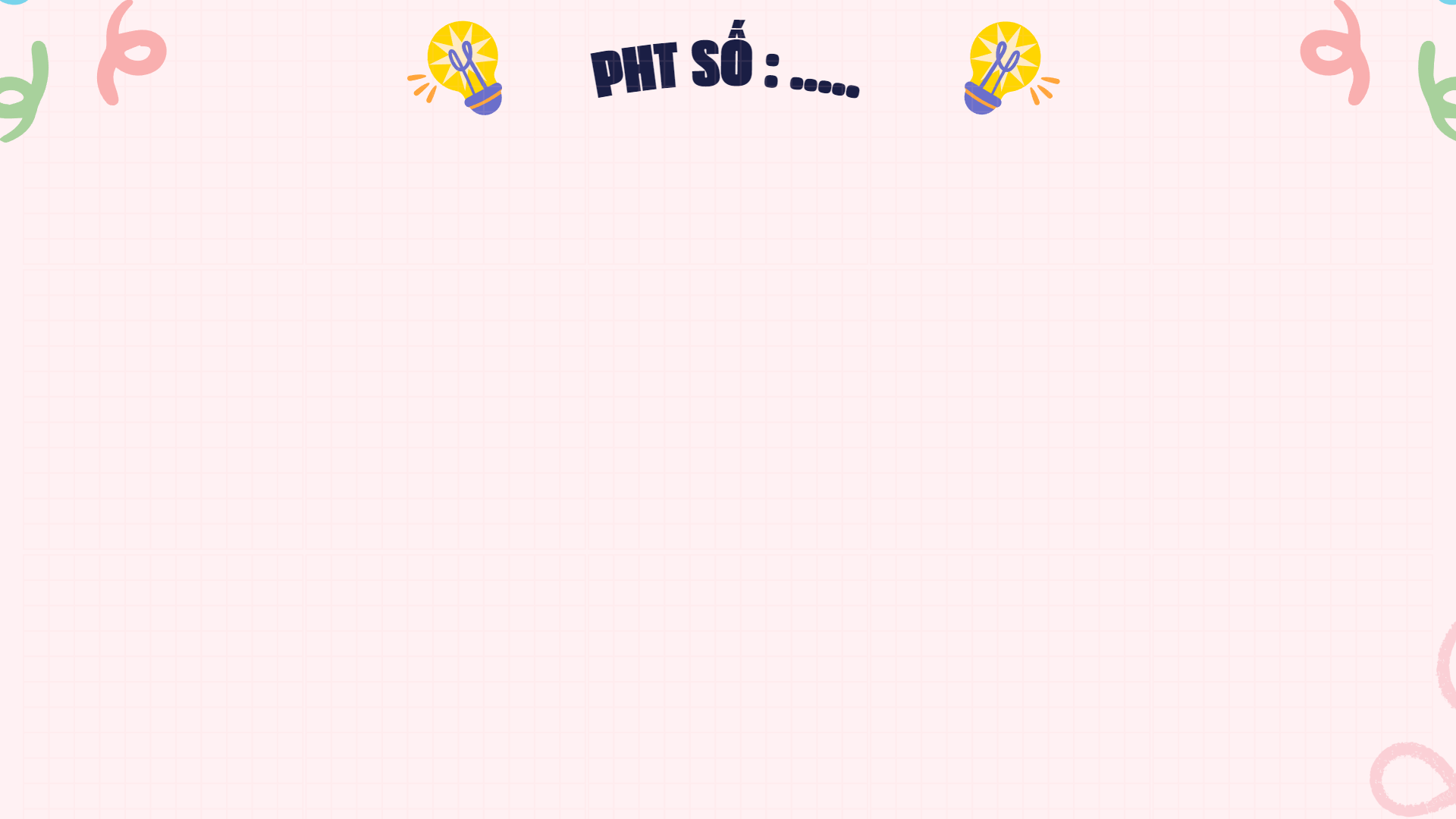 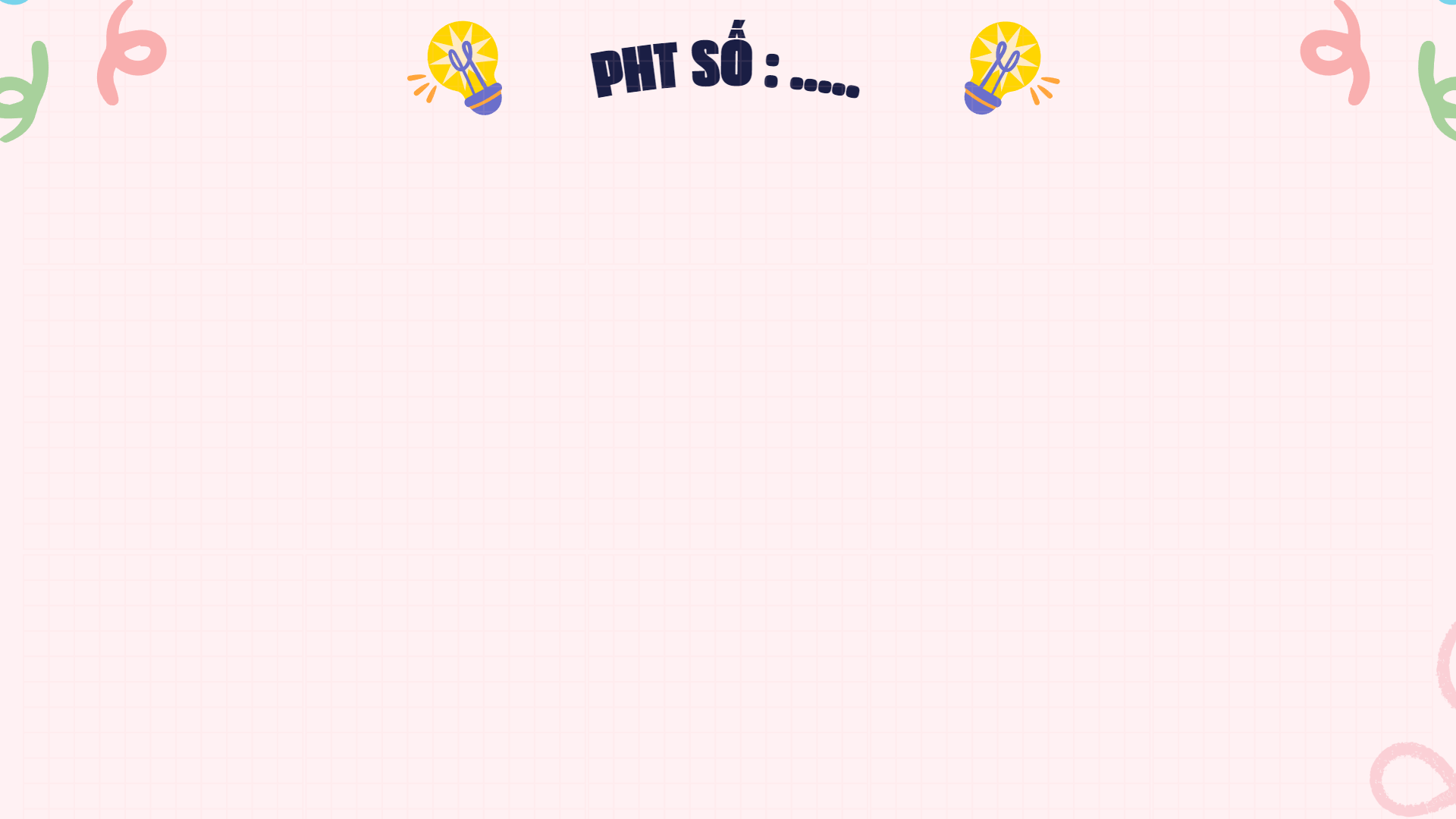 PHT SỐ 3
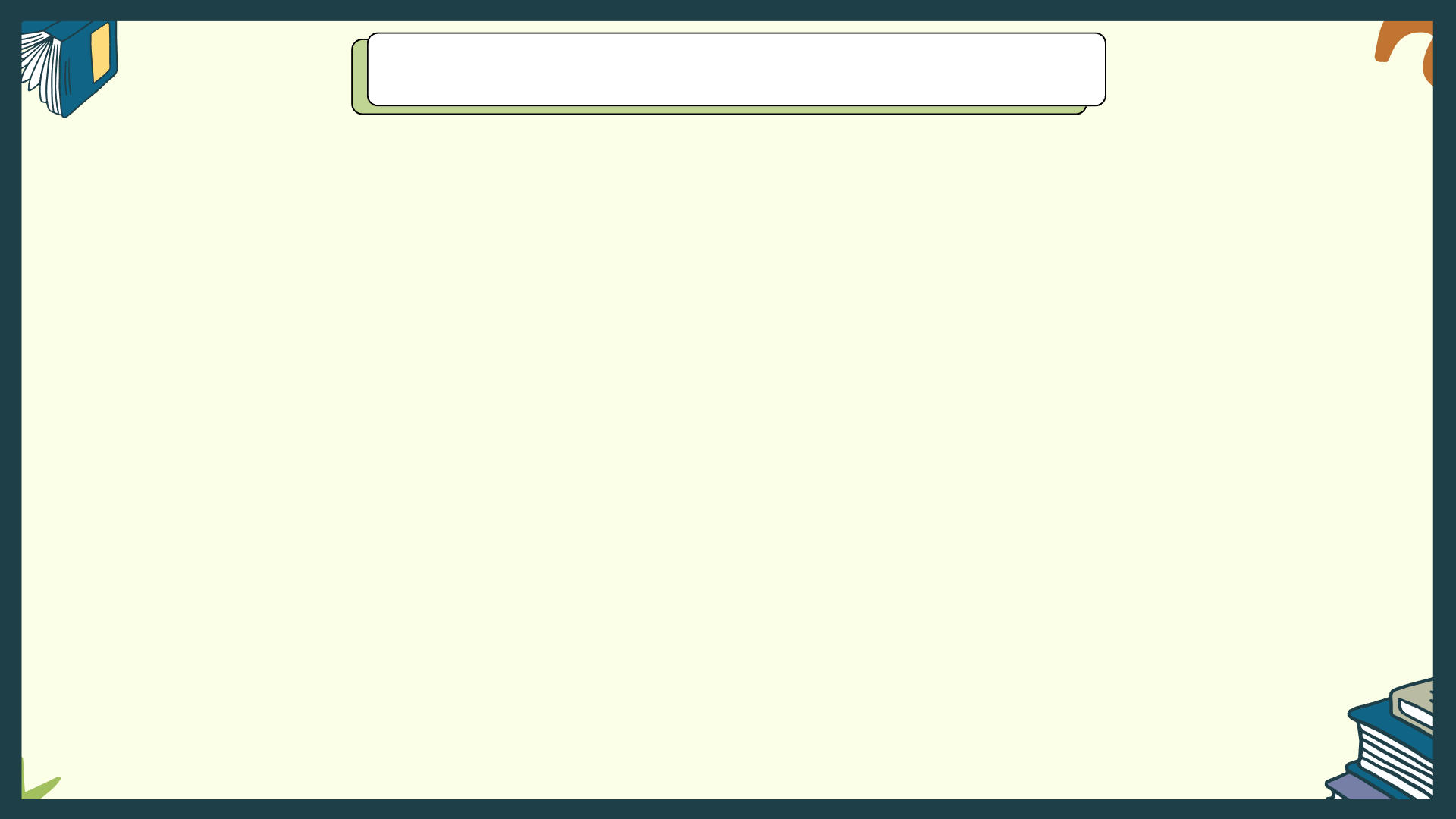 c. Viết bài
Triển khai bài viết dựa trên dàn ý.
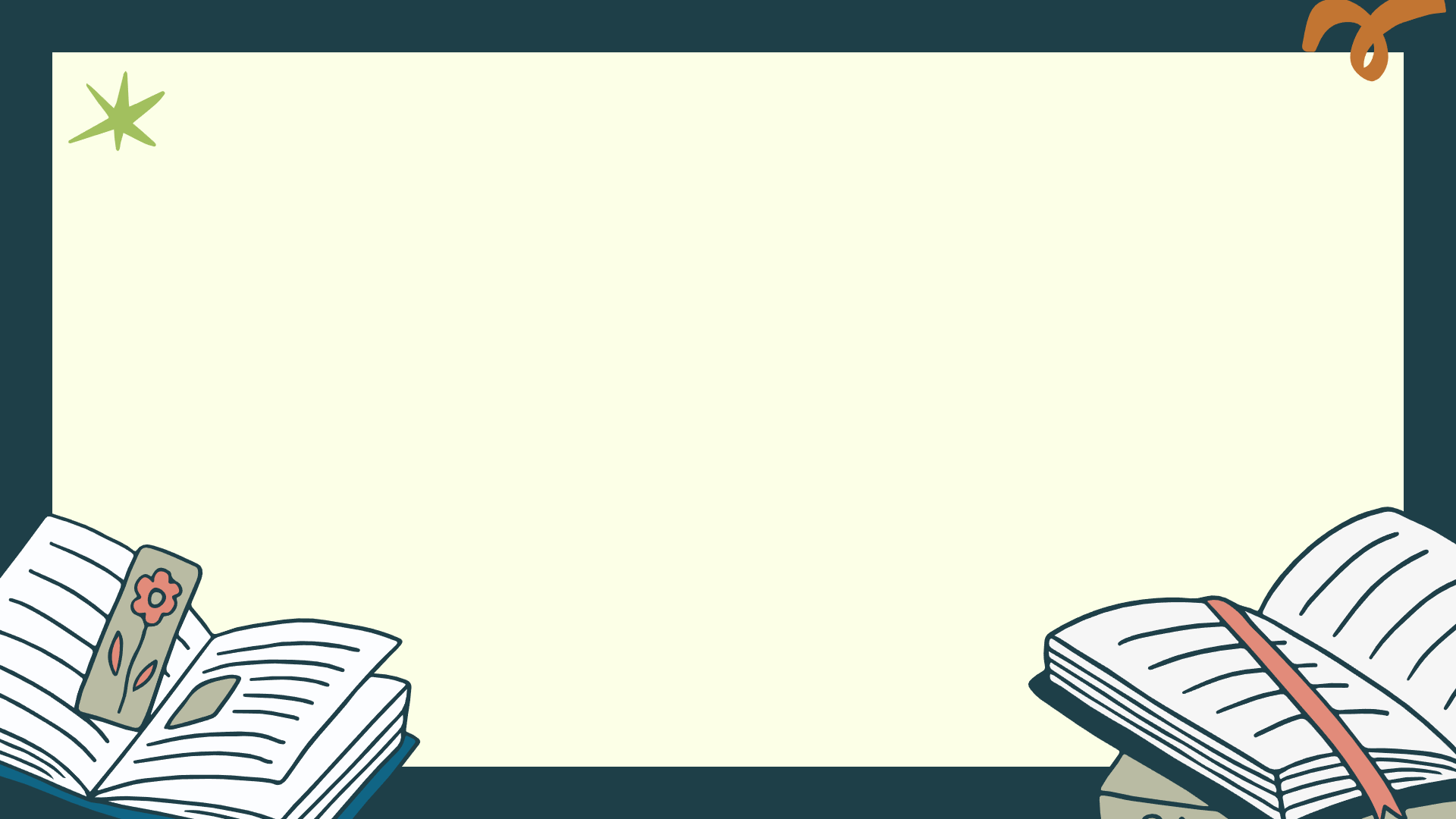 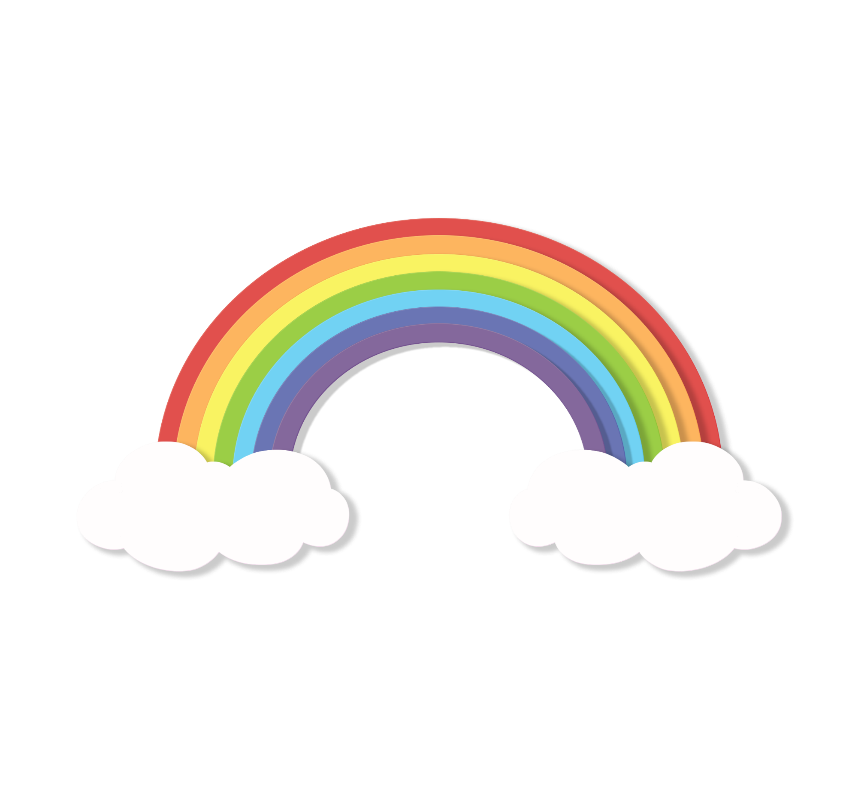 3
Hoạt động xem lại và chỉnh sửa, rút kinh nghiệm
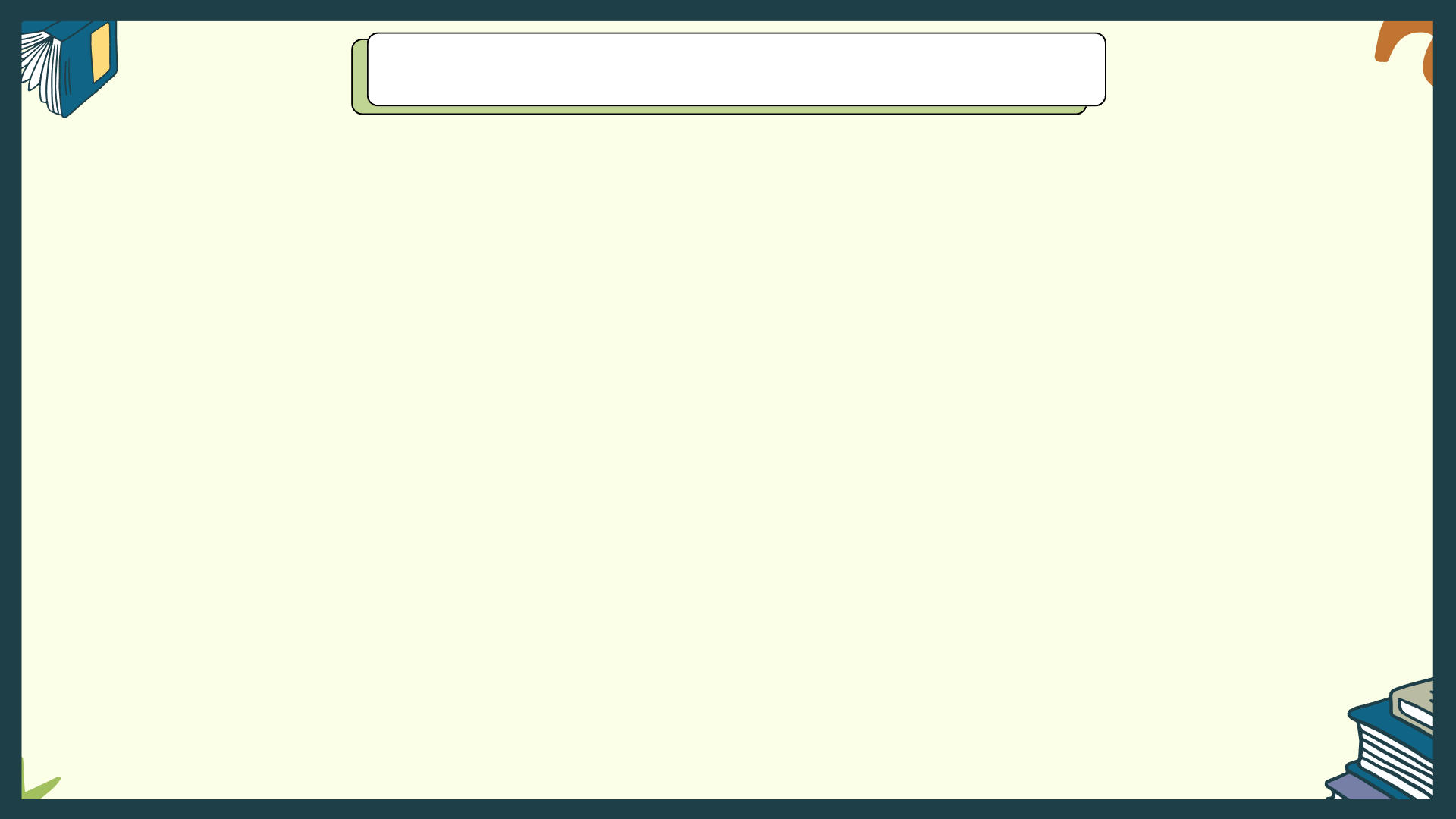 3.1 Hoạt động xem lại và chỉnh sửa
Nhóm hai HS đổi bài và góp ý bài viết cho nhau dựa vào Bảng kiểm kĩ năng viết bài văn nghị luận về một vấn đề cần giải quyết trong SGK.
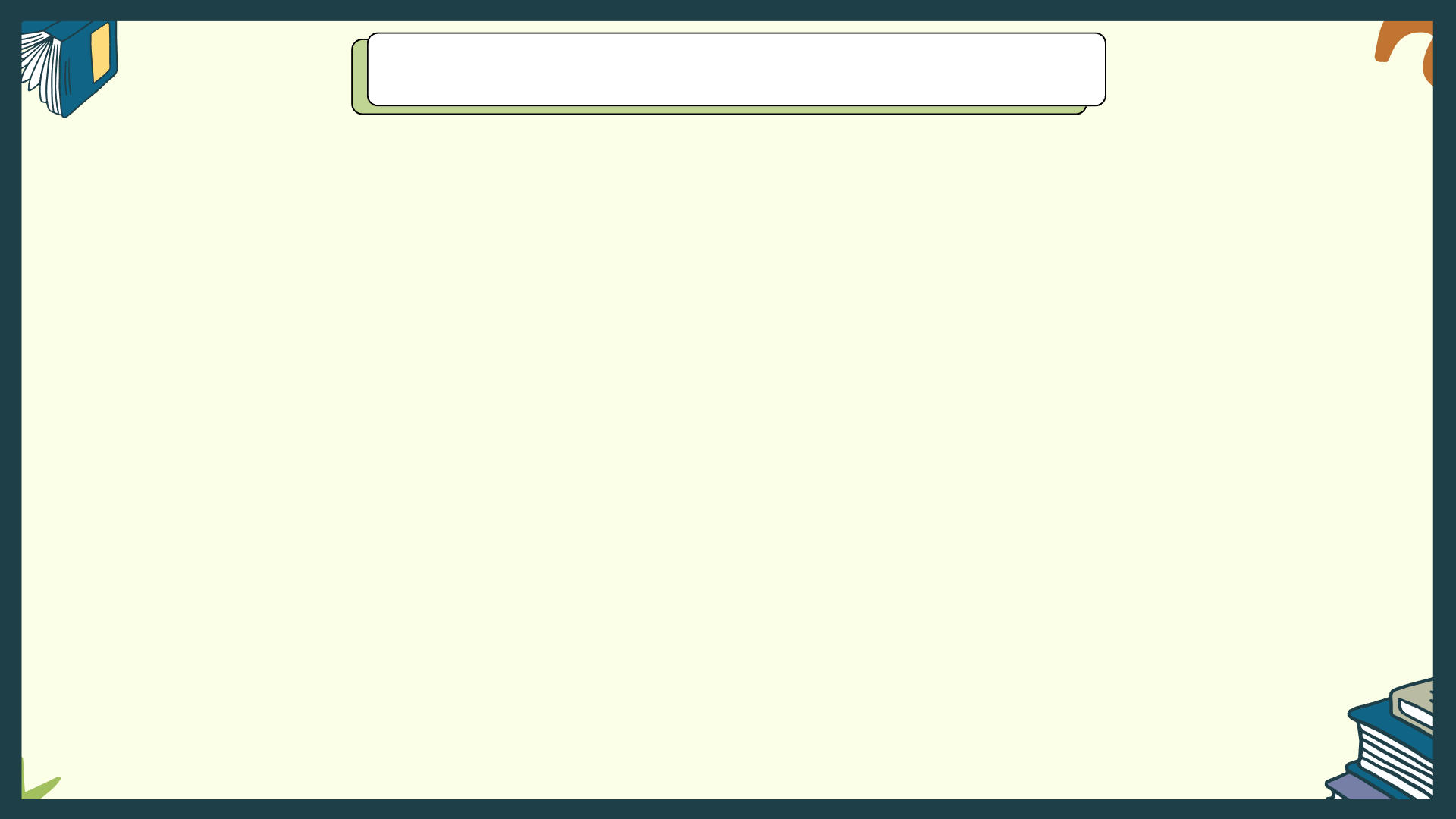 3.2. Hoạt động rút kinh nghiệm
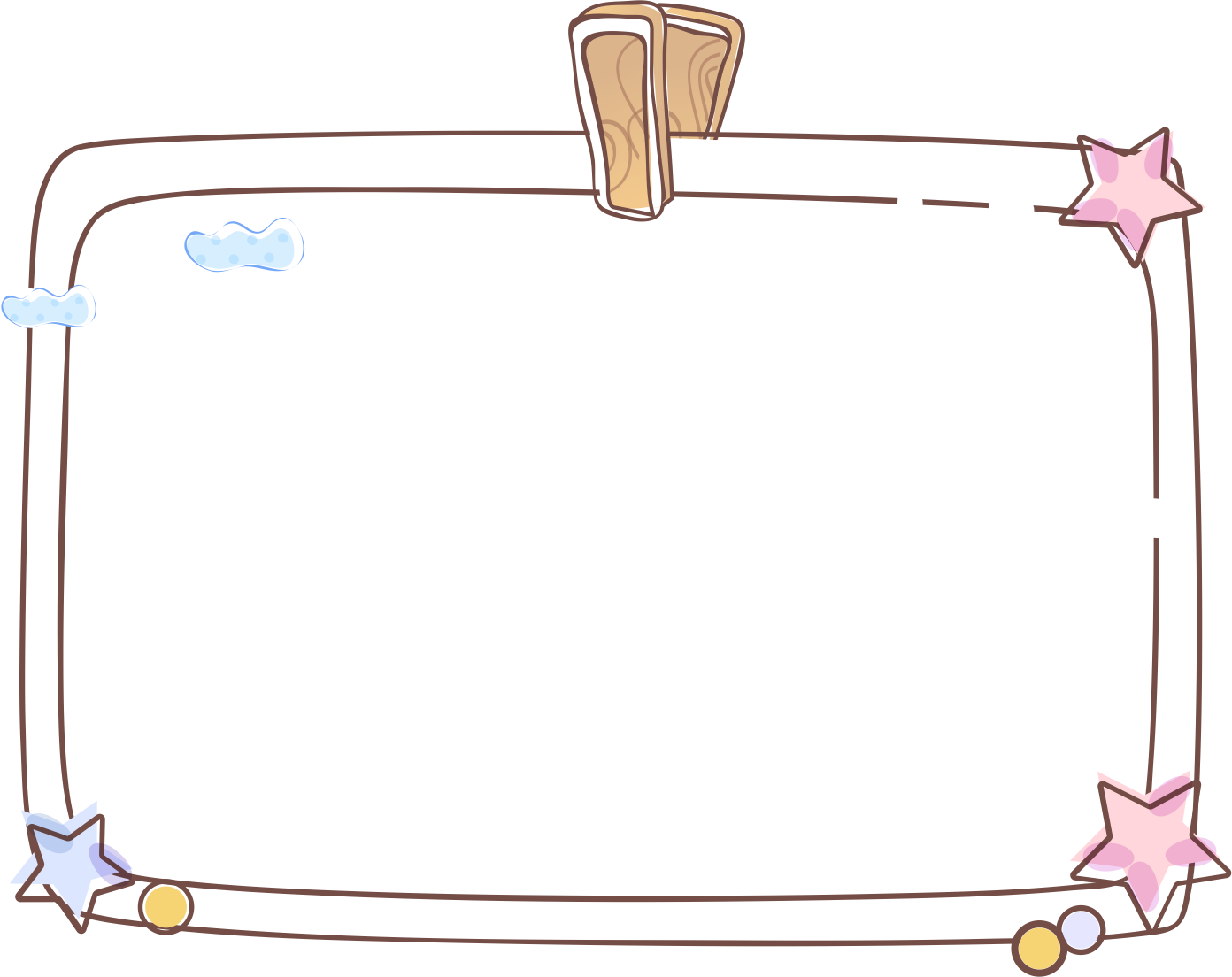 HS ghi lại những kinh nghiệm của bản thân sau khi viết bài.
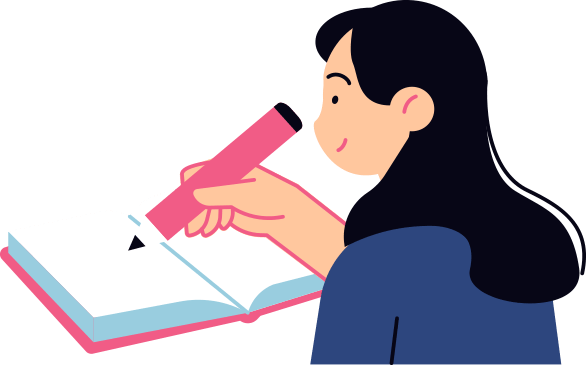 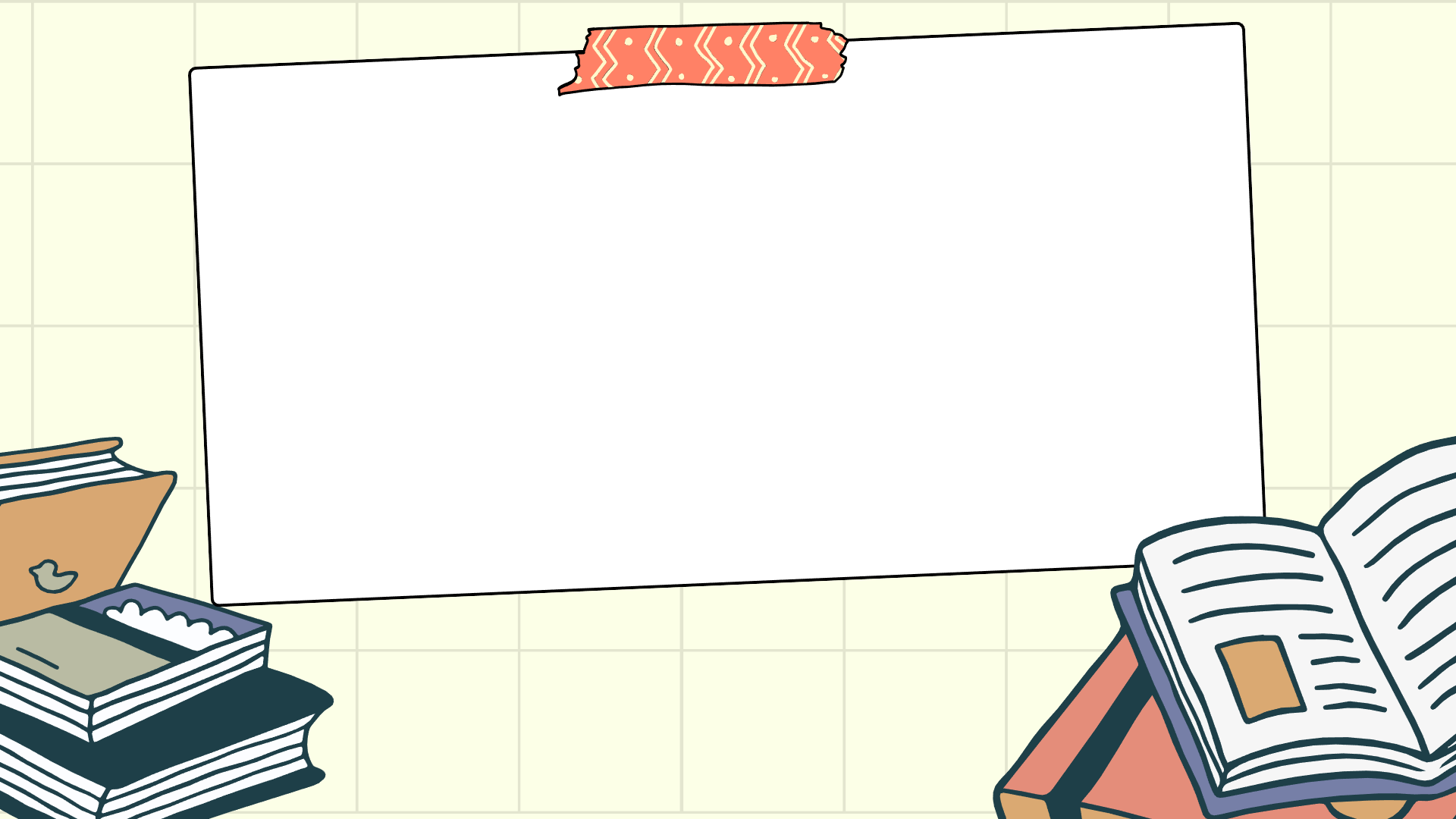 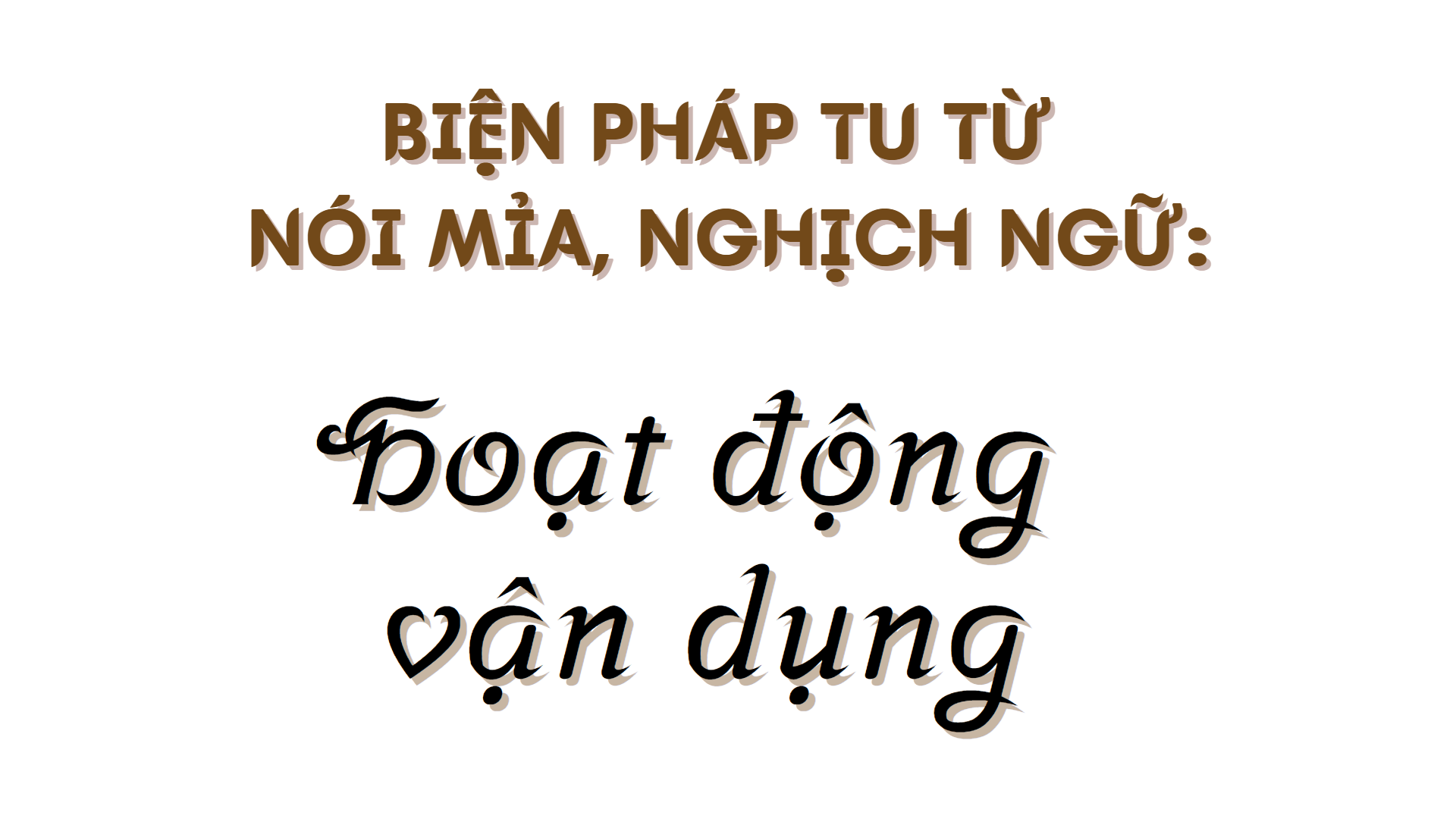 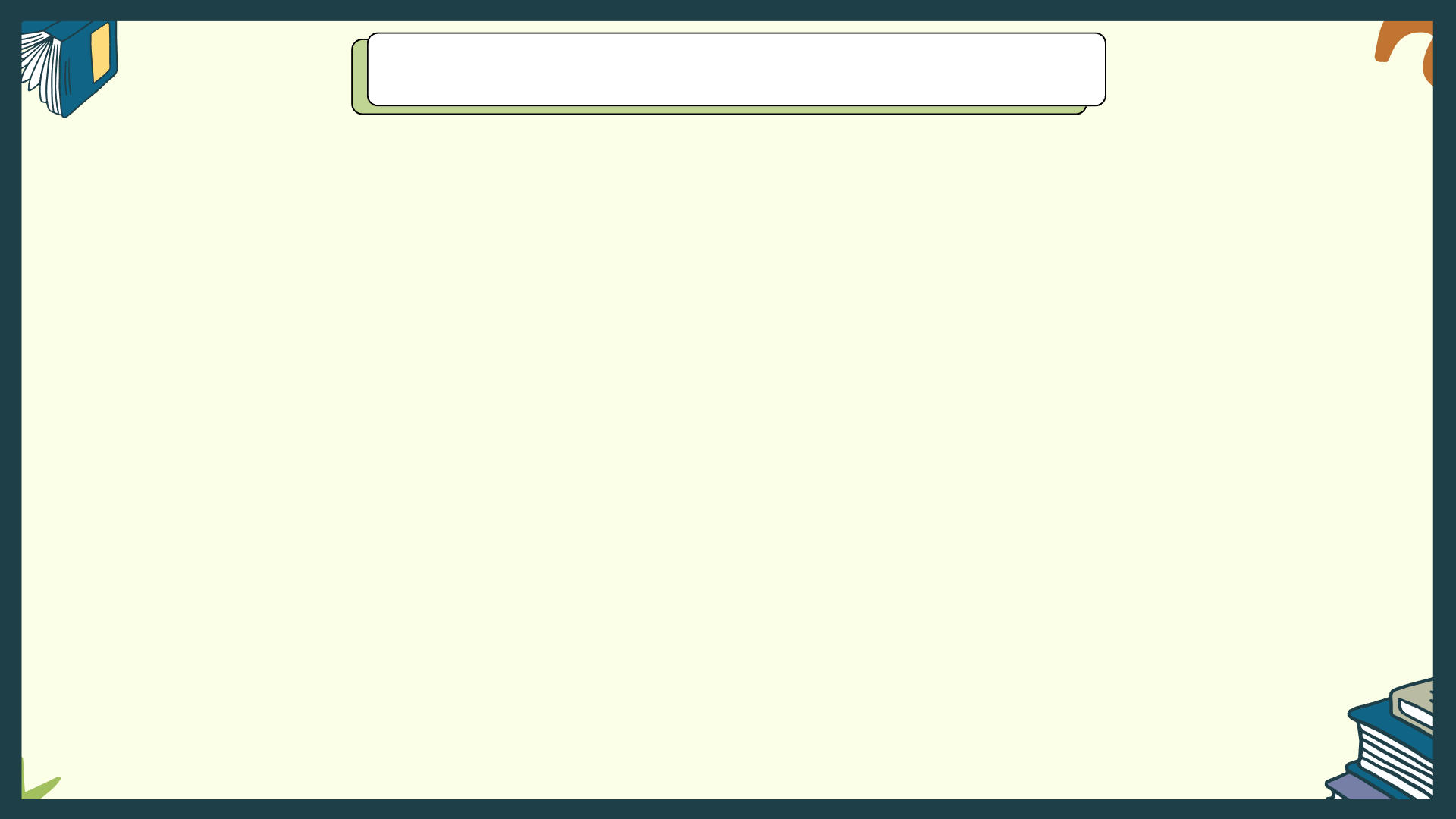 Hoạt động vận dụng
Chỉnh sửa lại bài văn đã viết cho hoàn chỉnh và công bố.
HS về nhà lựa chọn và hoàn thành một trong ba nhiệm vụ sau:
1
Chọn một đề tài khác để thực hiện viết bài văn nghị luận về một vấn đề cần giải quyết; trình bày được giải pháp khả thi và có sức thuyết phục.
2
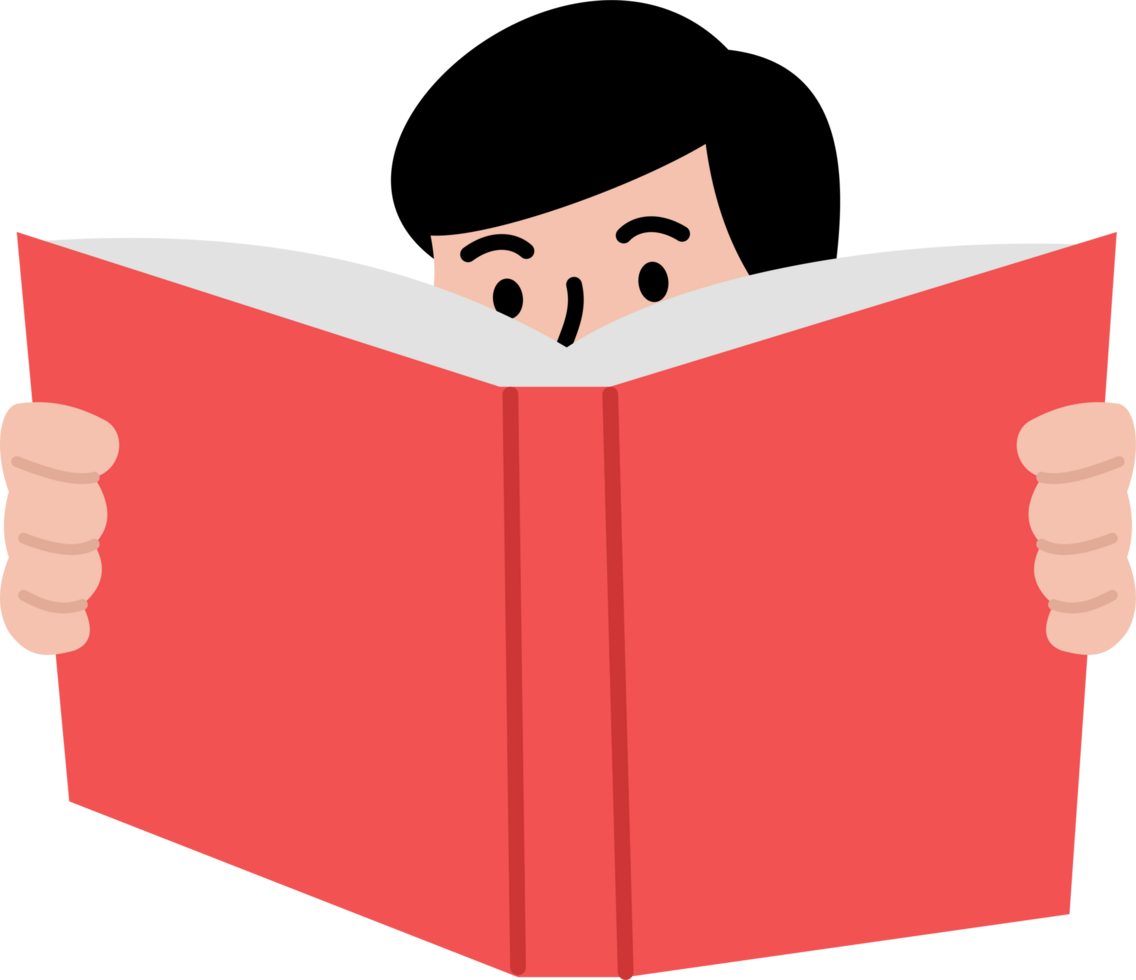 Sưu tầm một bài viết về kiểu bài văn nghị luận về một vấn đề cần giải quyết; trình bày được giải pháp khả thi và có sức thuyết phục, sau đó thực hiện nhận xét, đánh giá, đề xuất điều chỉnh (nếu có).
3
Bảng kiểm
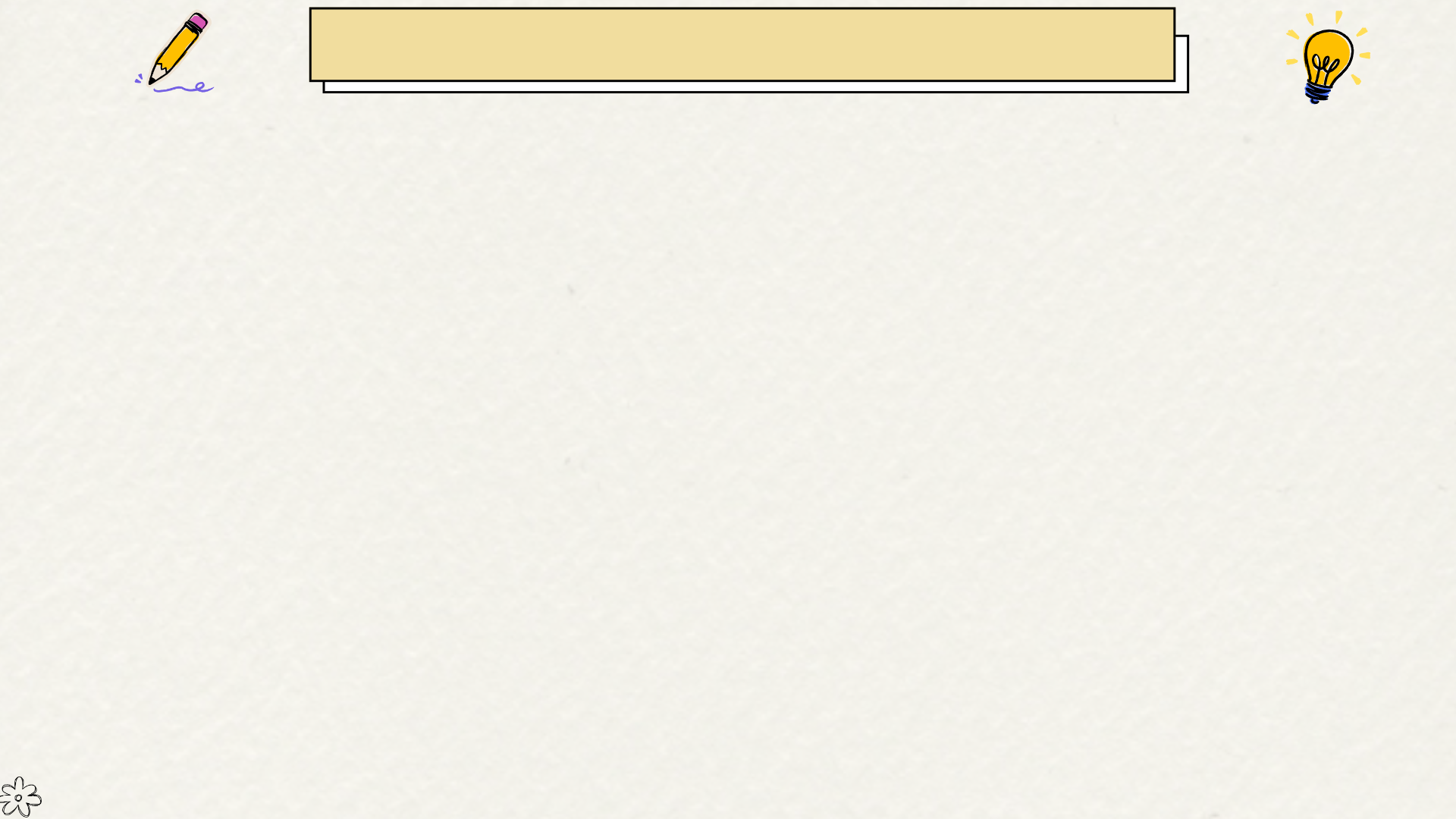